Творческий отчёт объединение «Фантазия»за   2024 – 2025 учебный год по программе дистанционных курсов «Гномики» для обучающихся 6 -7 лет
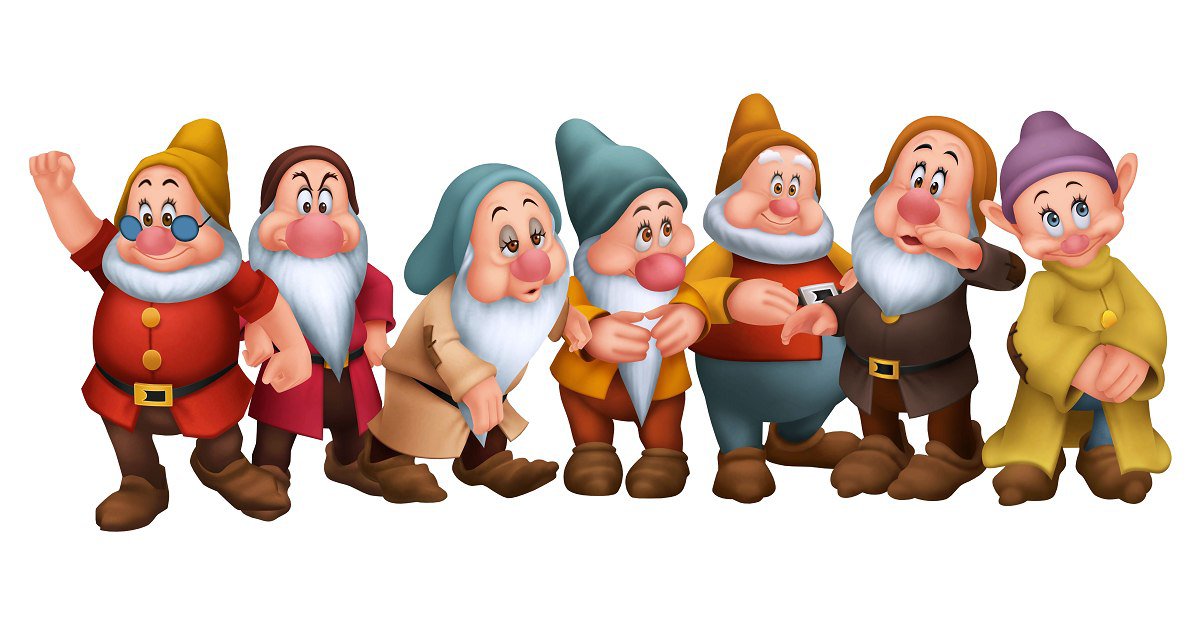 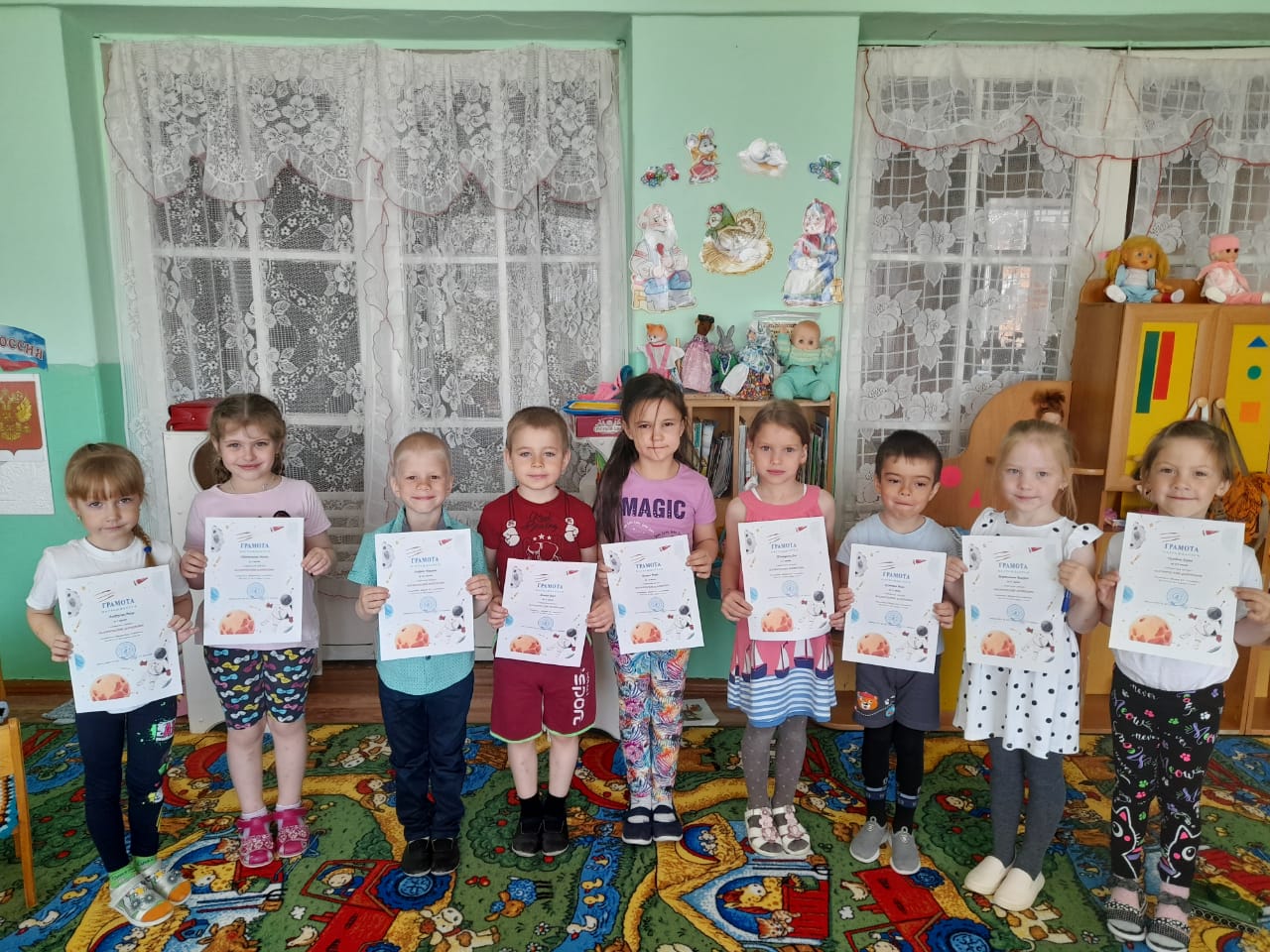 Педагог дополнительного образования Гомонова  Светлана  Николаевна
Воспитатель д/с №4 «Сказка» п. Сосьва Шелкова Кристина Сергеевна
Цель программы дистанционных курсов: Развитие творческих способностей и индивидуальности обучающихся через знакомство с декоративно – прикладным творчеством в процессе обучения работы с разными материалами и инструментами.
Задачи:
Обучающие:
-познакомить обучающихся с различными техниками декоративно-прикладного творчества;
-формировать умения и навыки в практической деятельности в процессе работы с различными материалами и инструментами,  соблюдая технику безопасности.
Развивающие:
-развить мышление, мелкую моторику кисти  рук; 
-развить самостоятельность. 
Воспитательные:
- воспитать уверенность в себе;
-воспитать аккуратность, бережливость.
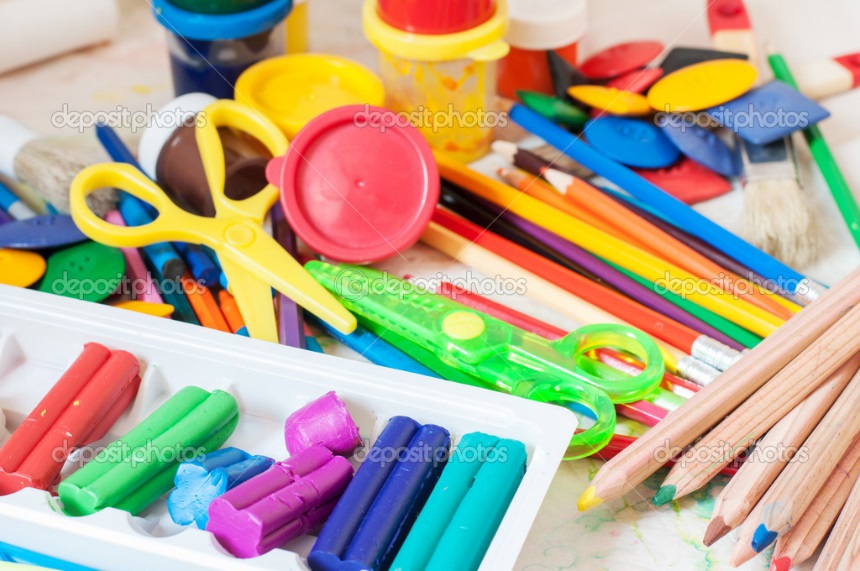 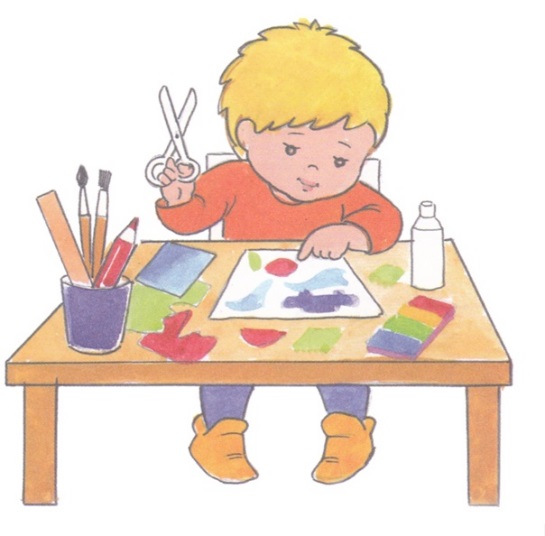 Занятия дистанционного обучения проводились в рамках календарно – тематического планирования. Программа предполагает самостоятельную работу  детей с оказанием помощи педагога. Во время дистанционного обучения я работала с воспитателем Шелковой Кристиной Сергеевной, д/с №4 «Сказка»  п. Сосьва.  Педагог помогал мне в реализации программы дистанционных курсов «Гномики» через социальной сети  интернета (WhatsApp), телефон, электронная почта, где оговаривались  темы занятий,  а также указывались ссылки на  интернет - ресурсы. Выполненные задания отправлялись в формате фотоотчёта.
Занятия проводятся 1 раз в неделю, по одному академическому часу согласно расписанию занятий.Продолжительность занятий 30 минут.
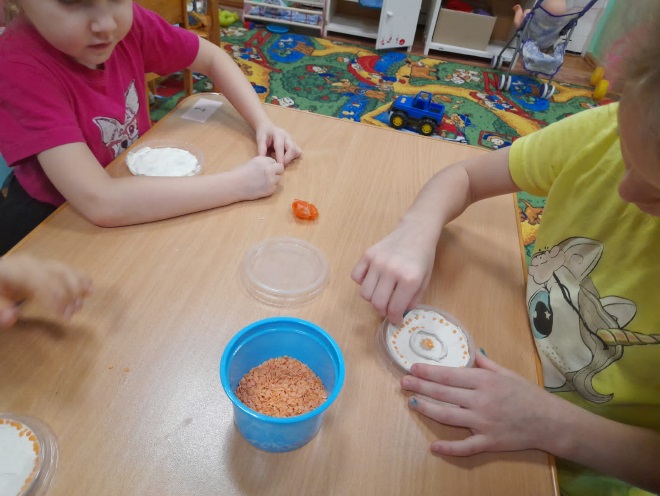 Работа с разными материалами даёт возможность детям проявить усидчивость, развить мышление, фантазию, мелкую моторику кисти рук. Все это благотворно влияет на формирование здоровой и гармонично развитой личности. 
Дети настроены на получения положительного результата работы, проявляя интерес к занятиям.
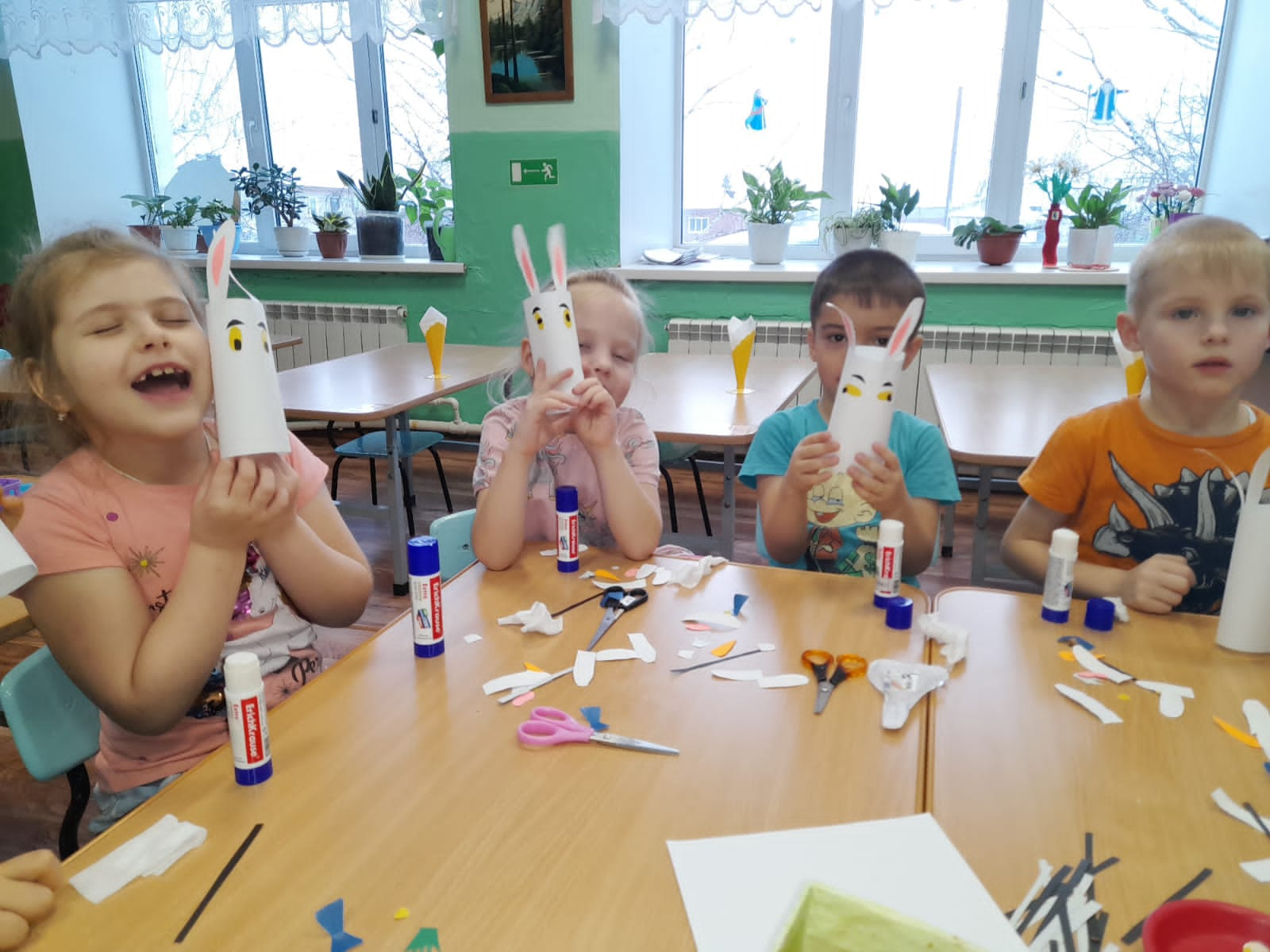 Для выполнения заданий в дистанционный период подготовила различные мастер-классы по темам: «Снежинка», «Новогодняя подвеска», «Подснежники», «Самолёт»,  «Собачка», «Символ года» и т.д., которые размещены на сайте МБОУ ДО ДДТ п. Сосьва, на страничке объединения «Фантазия».Например: поэтапный мастер - класс: «Дерево зимой».
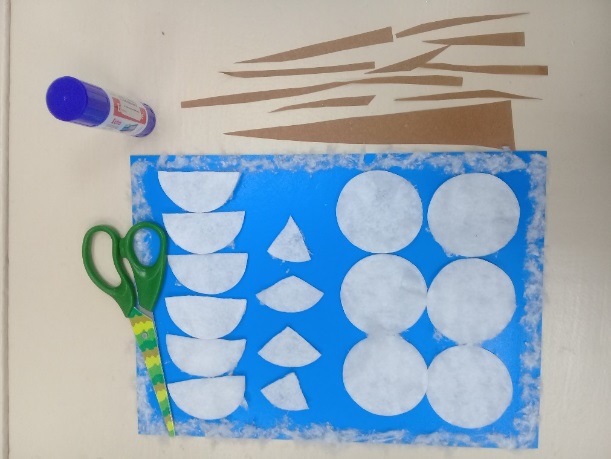 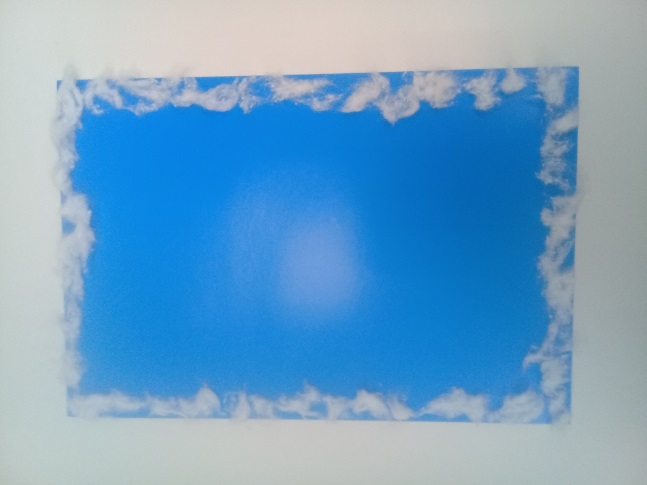 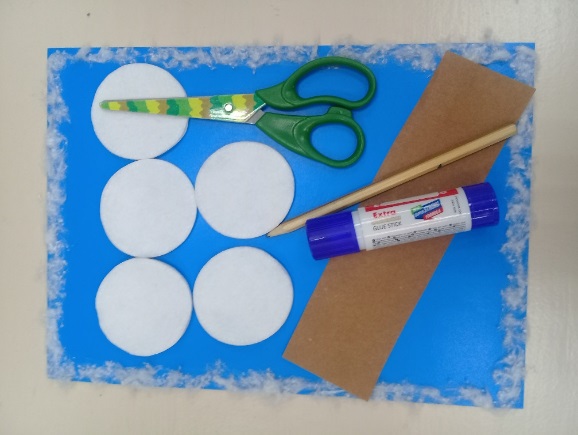 [Speaker Notes: №1                               №2                      №3                                                №4                     №5]
Поэтапный мастер класс: «Дерево зимой»
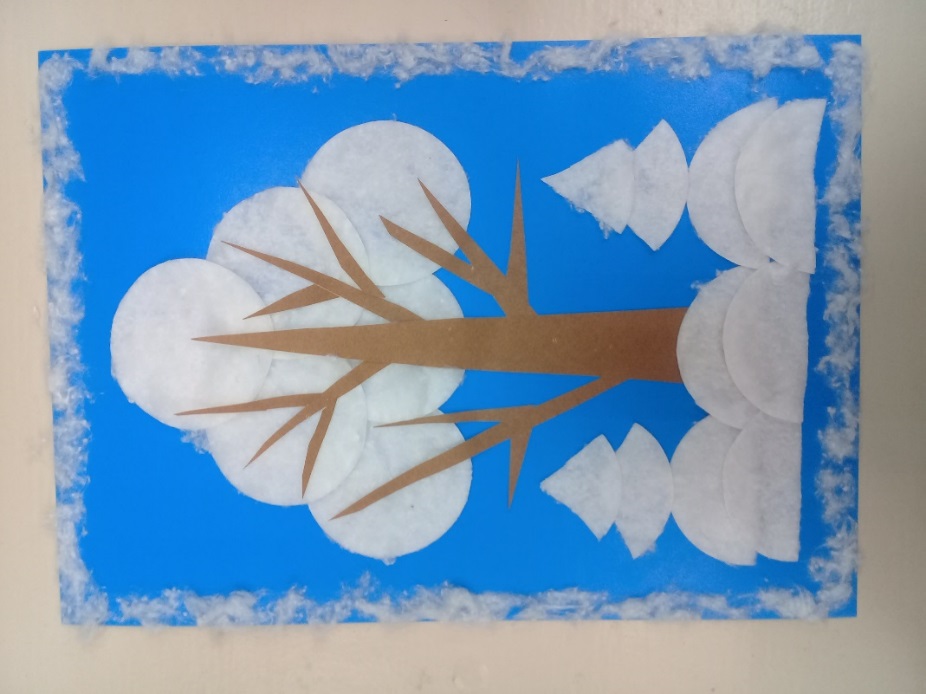 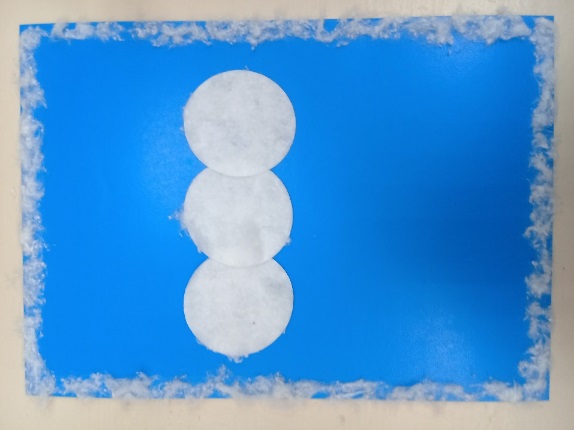 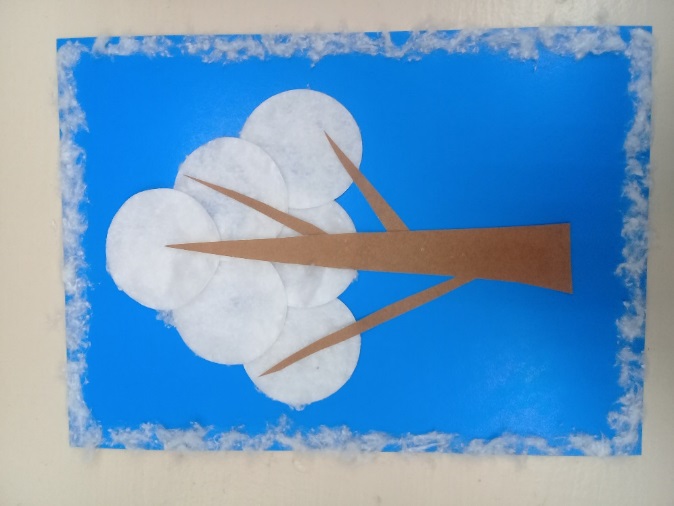 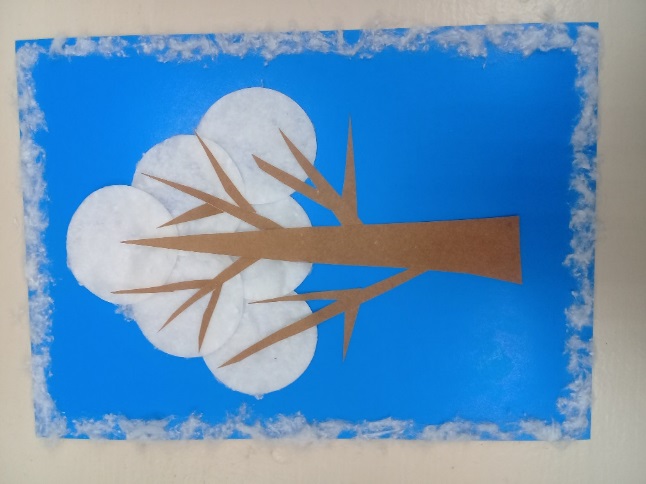 [Speaker Notes: №6                                       №7                                        №8                                       №9]
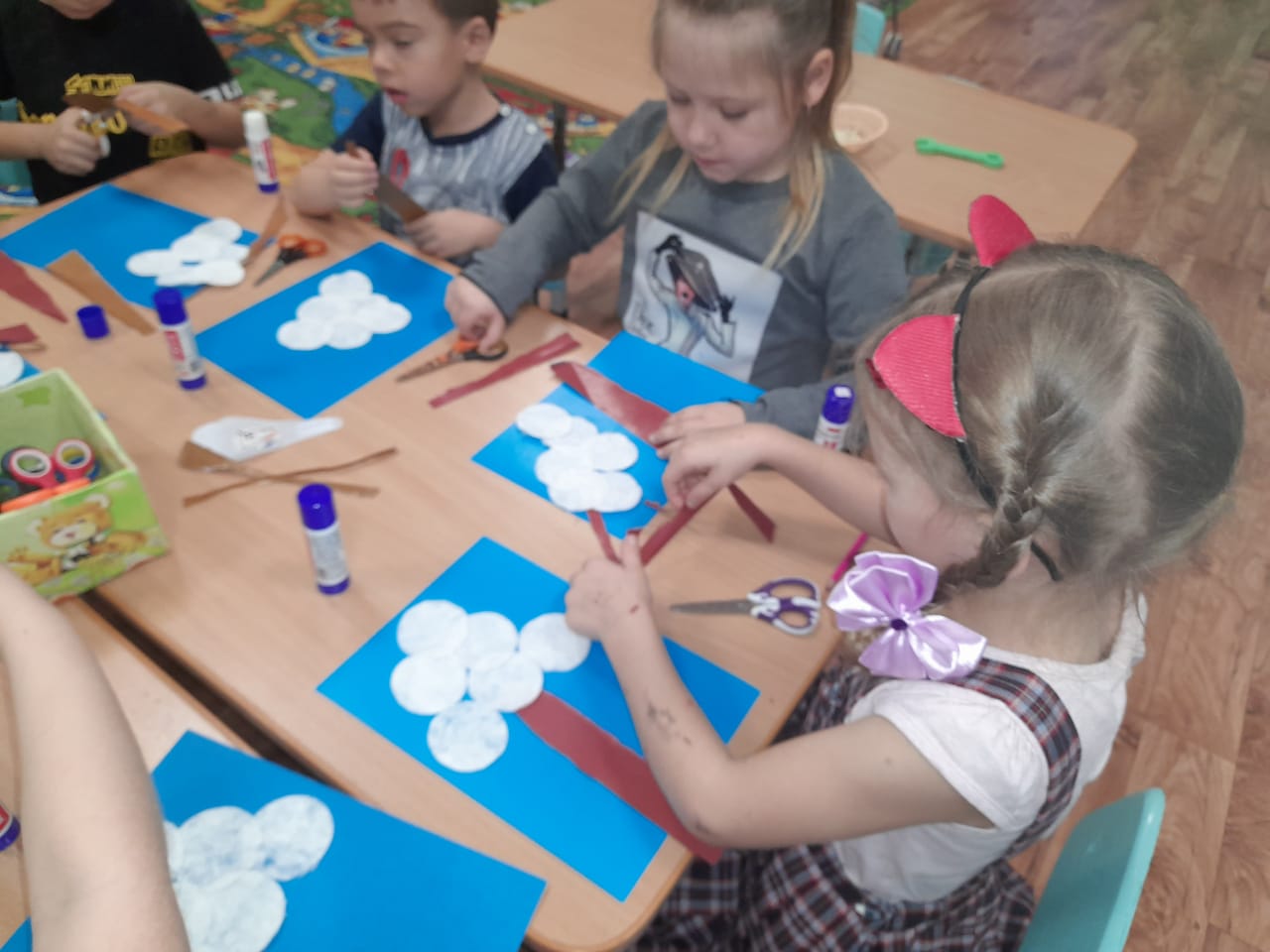 Творческие  моменты
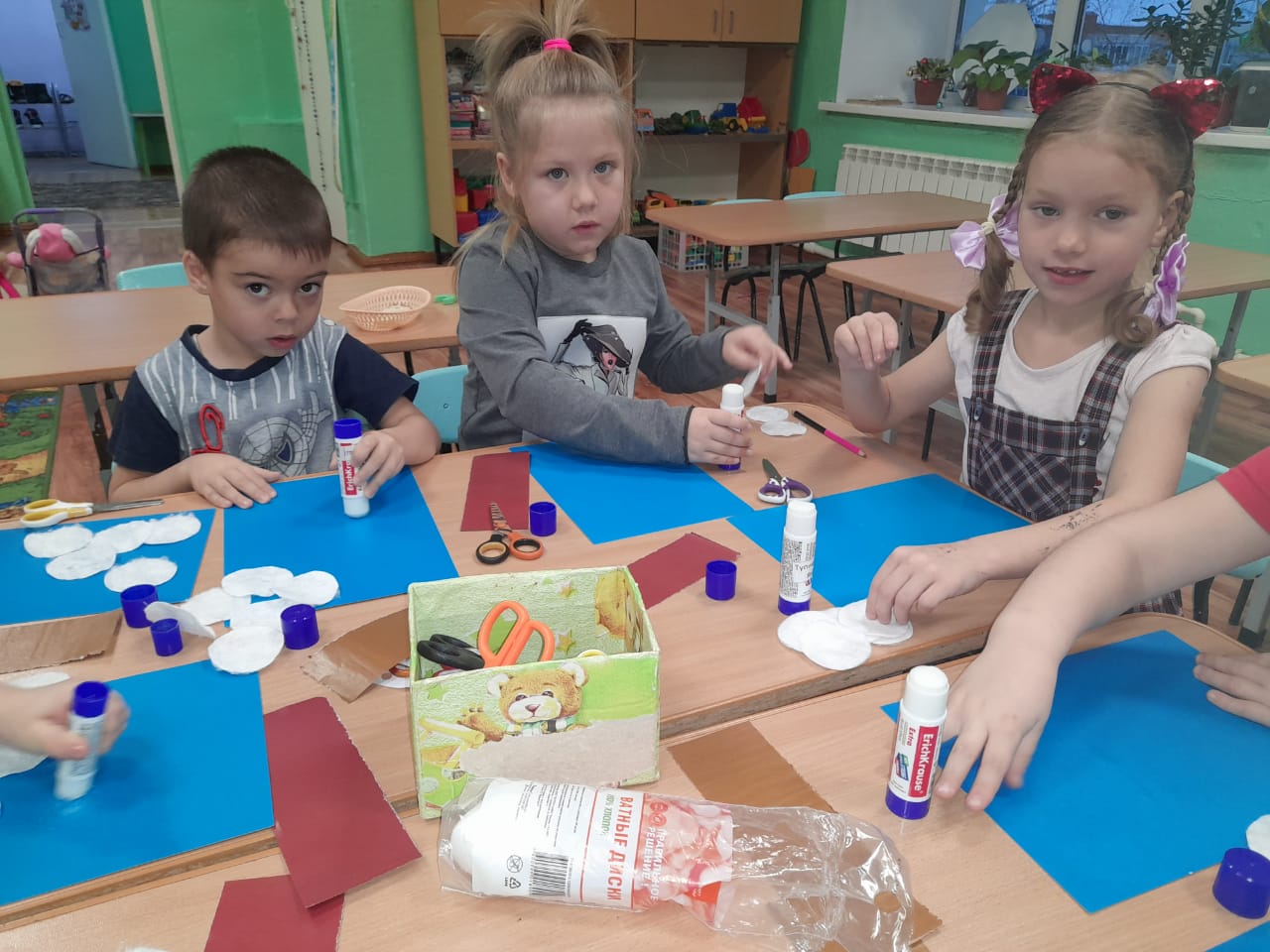 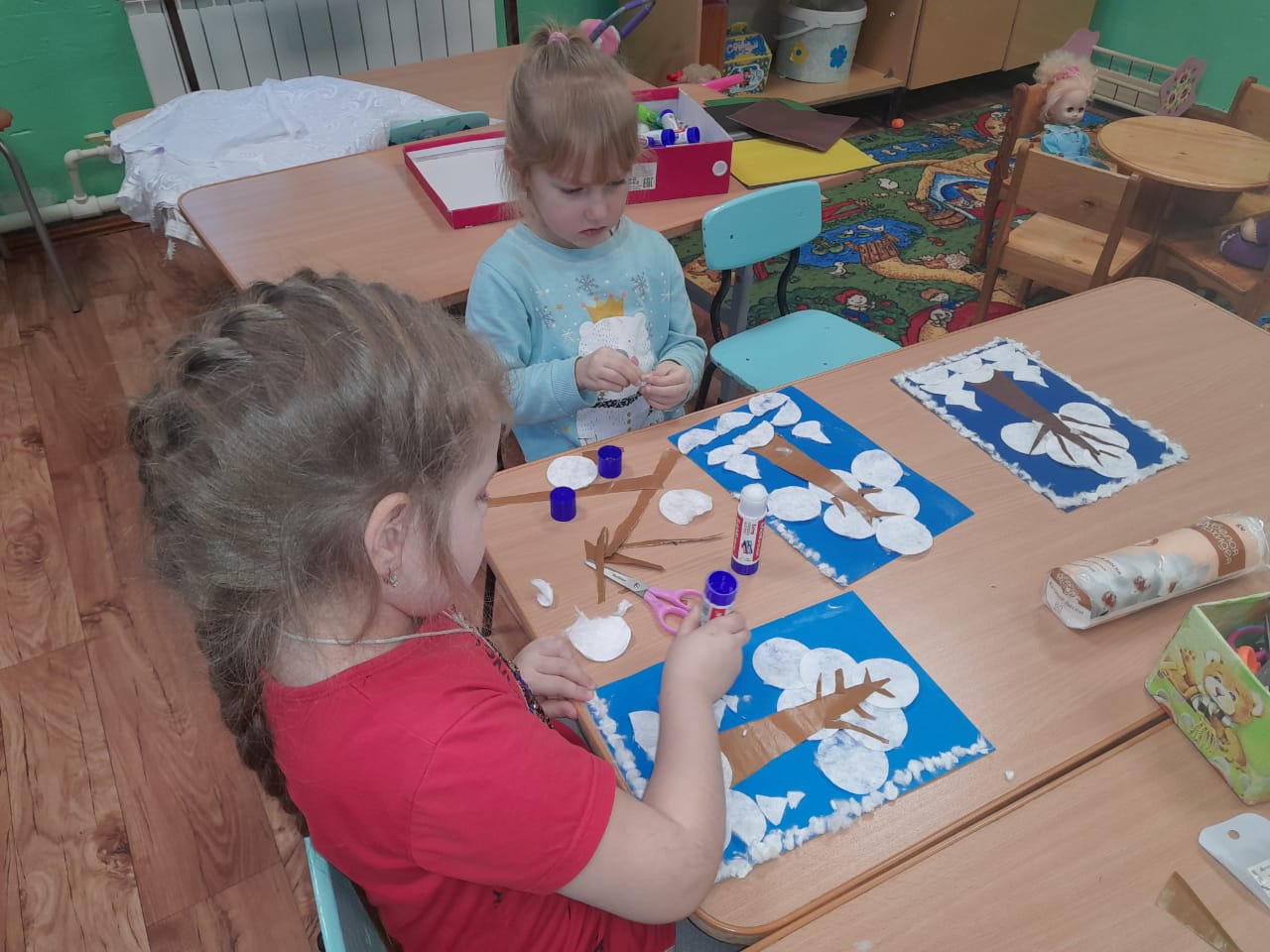 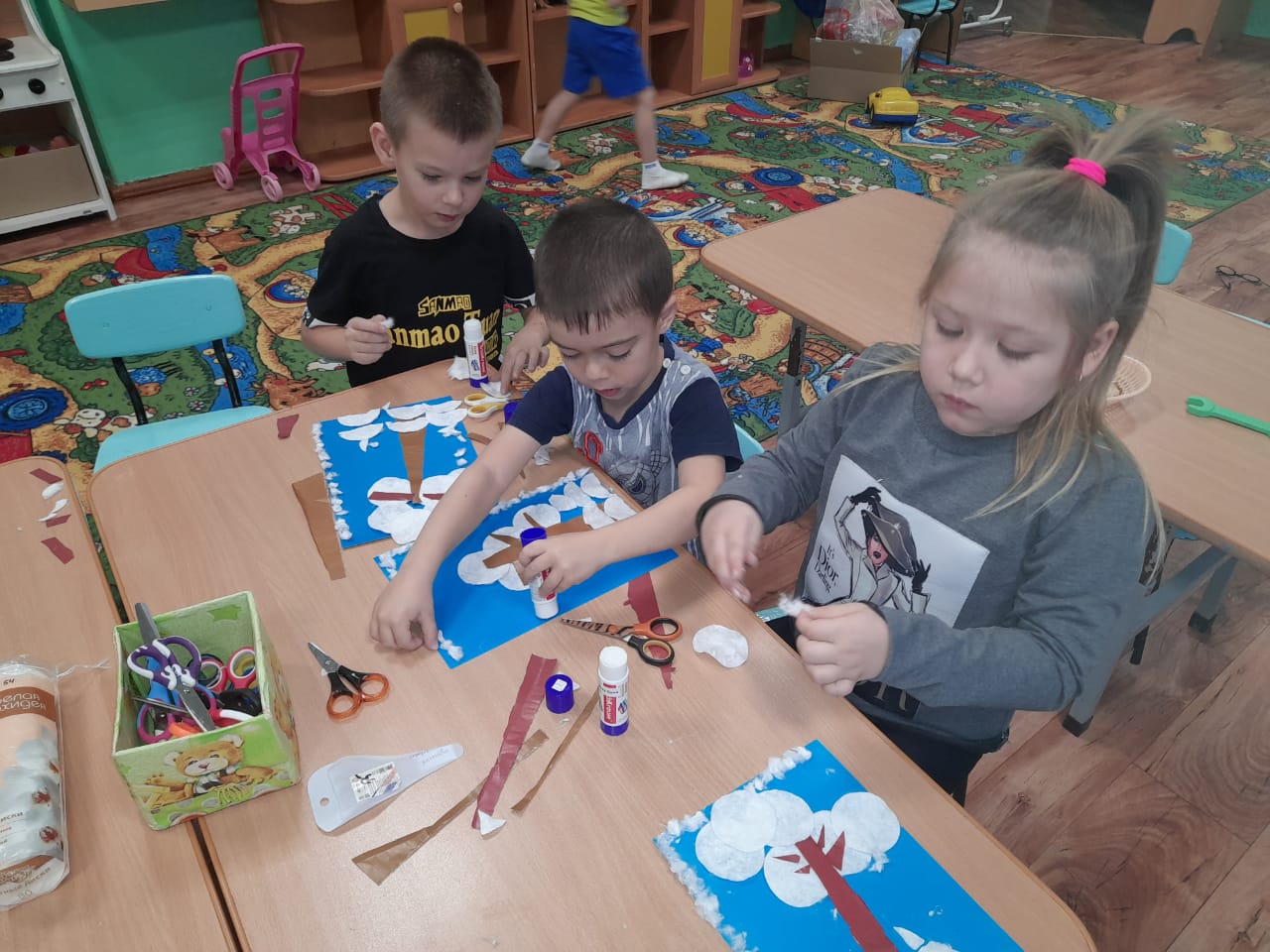 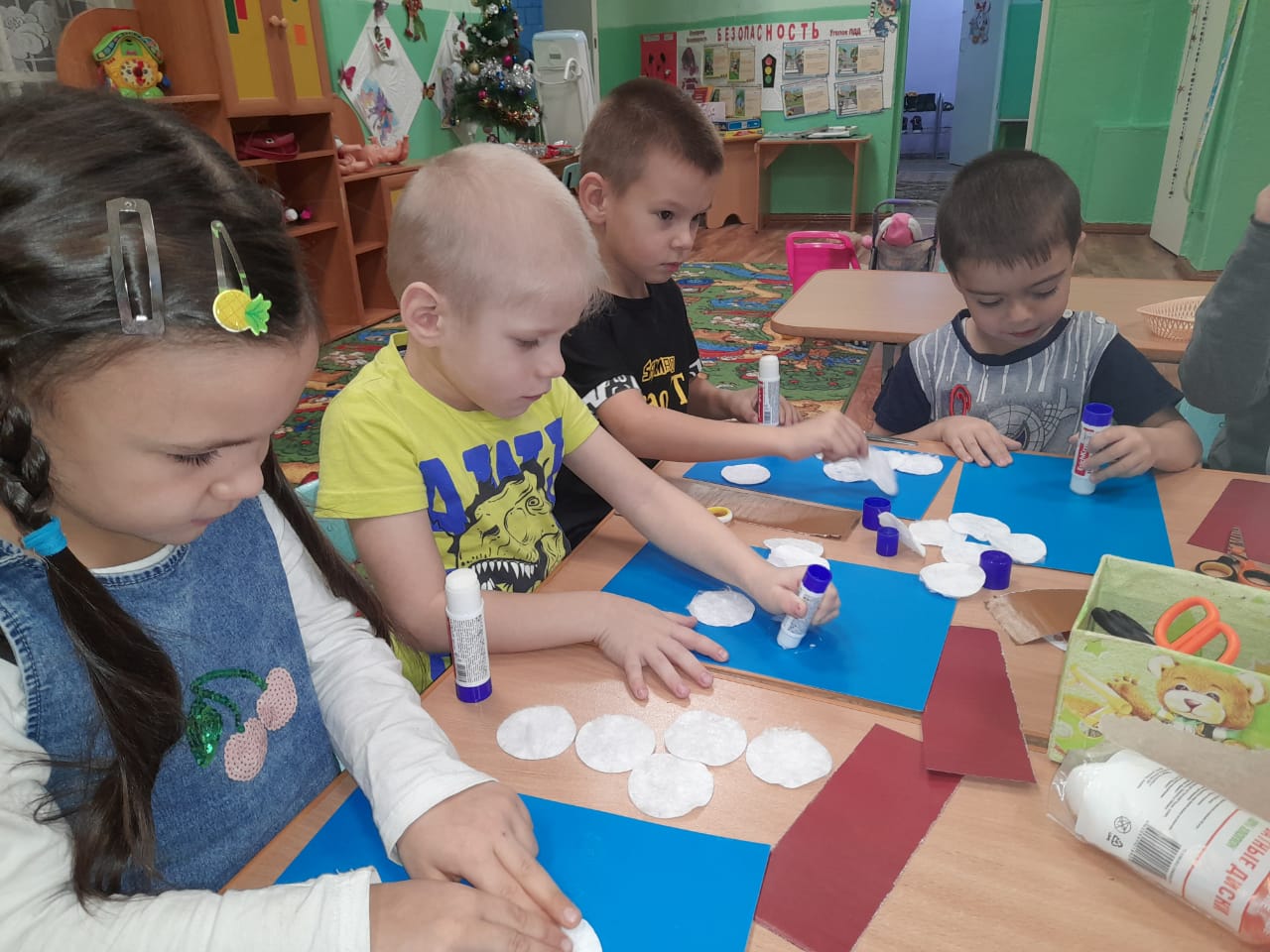 [Speaker Notes: Задание: «Дерево зимой»]
Дистанционное обучение может иметь + и – стороны.
+ в дистанционном обучении:
--- в дистанционном обучении:
Обучающийся не «привязан» к определенному месту, он может свободно обучаться в любой точке мира. Основное условие – наличие ПК и доступа к интернету;
Медленный интернет.
Отсутствие общения.
Творческие моменты
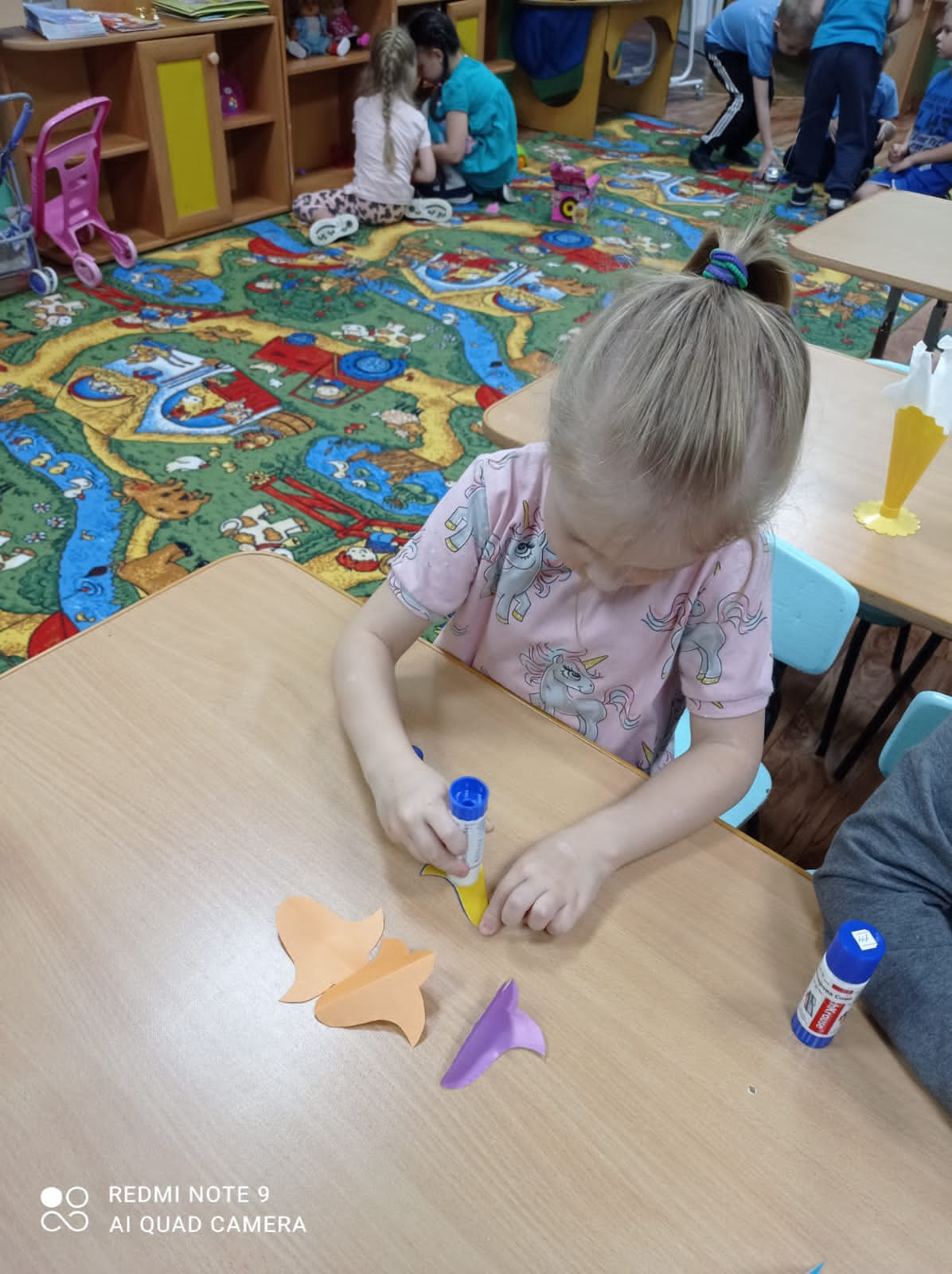 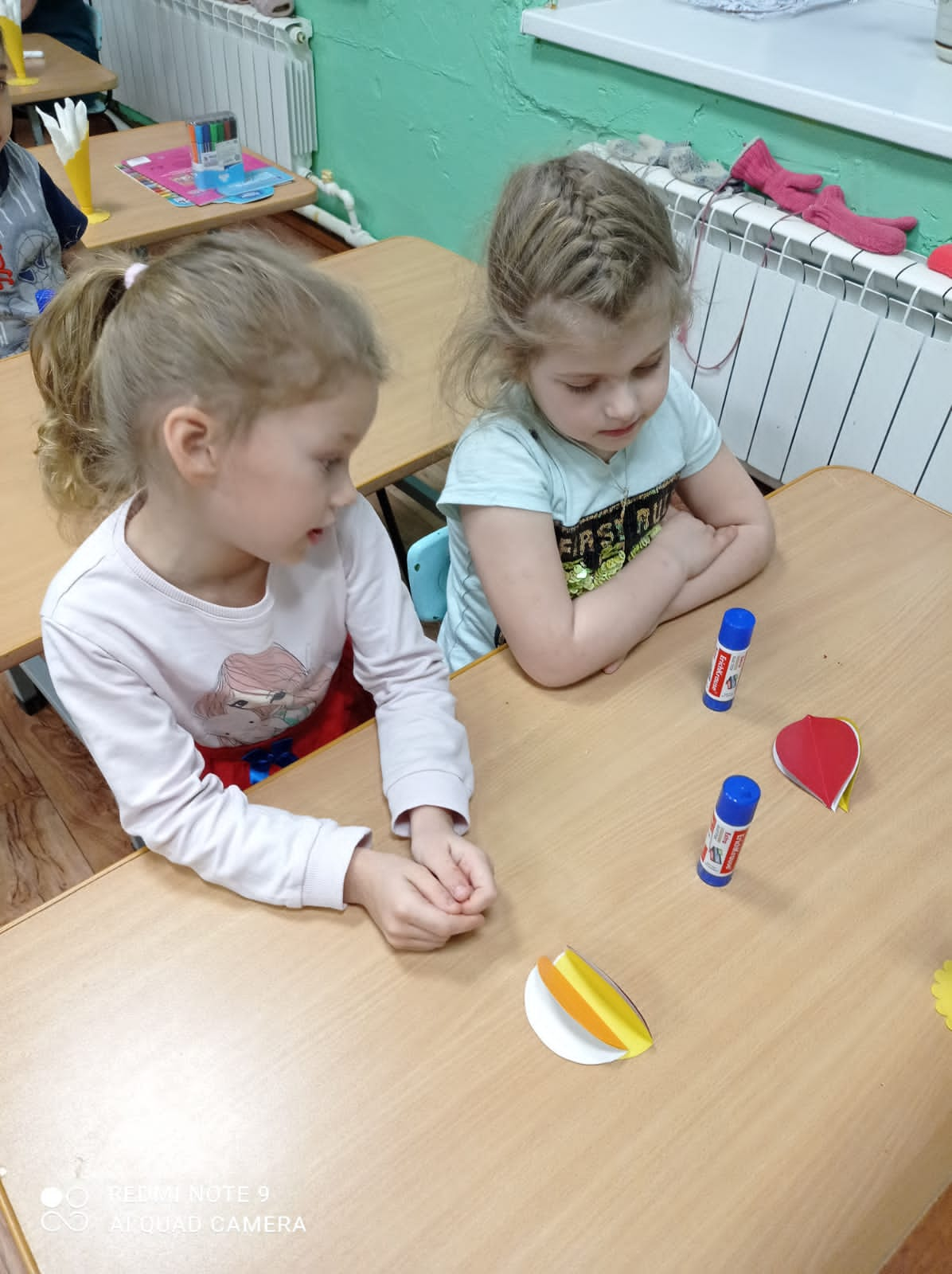 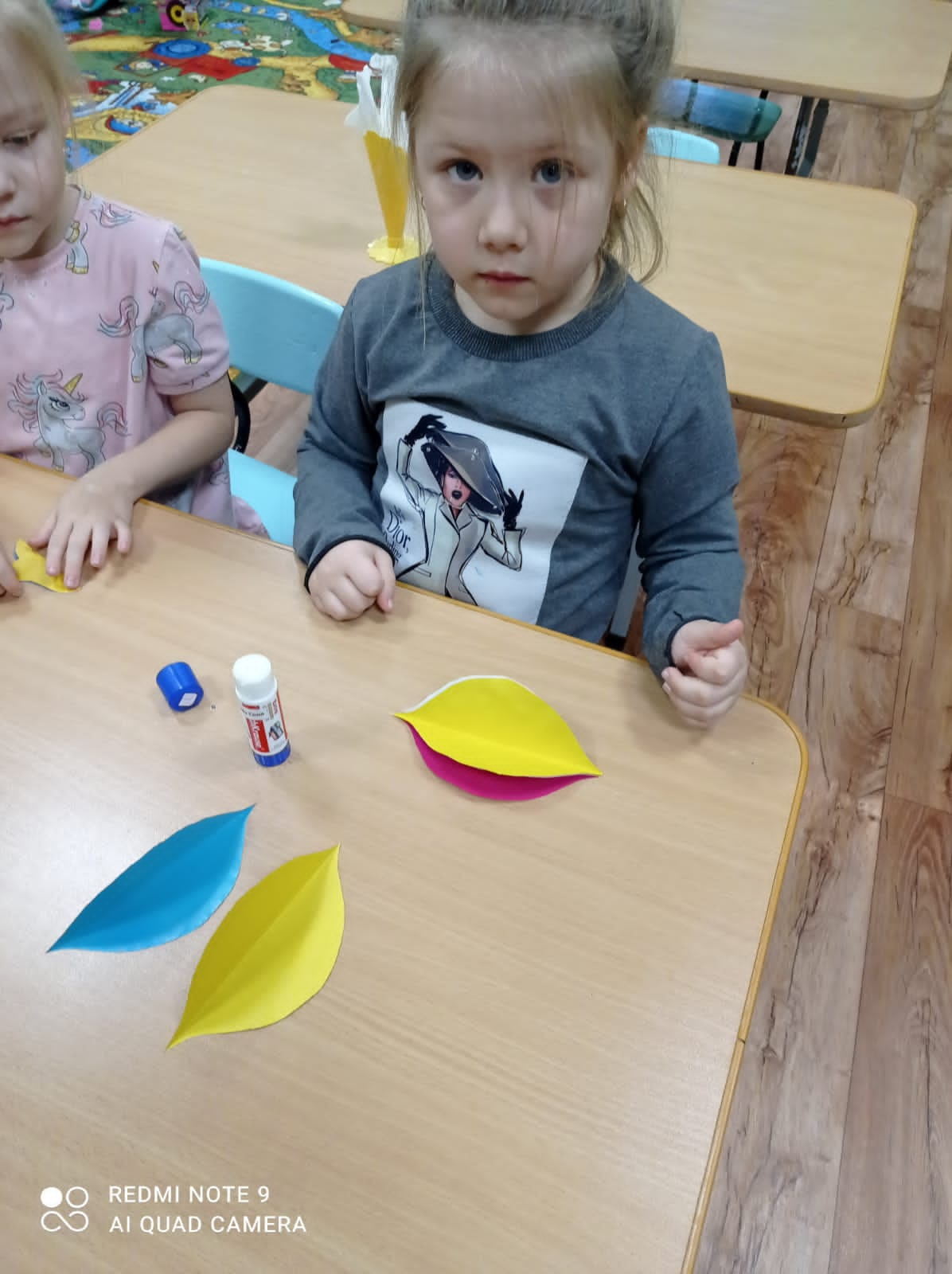 [Speaker Notes: Задание: «Новогодняя подвеска»]
Лучшие работы
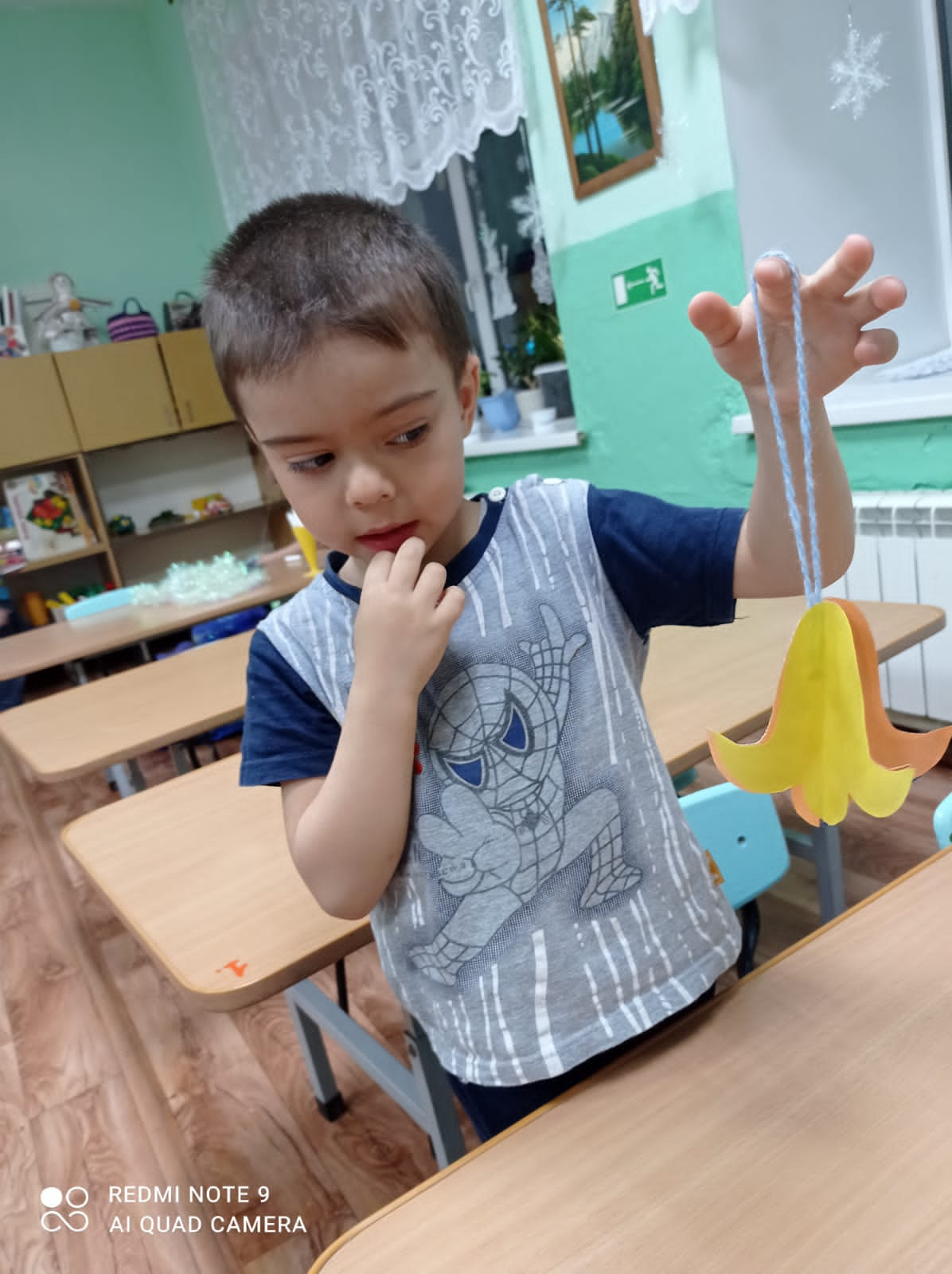 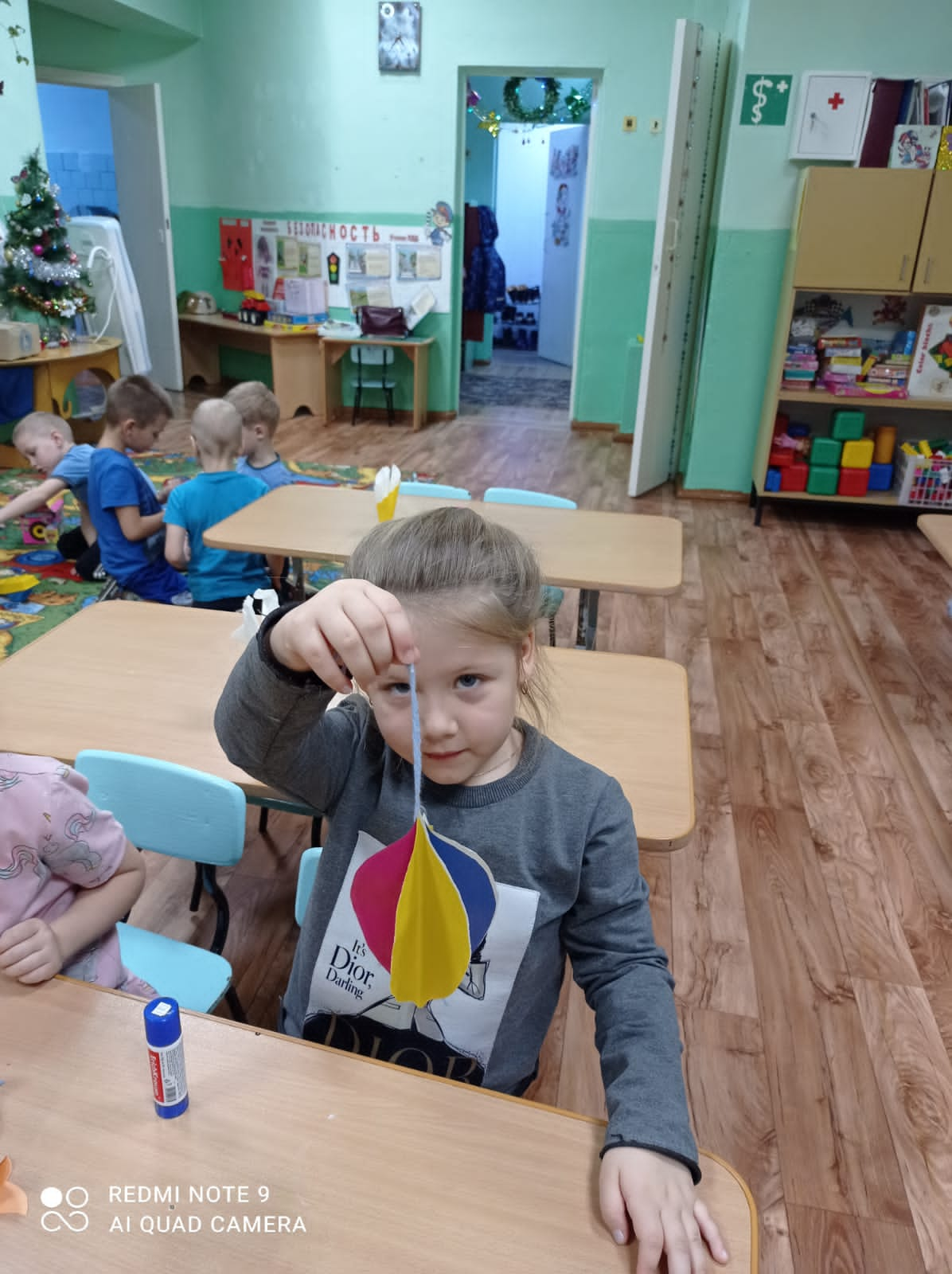 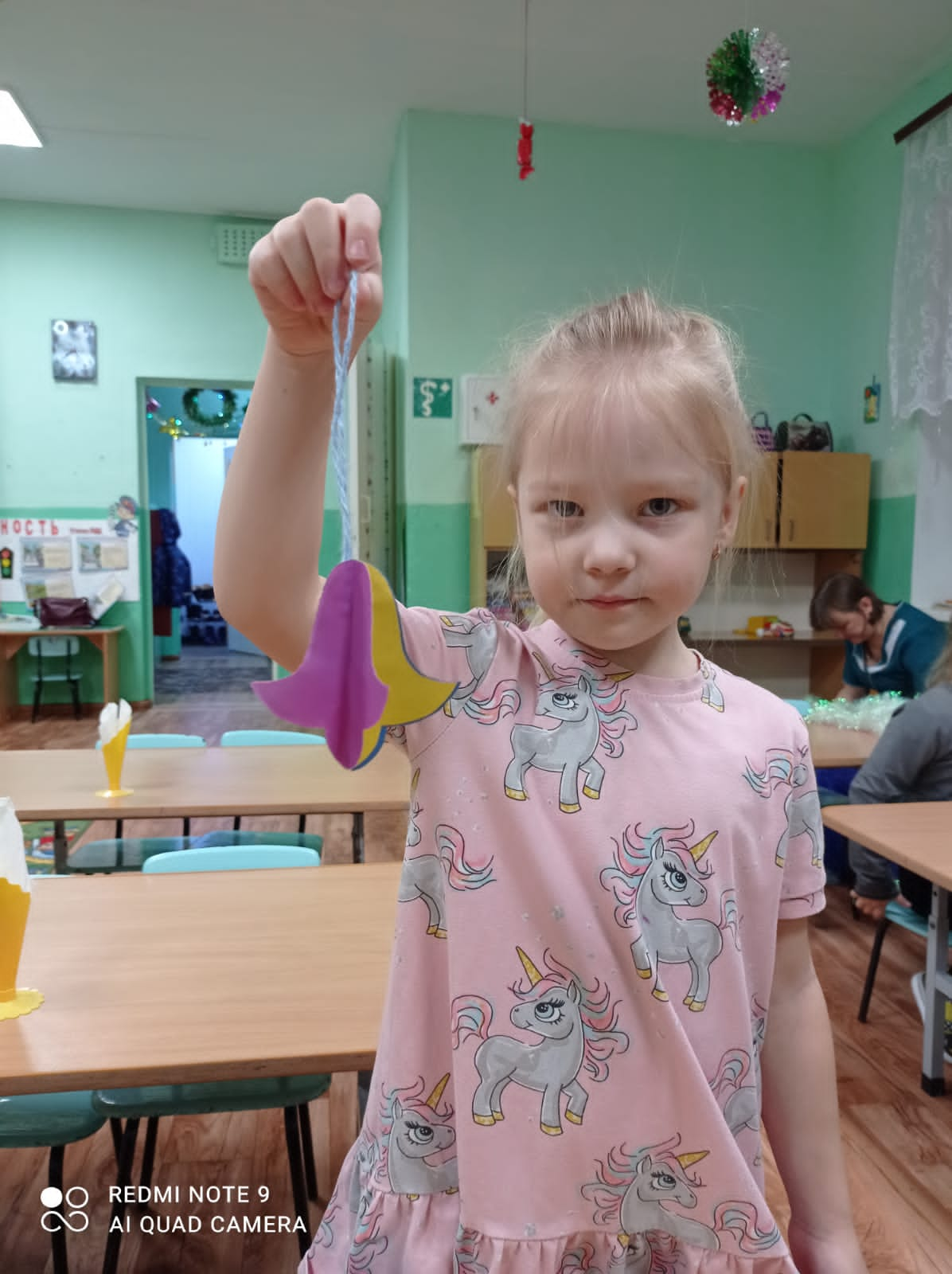 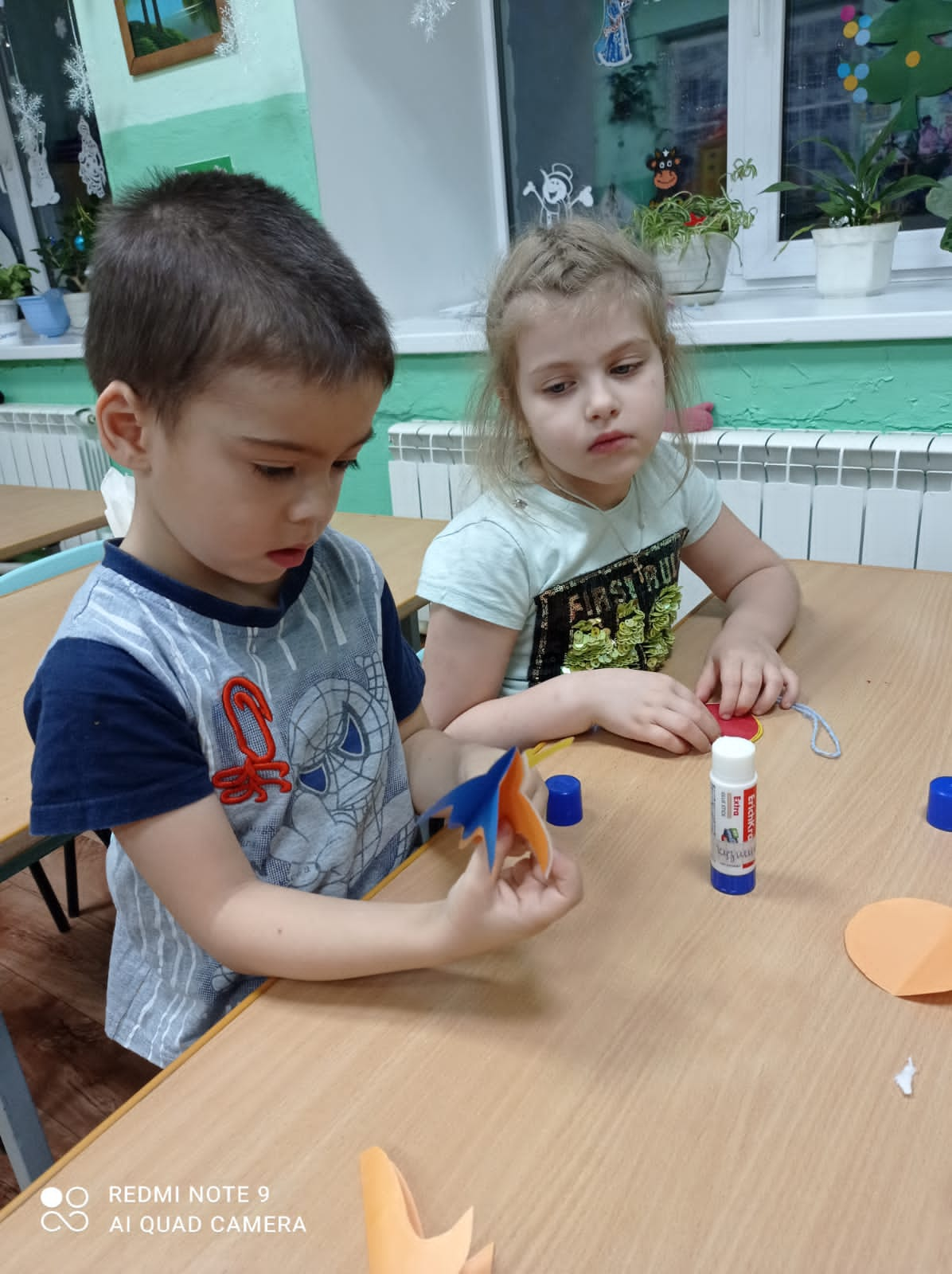 [Speaker Notes: Задание: «Новогодняя подвеска»]
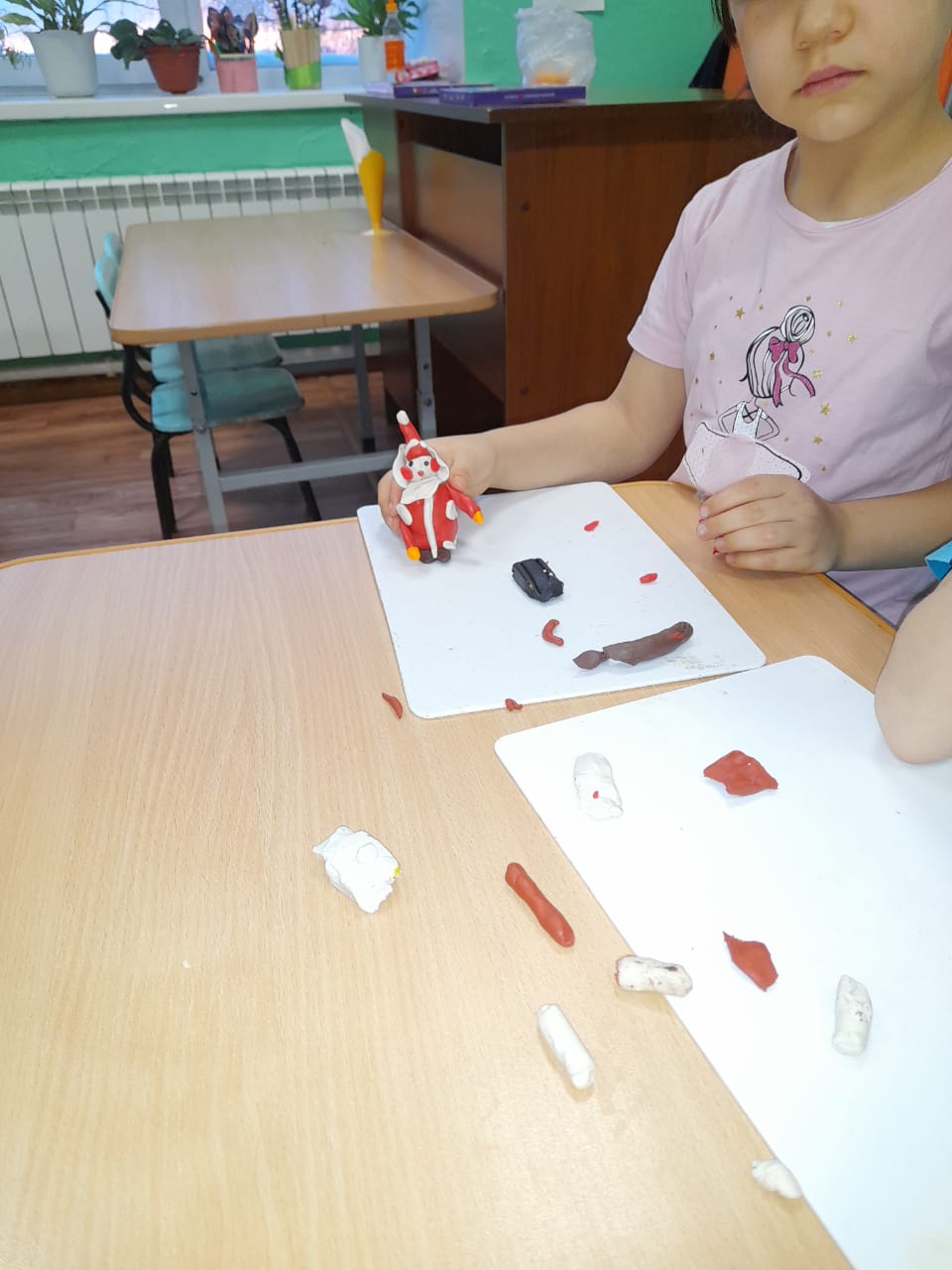 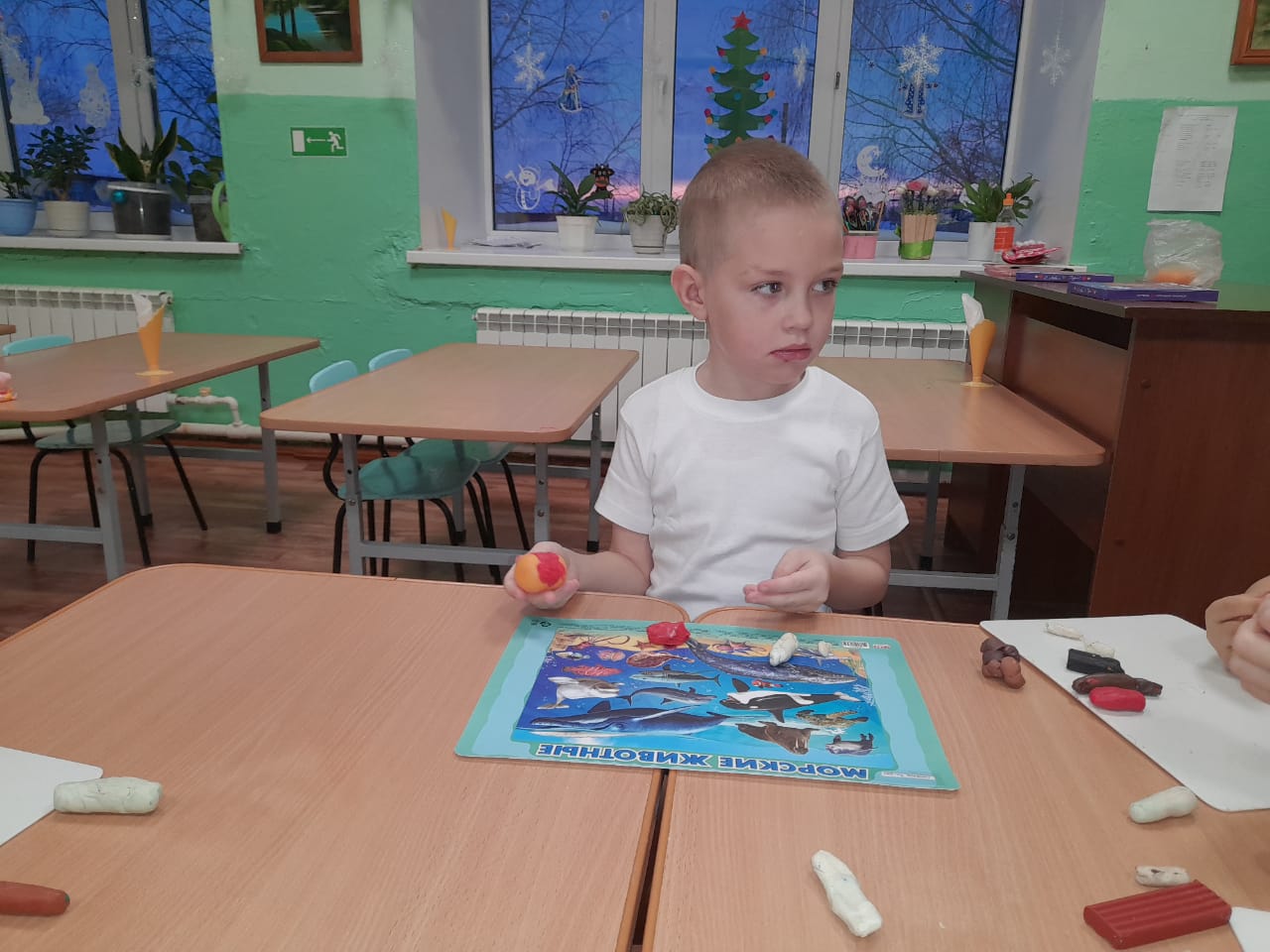 Наши работы
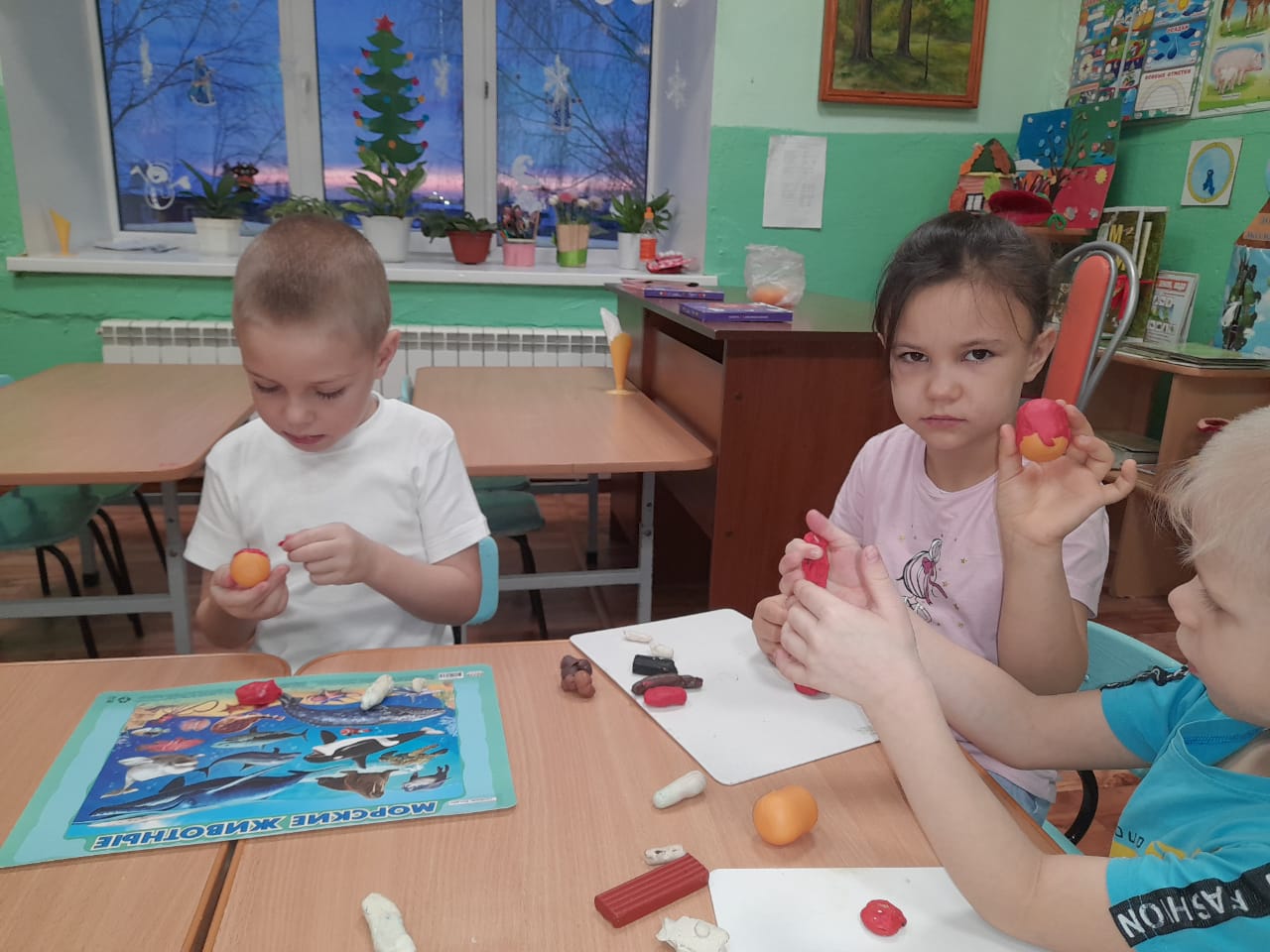 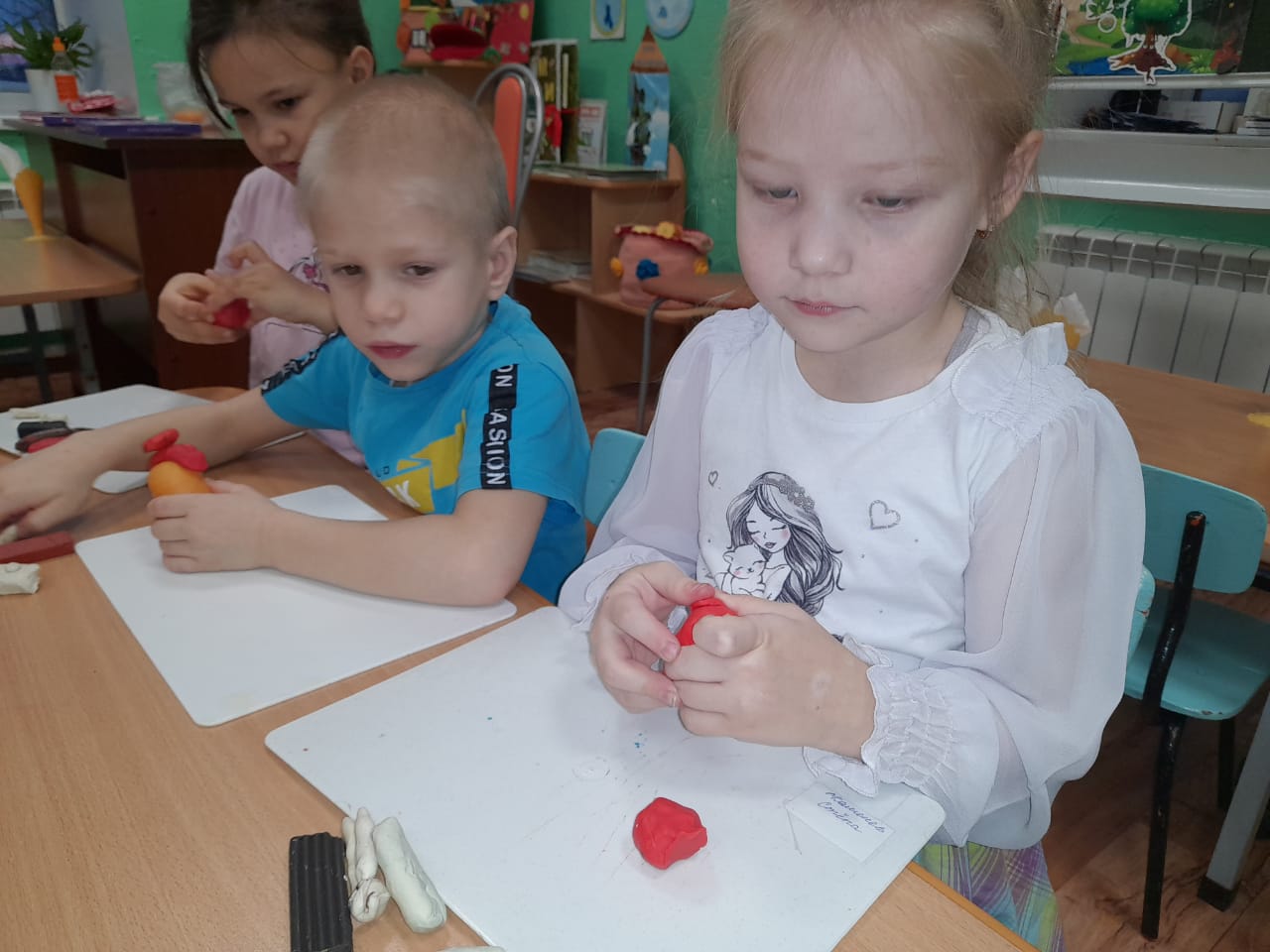 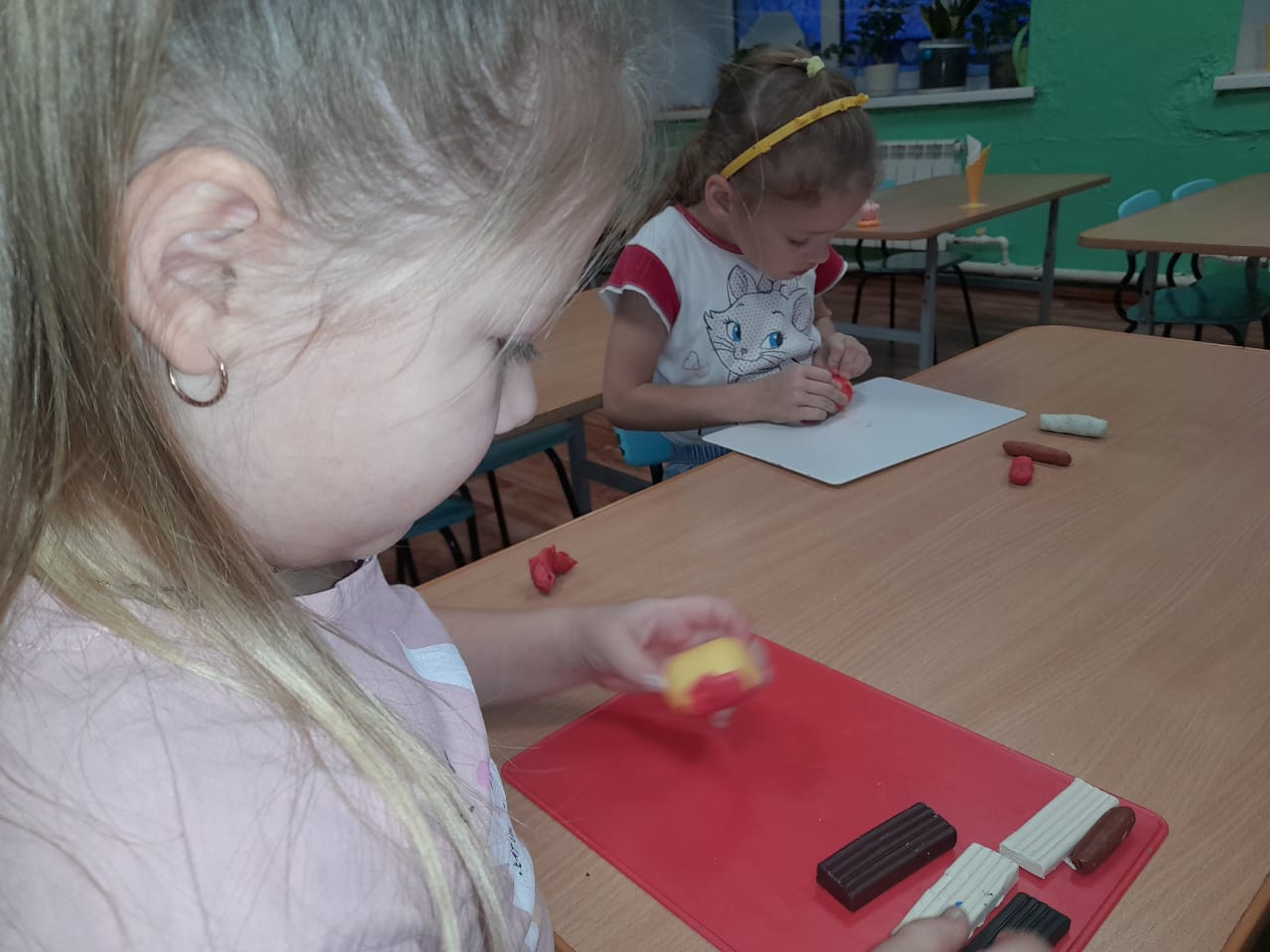 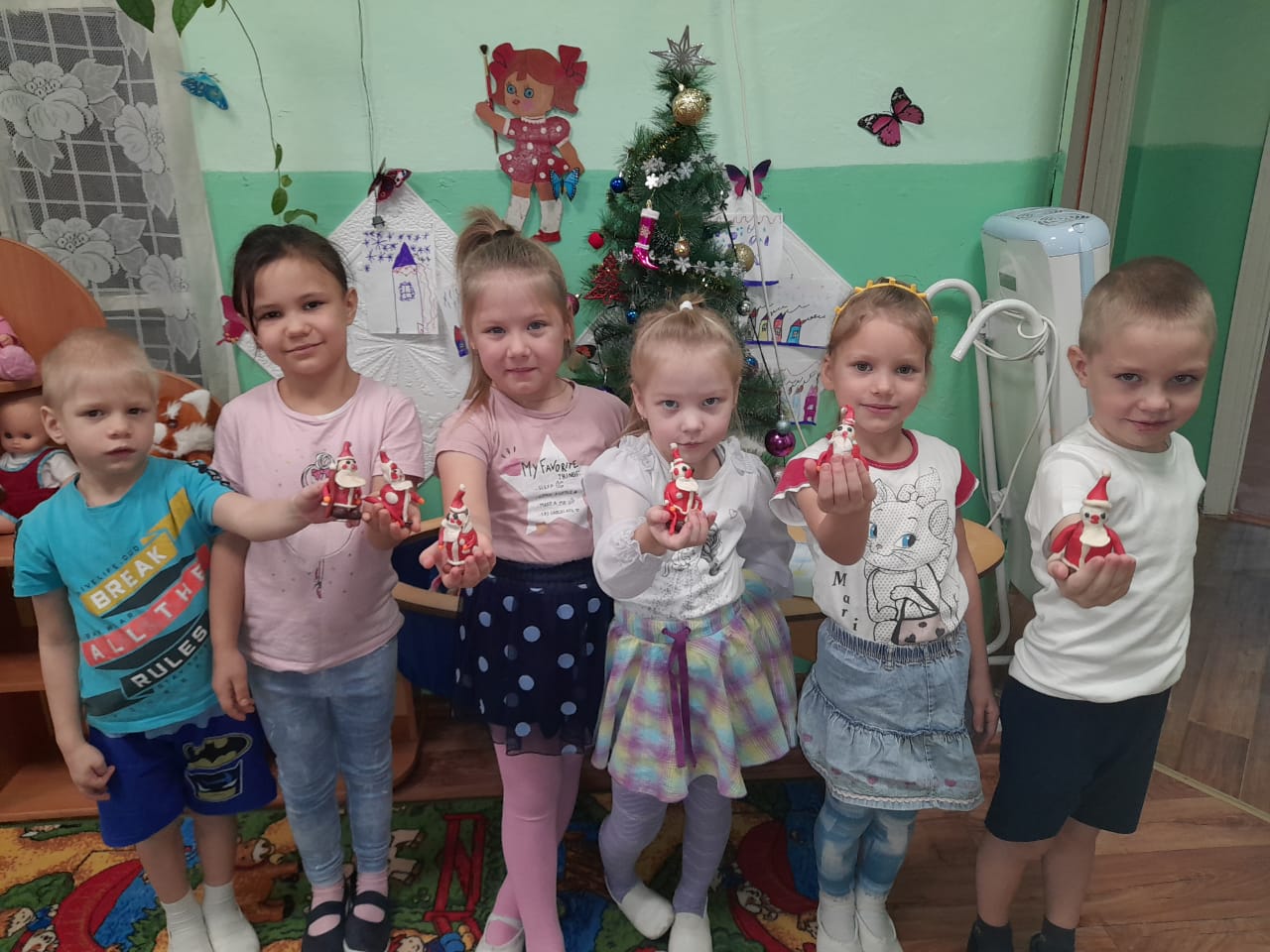 [Speaker Notes: Задание: «Дед Мороз»]
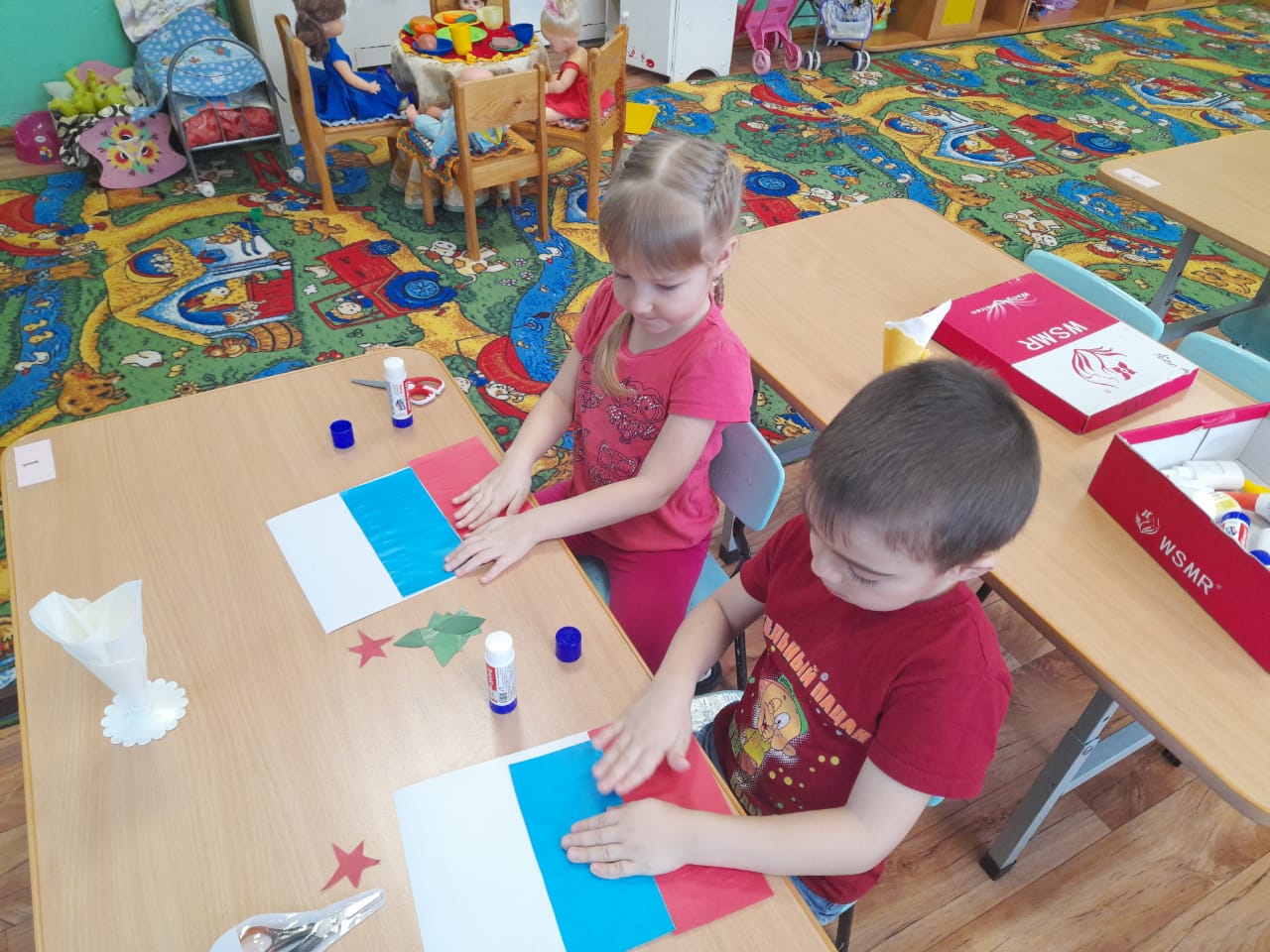 Творчество
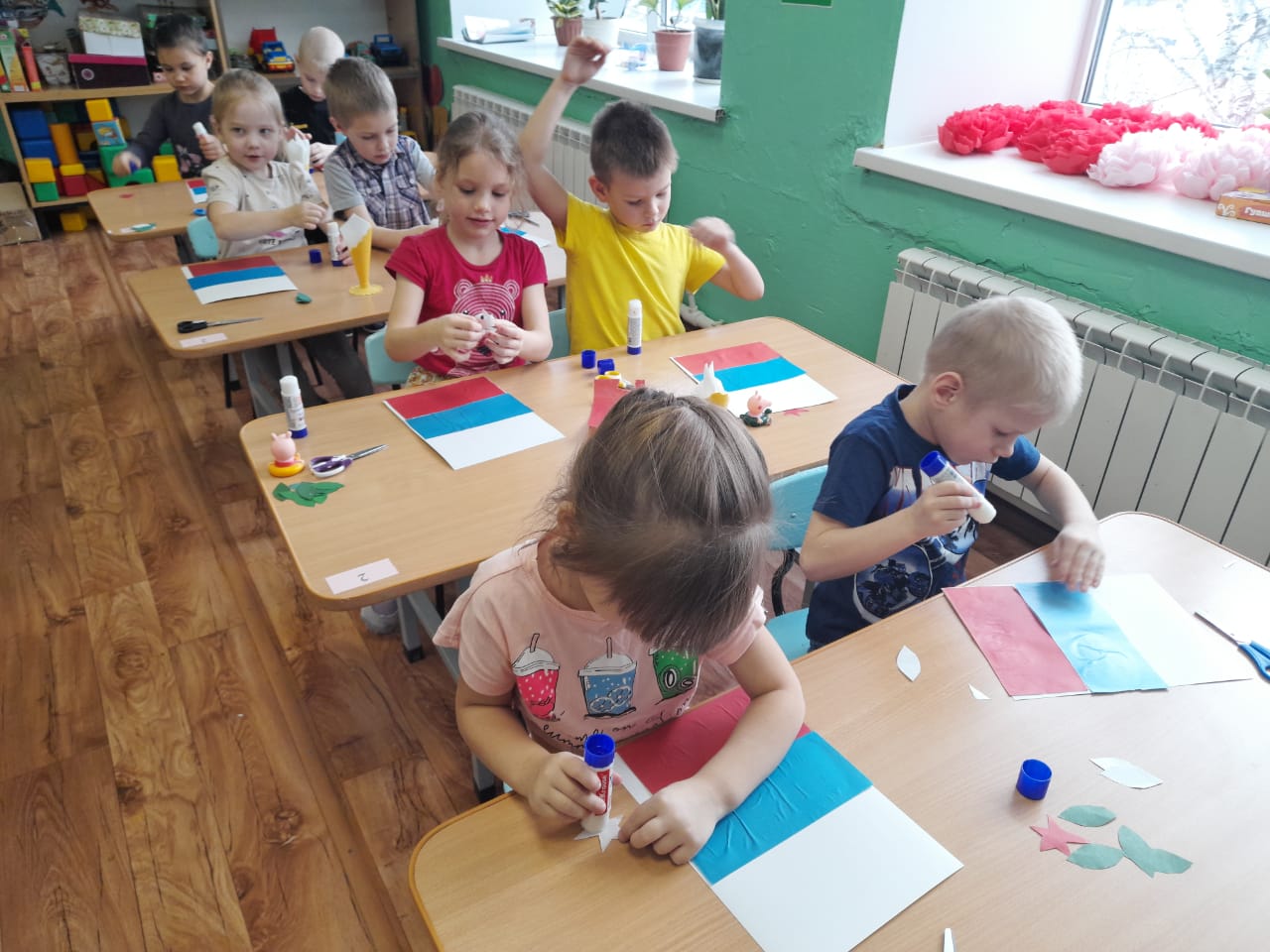 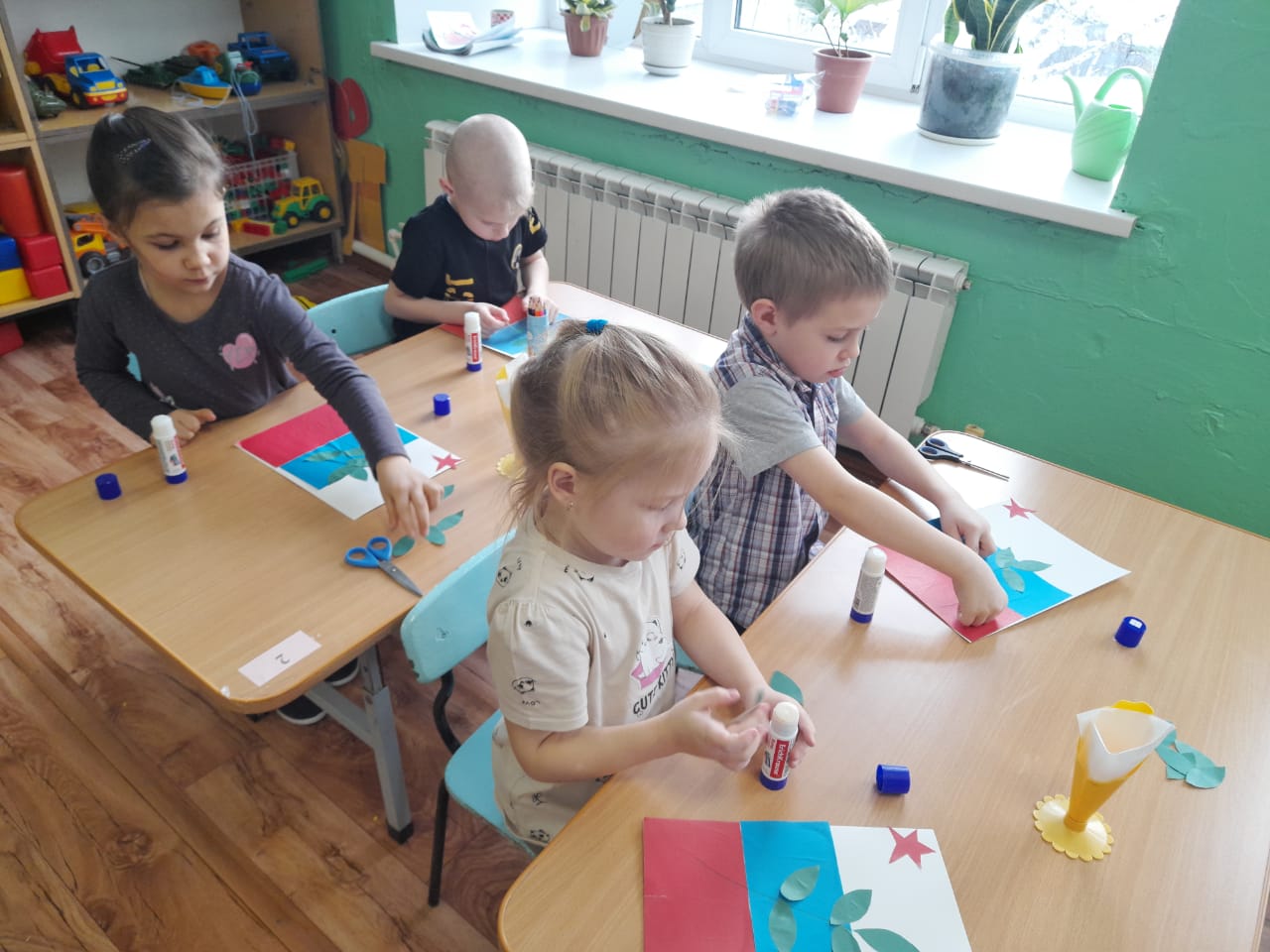 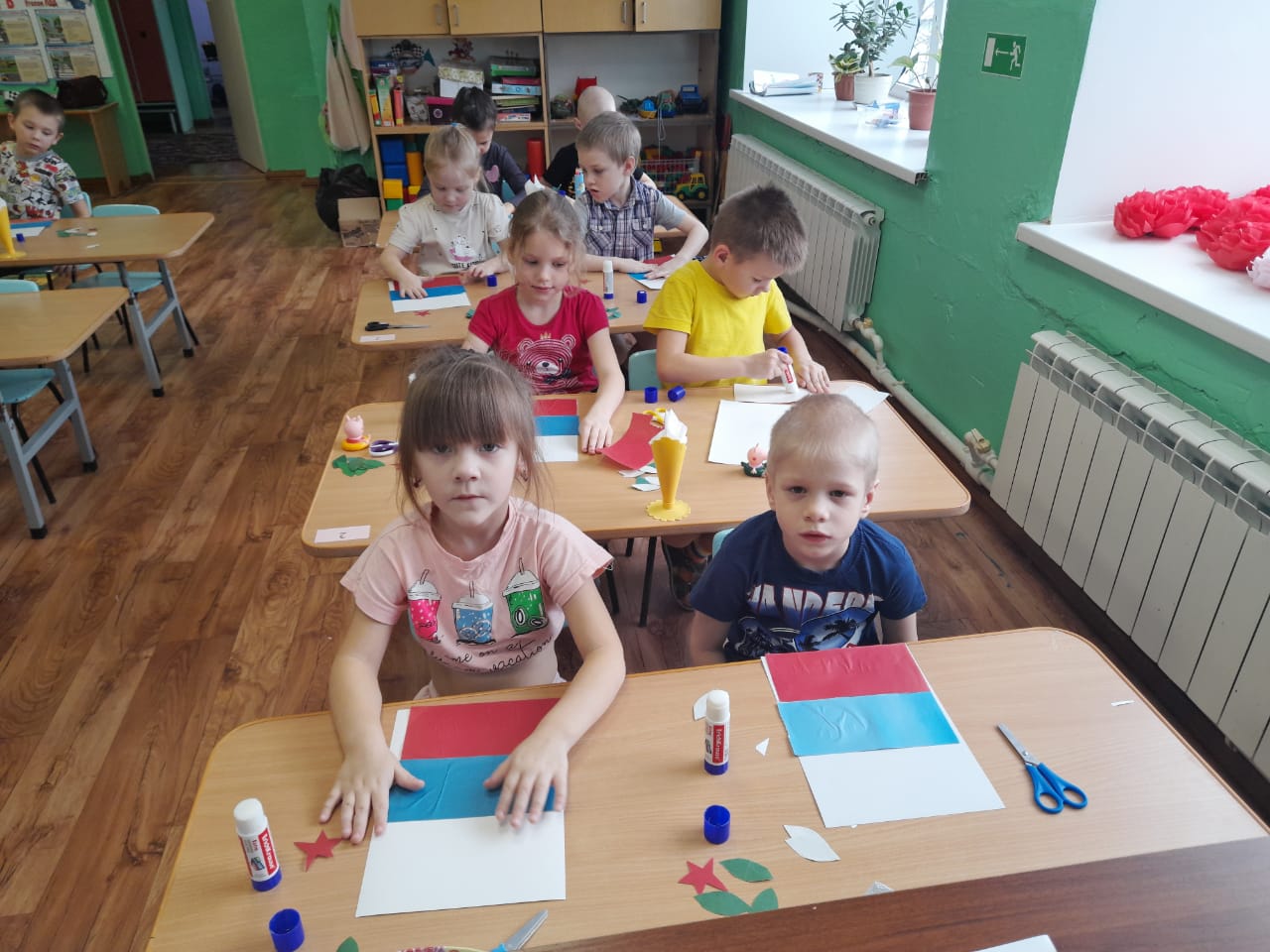 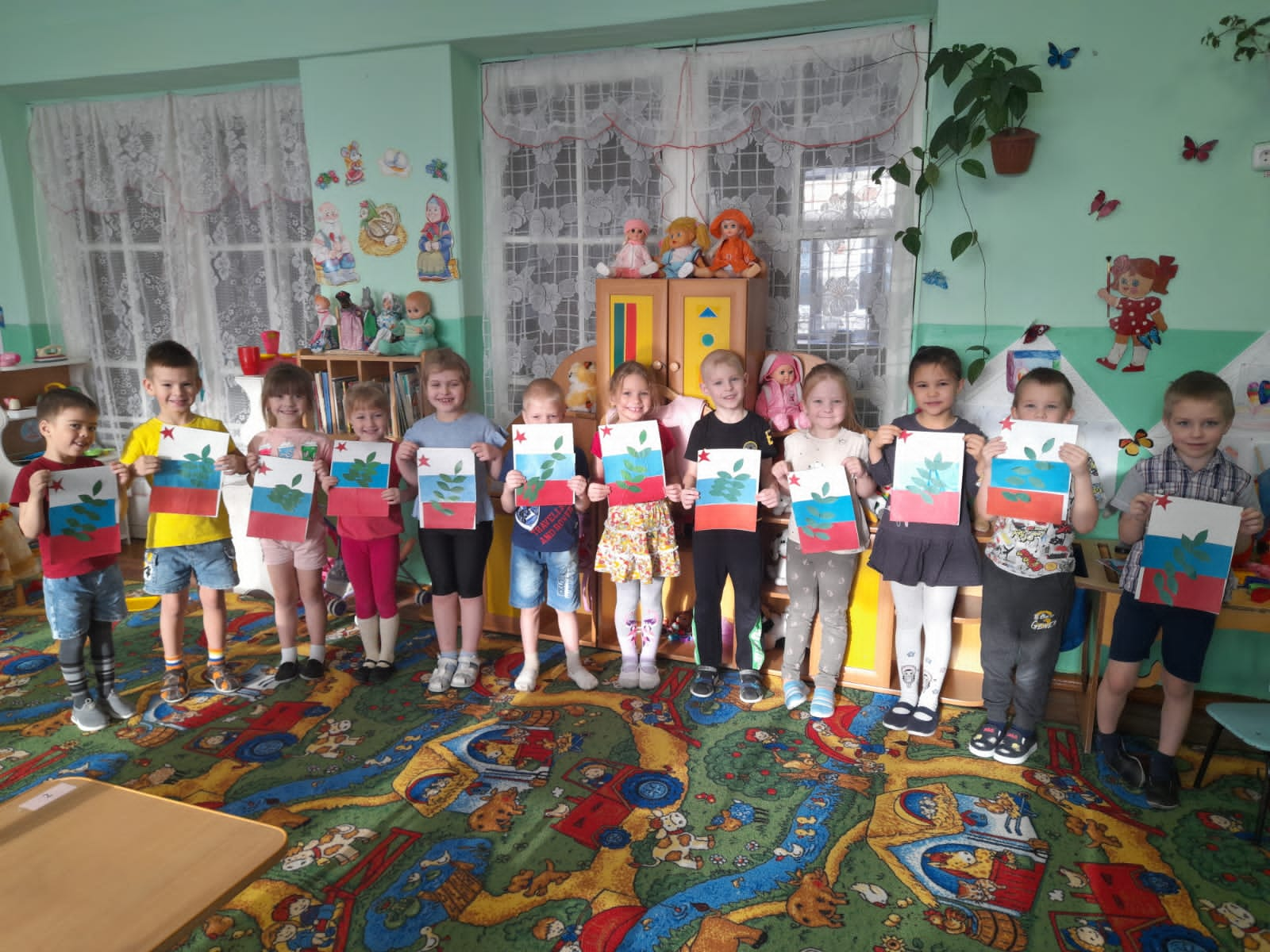 [Speaker Notes: Задание: «Открытка к 23 февраля»]
Наши успехи!
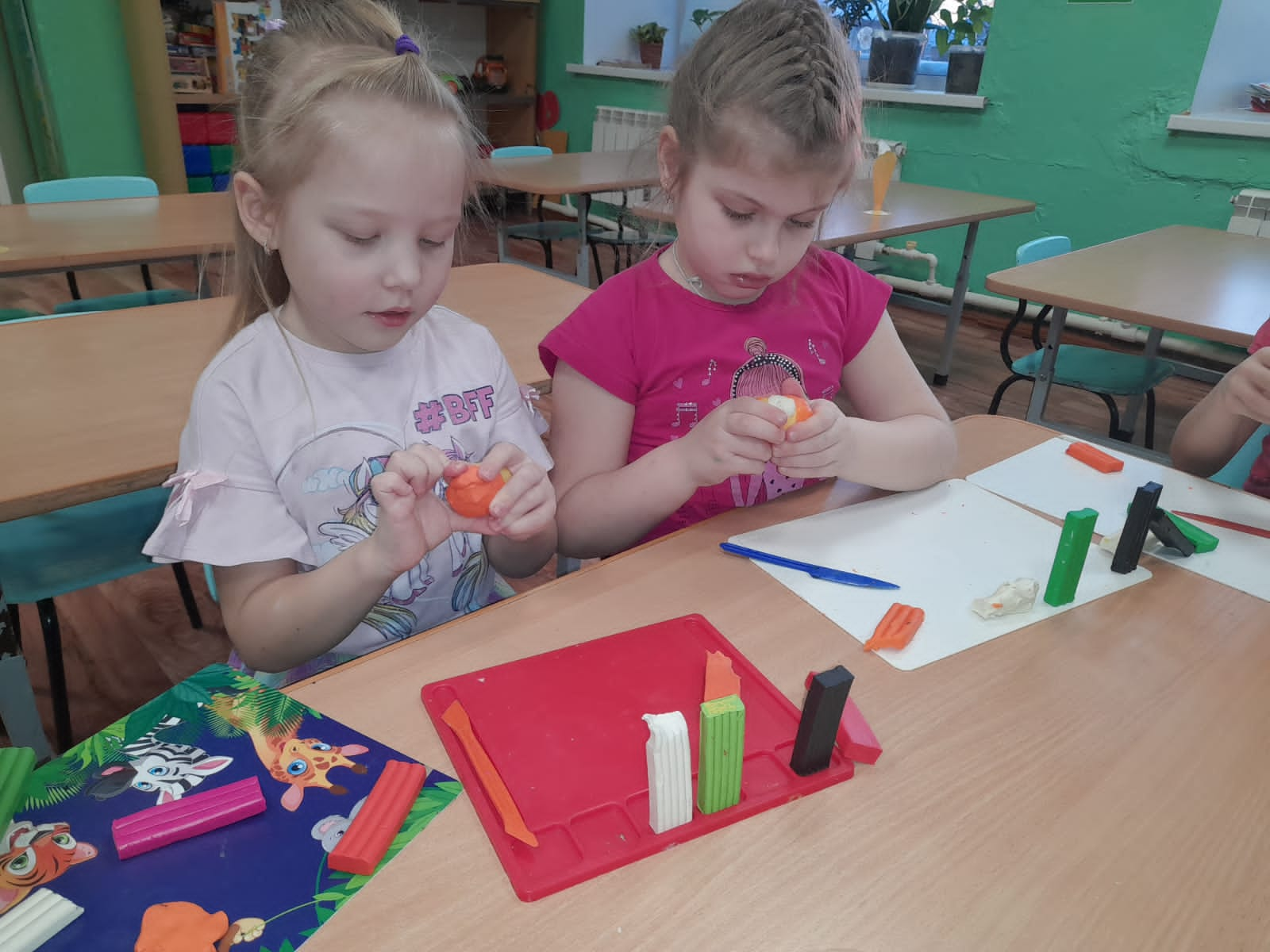 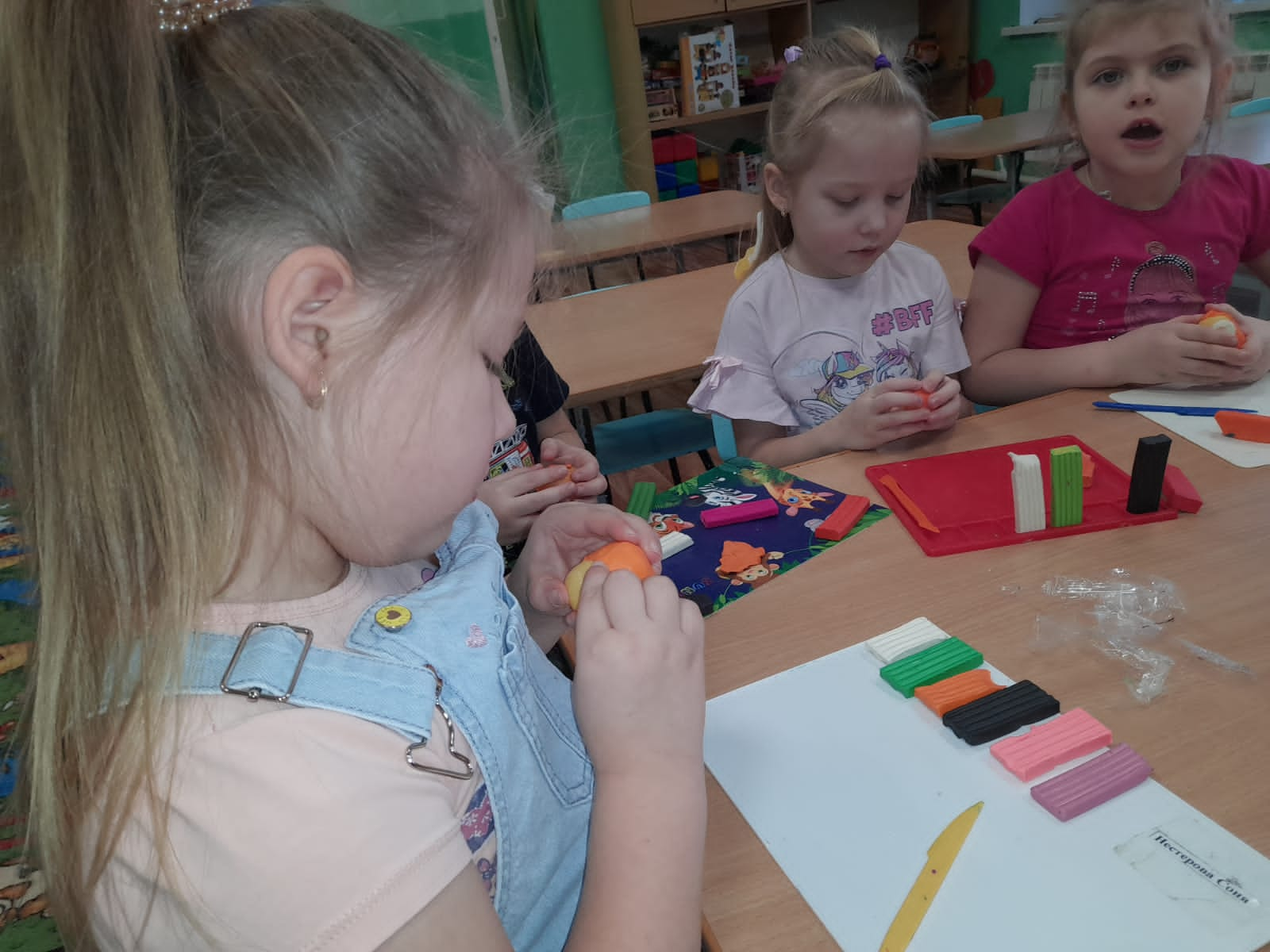 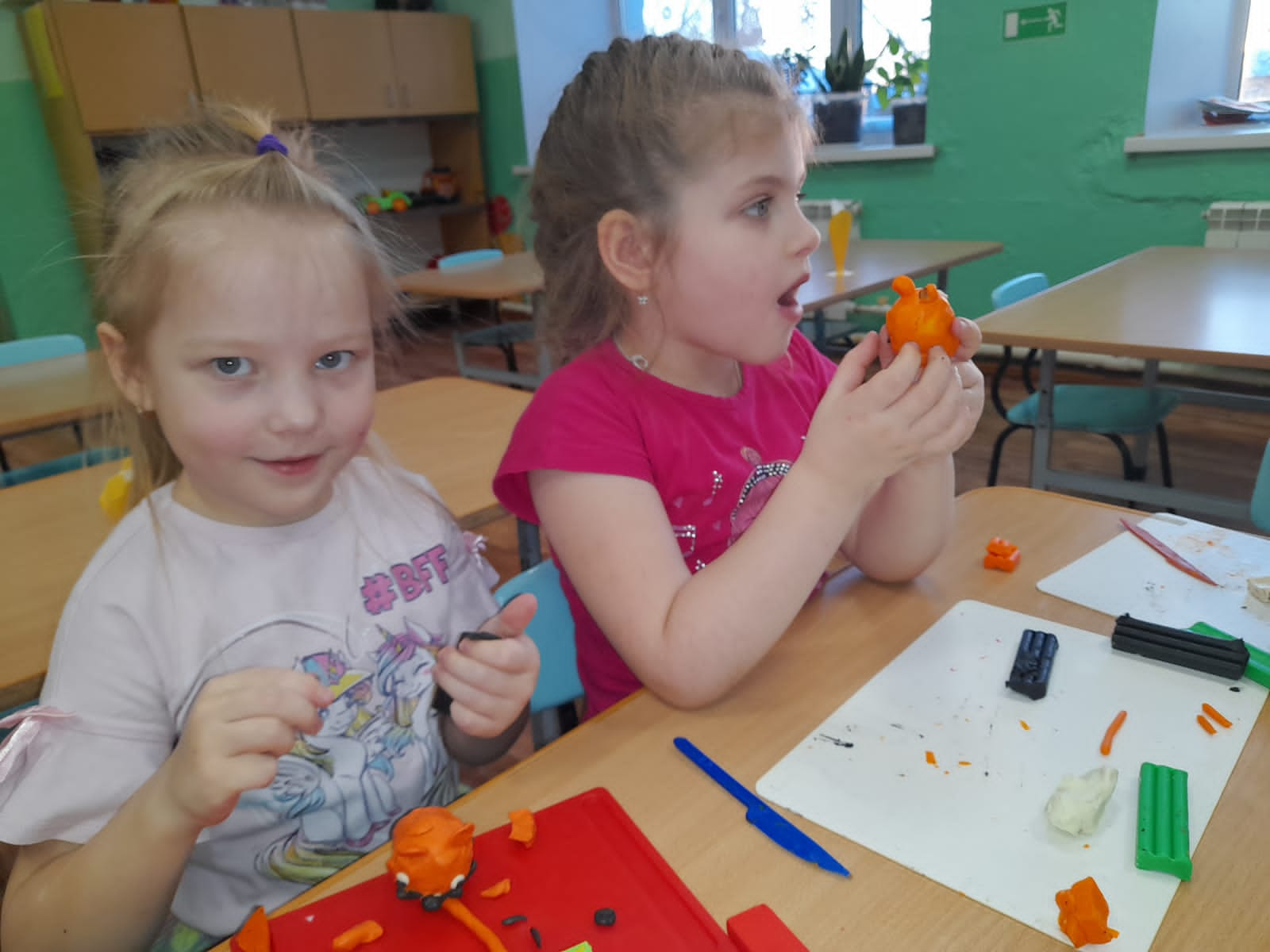 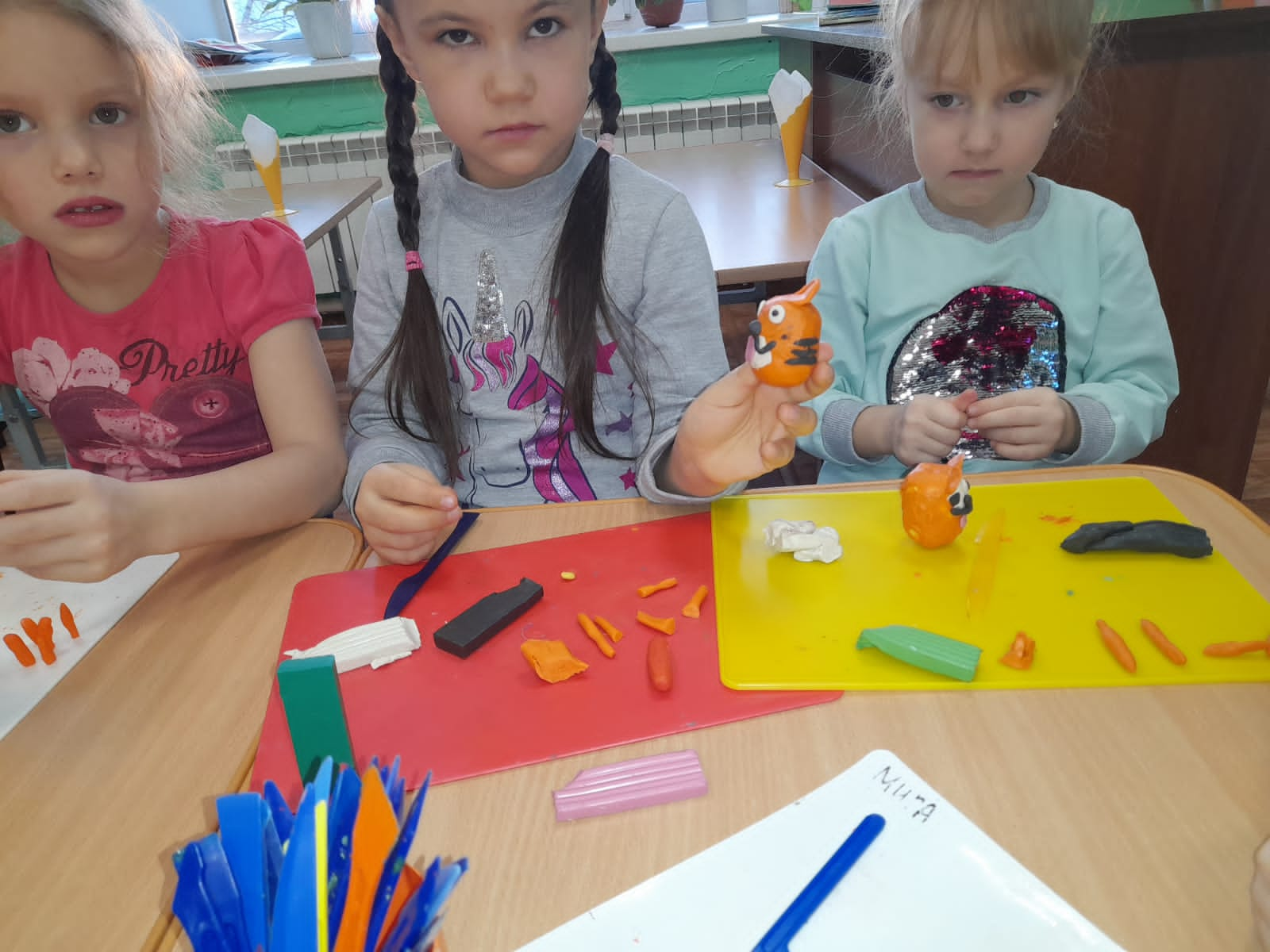 [Speaker Notes: Задание: «Символ года»]
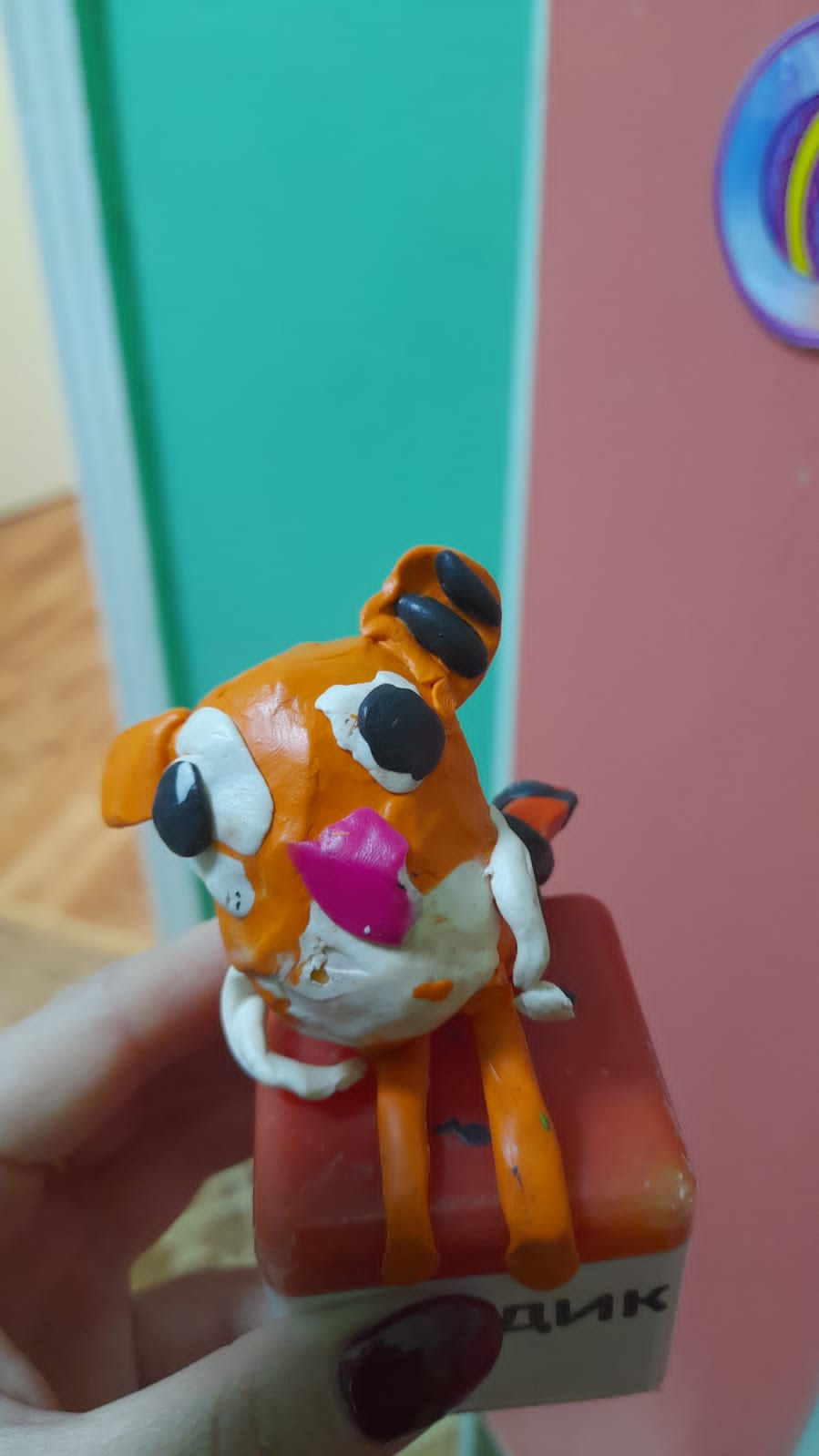 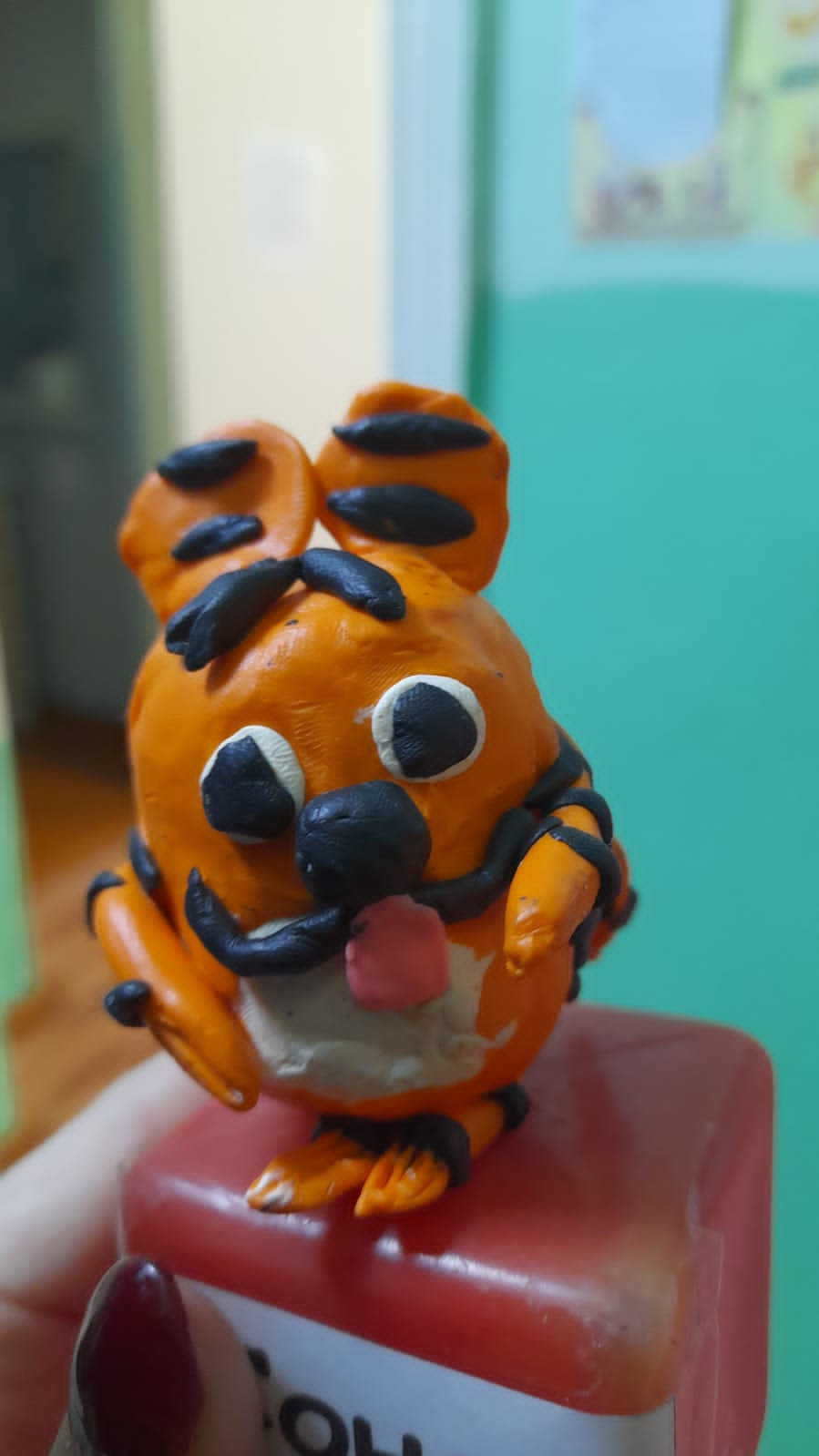 Просто класс!!!!
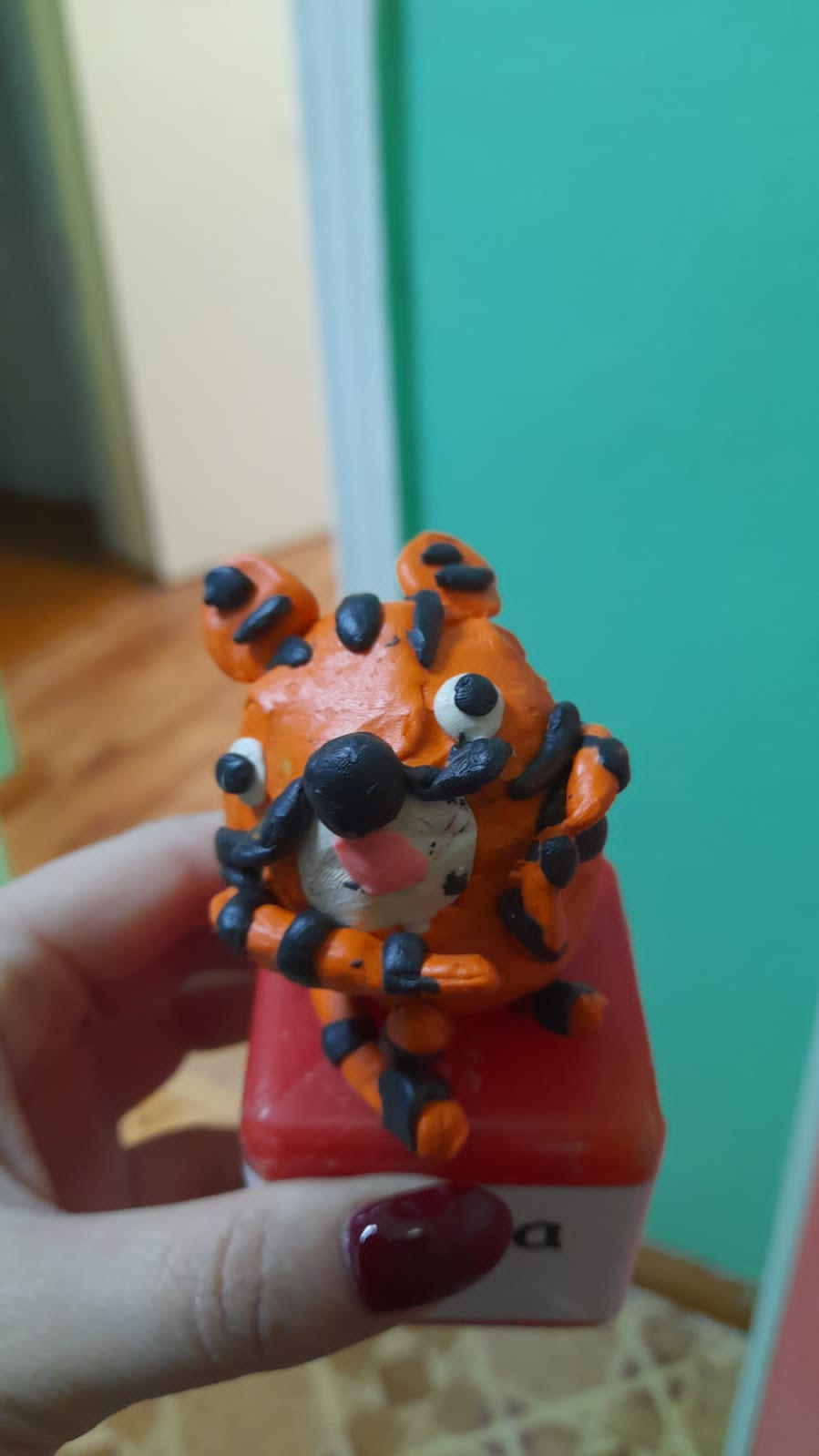 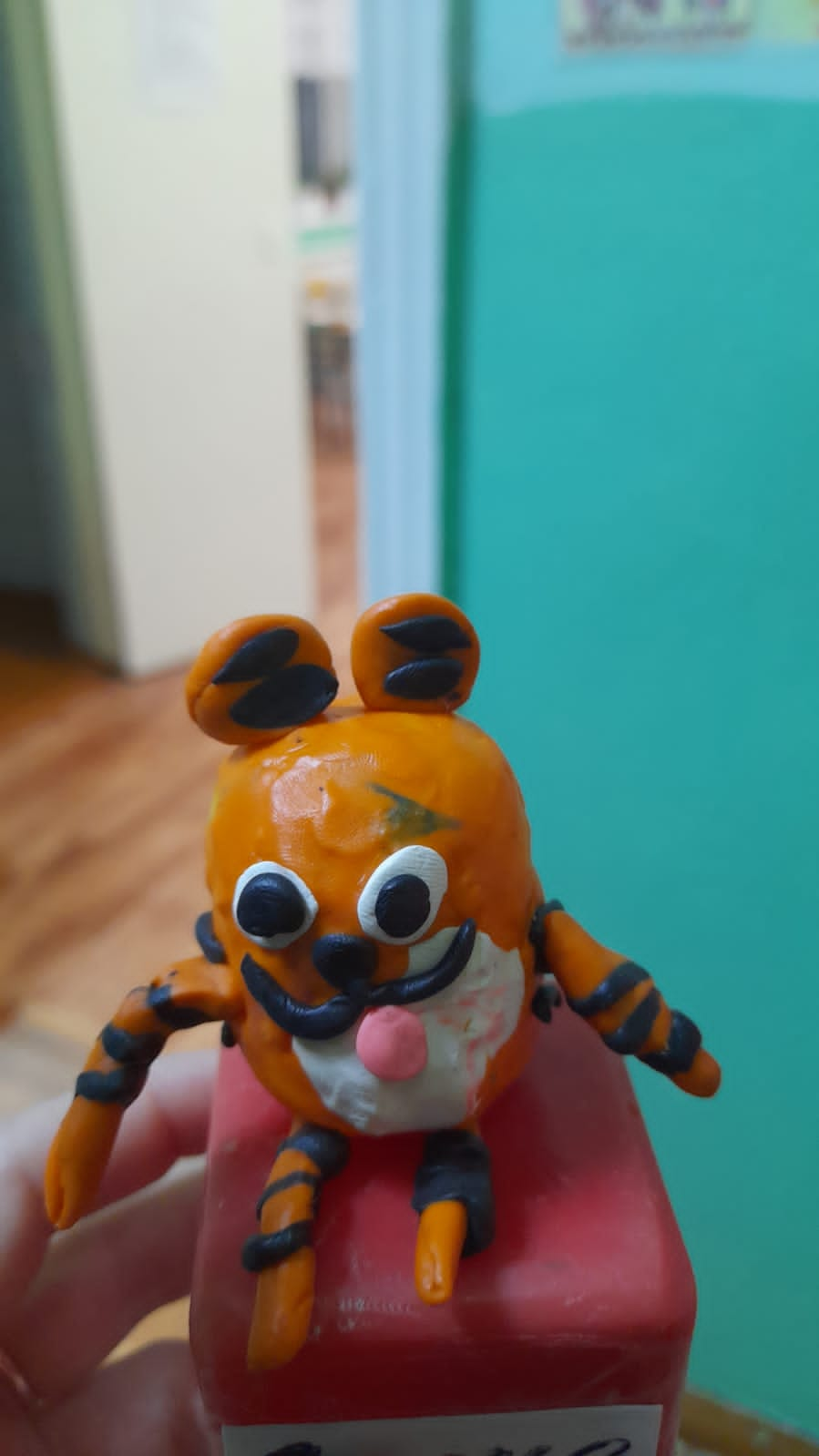 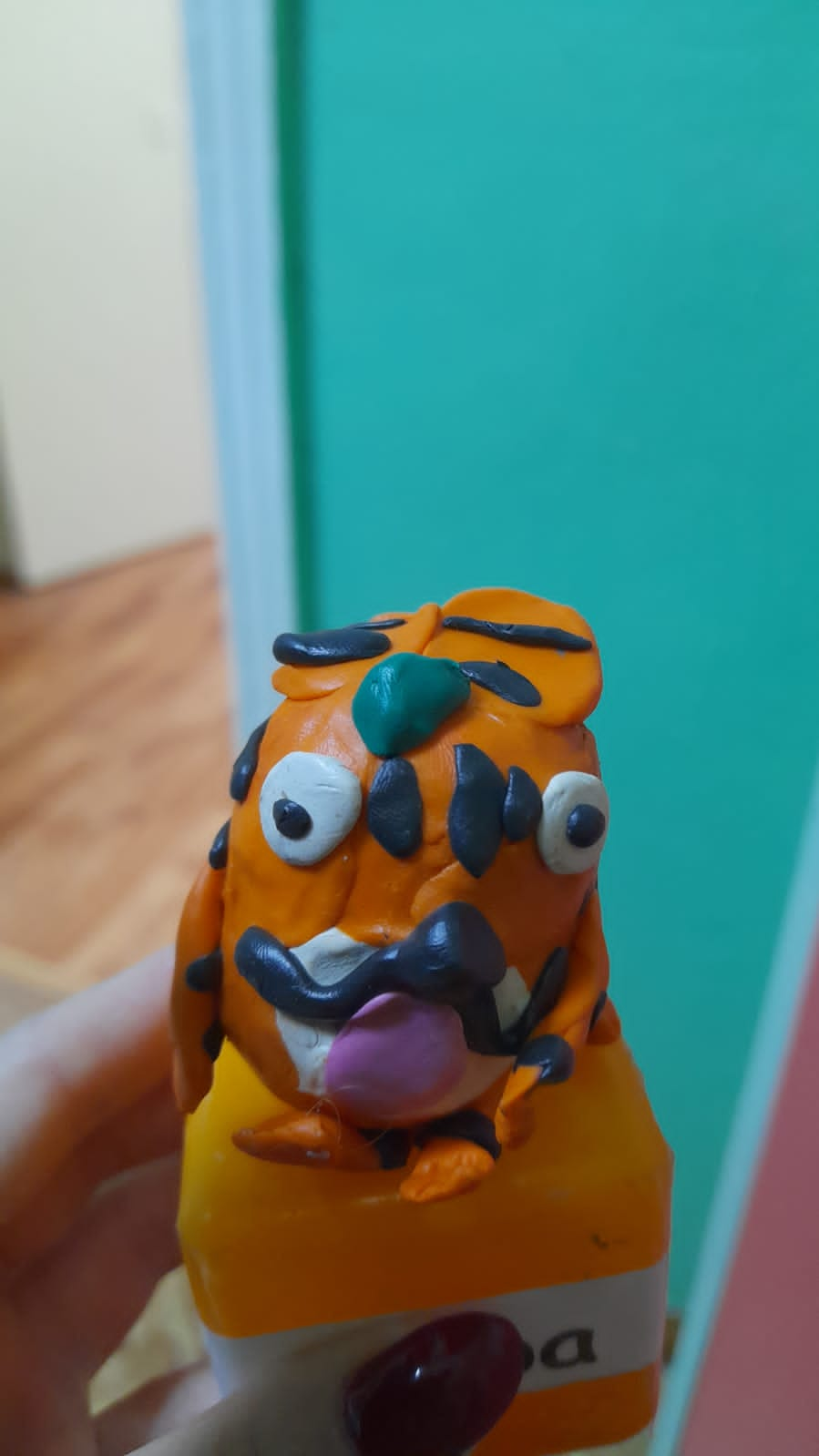 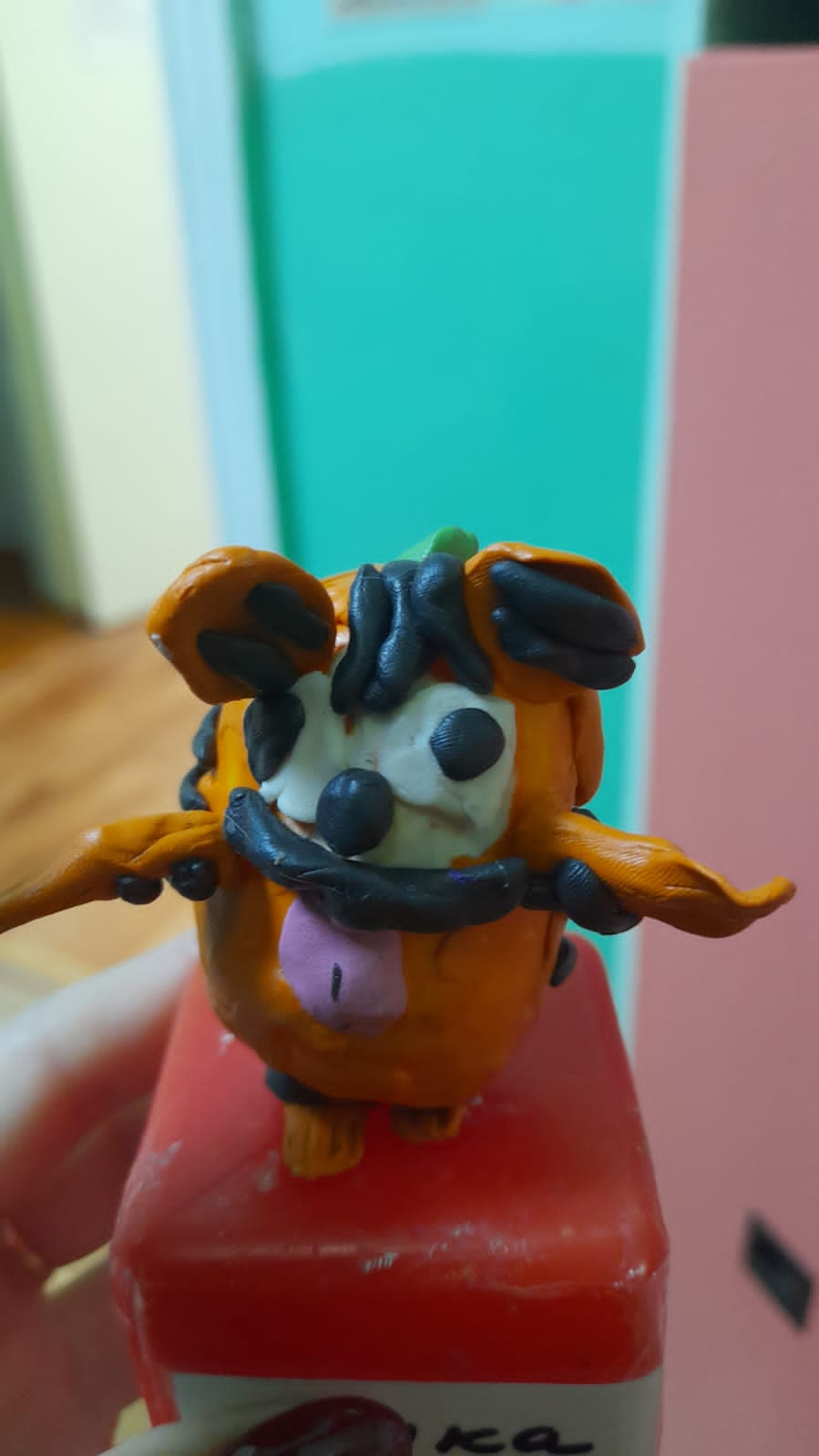 [Speaker Notes: Задание: «Символ года»]
Наши рабочие моменты
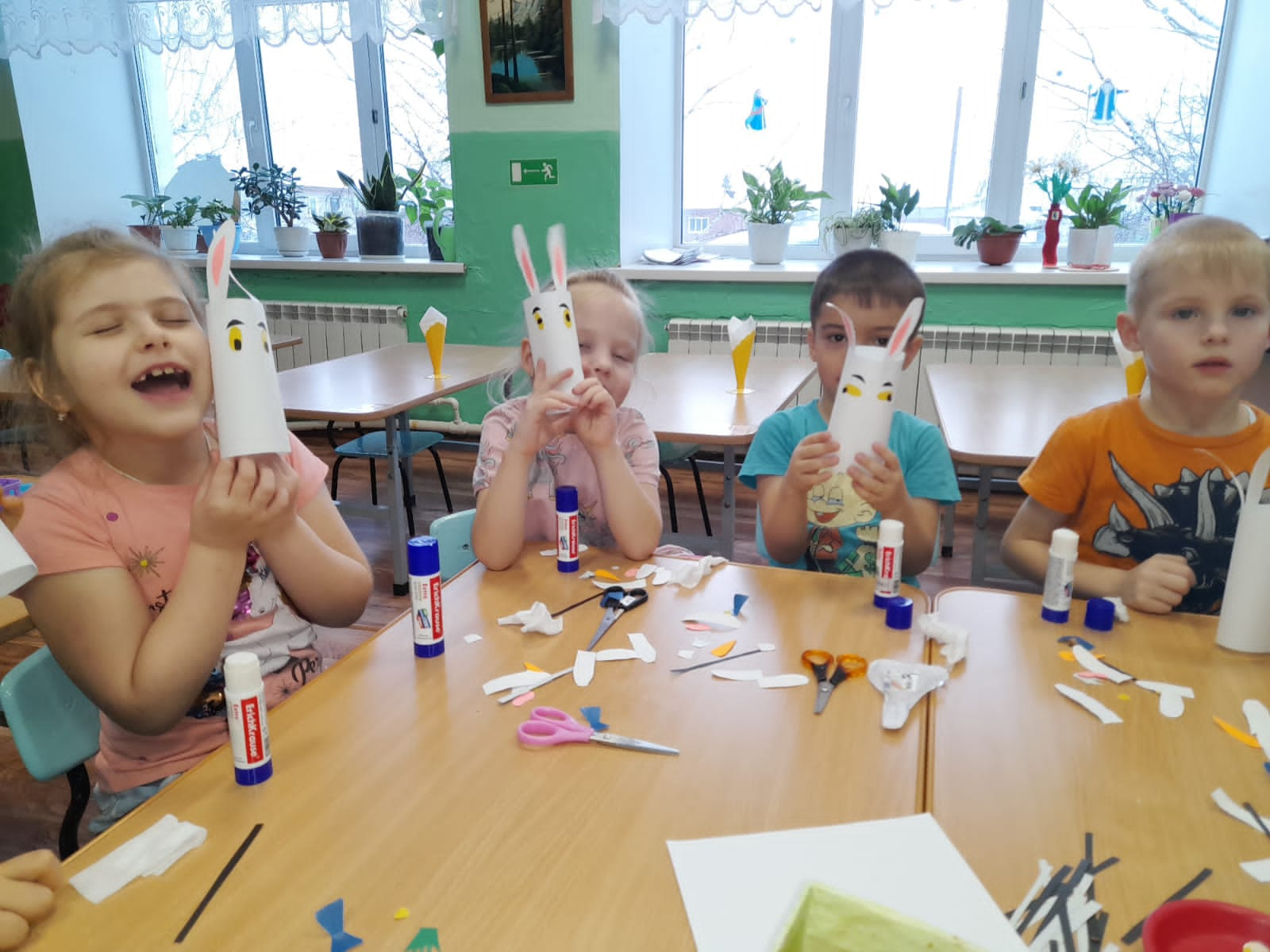 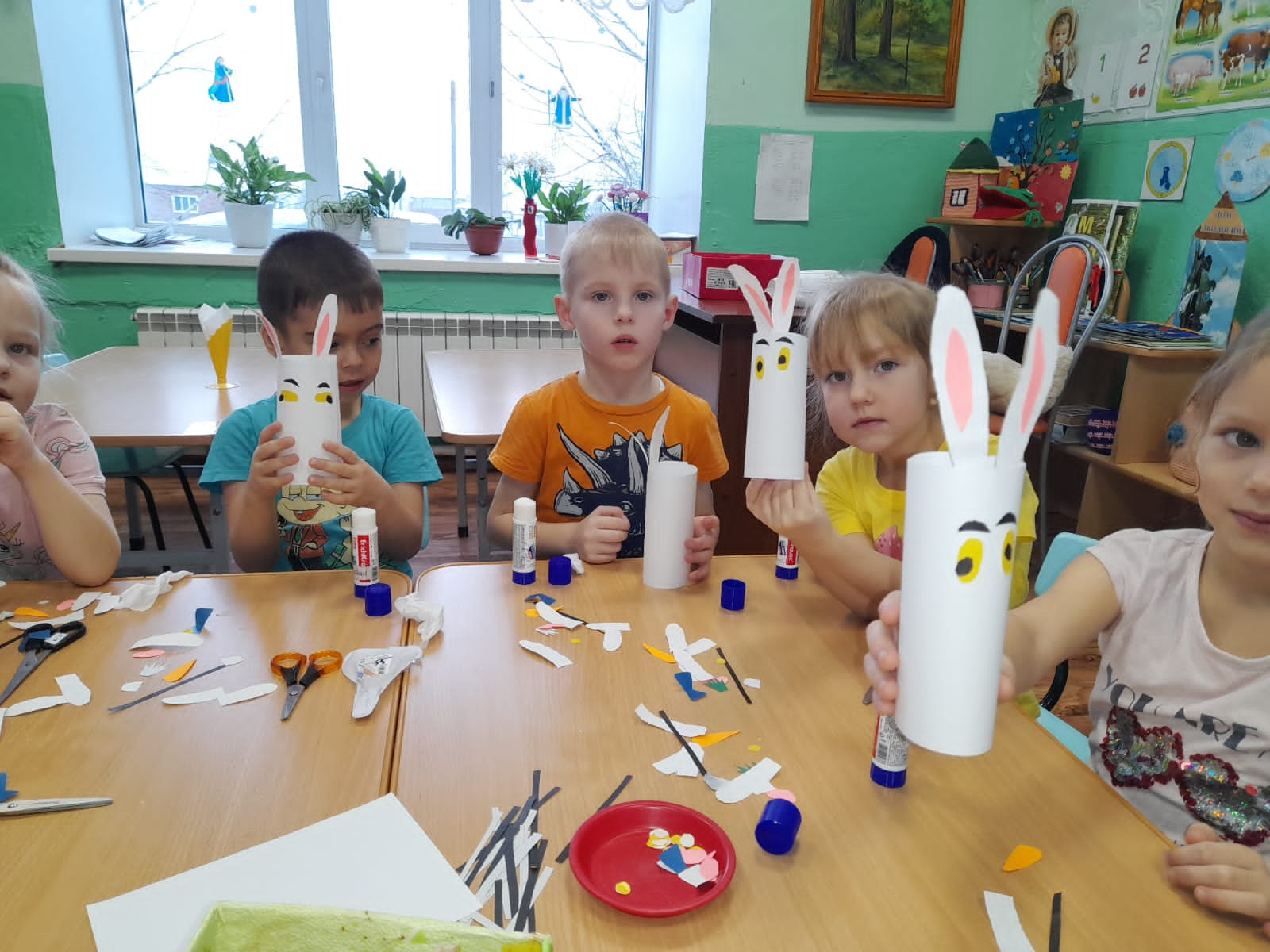 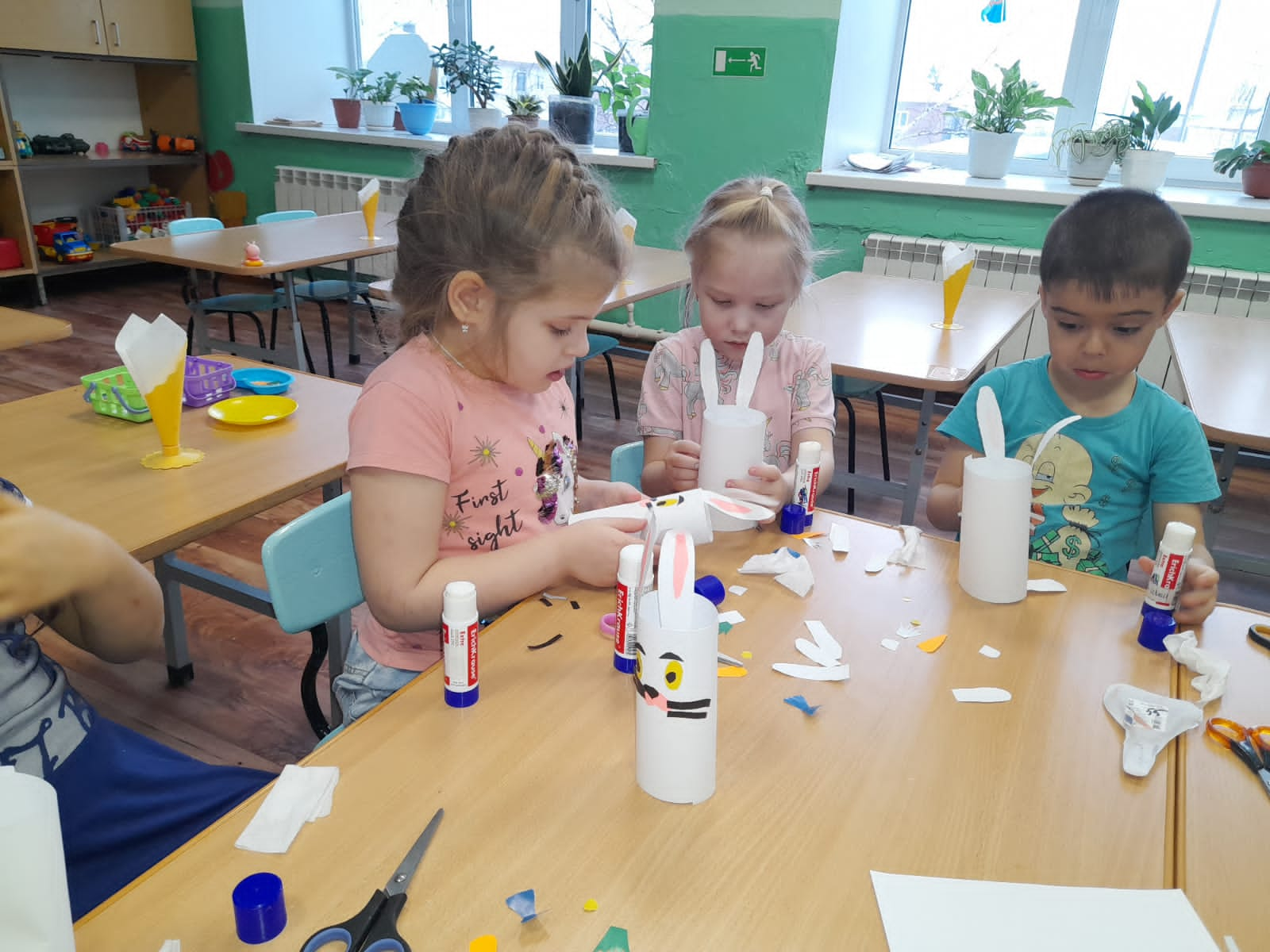 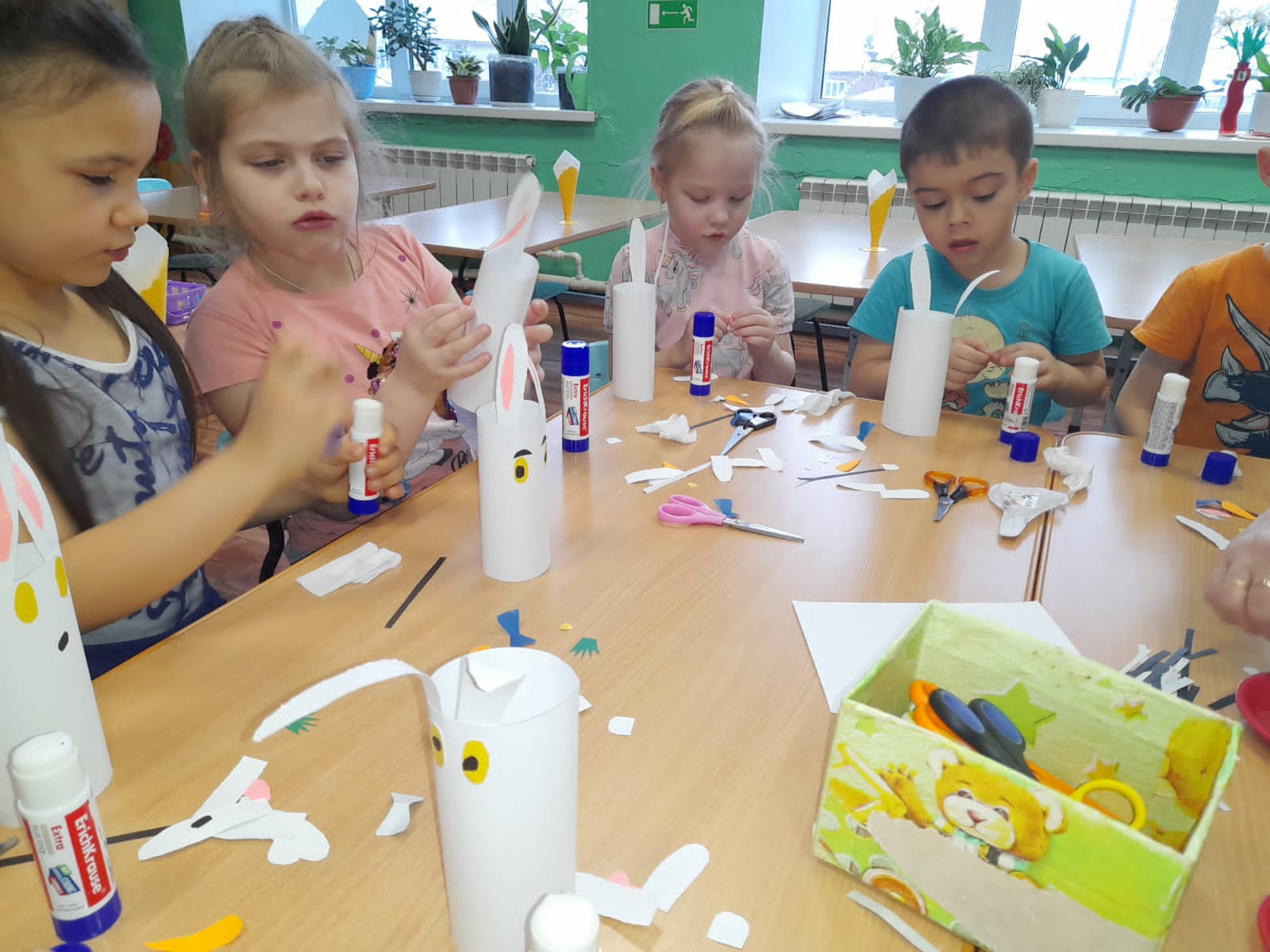 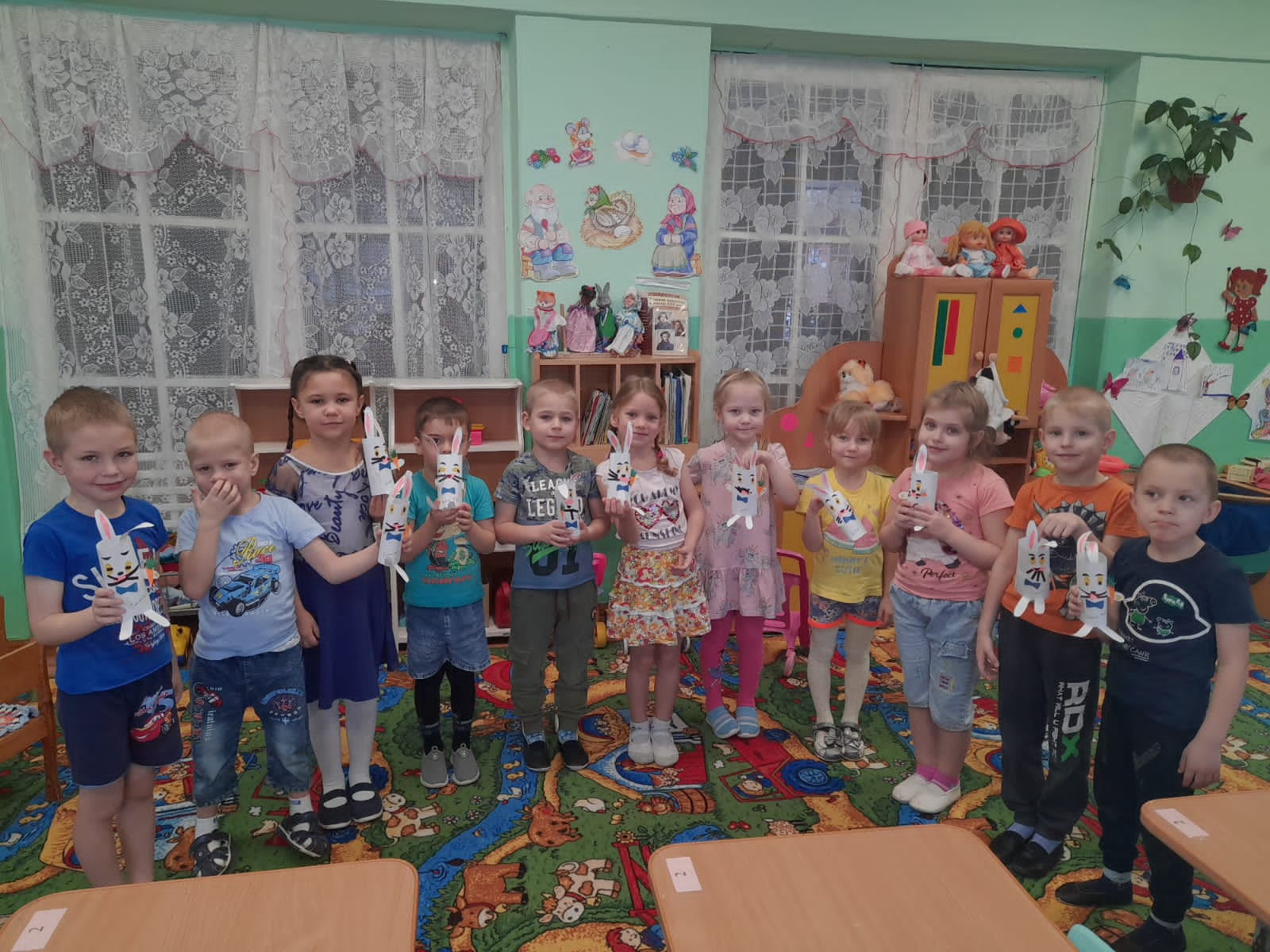 [Speaker Notes: Задание: «Зайчик с морковкой»]
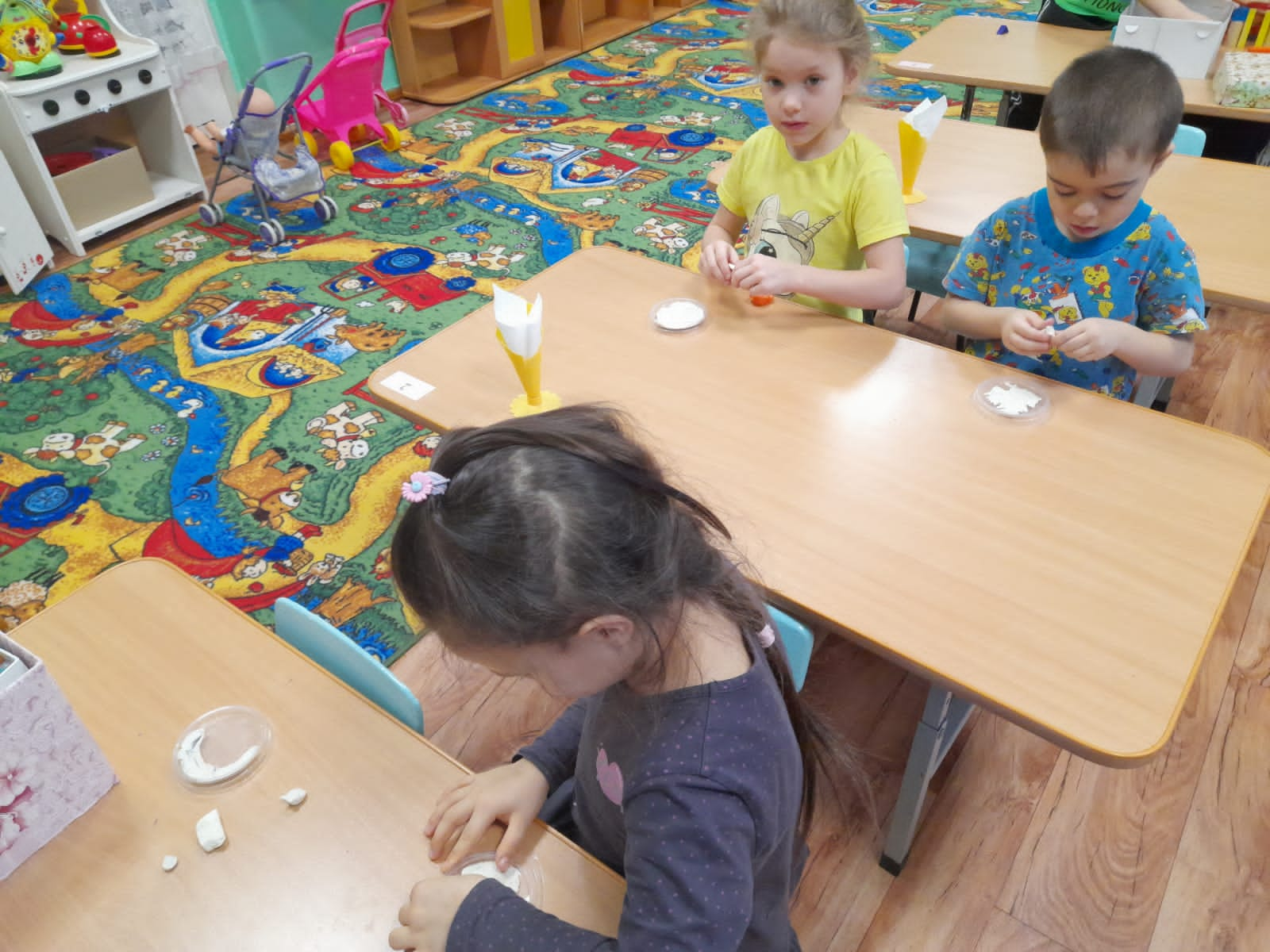 Лучшие  работы!
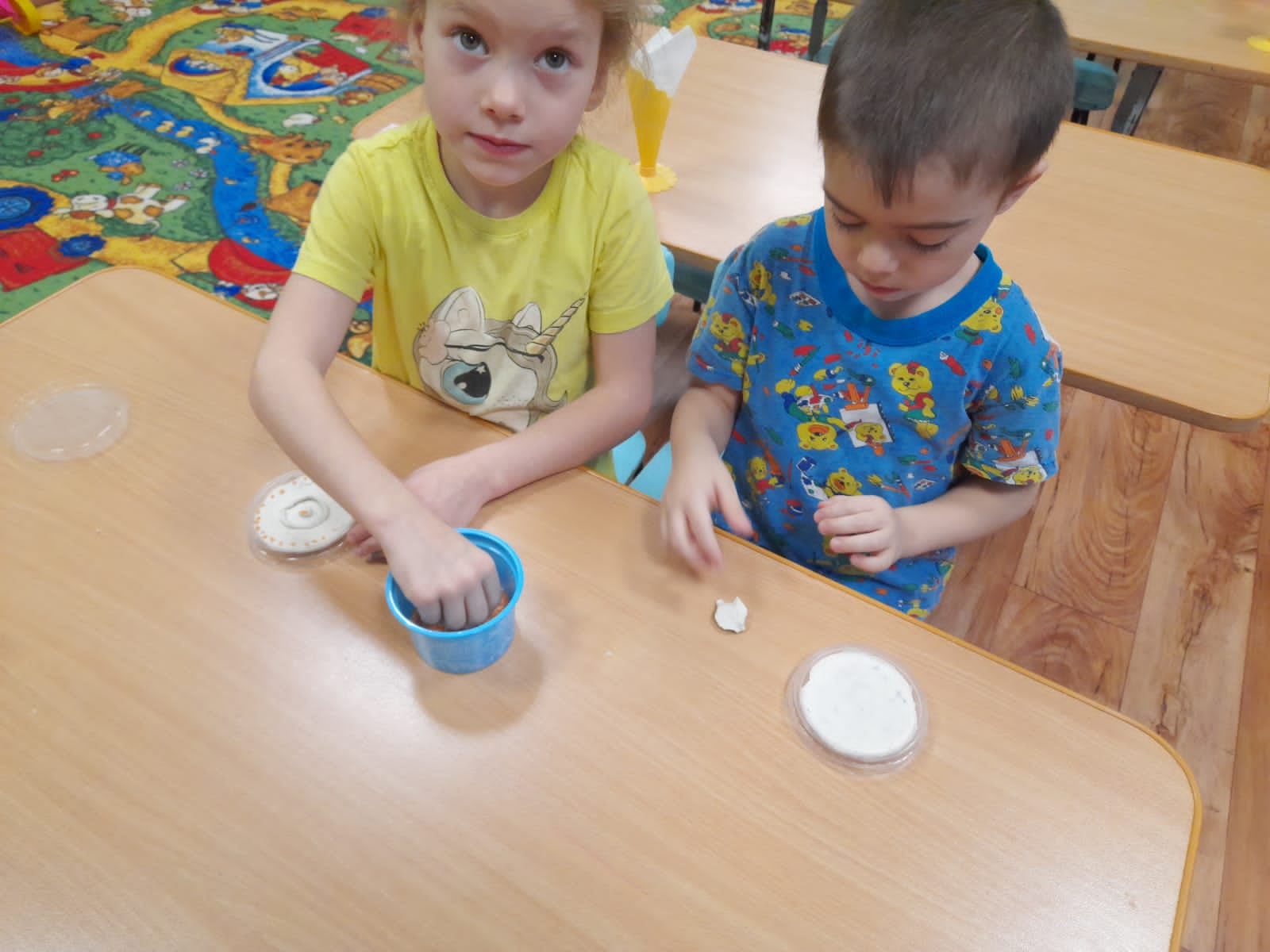 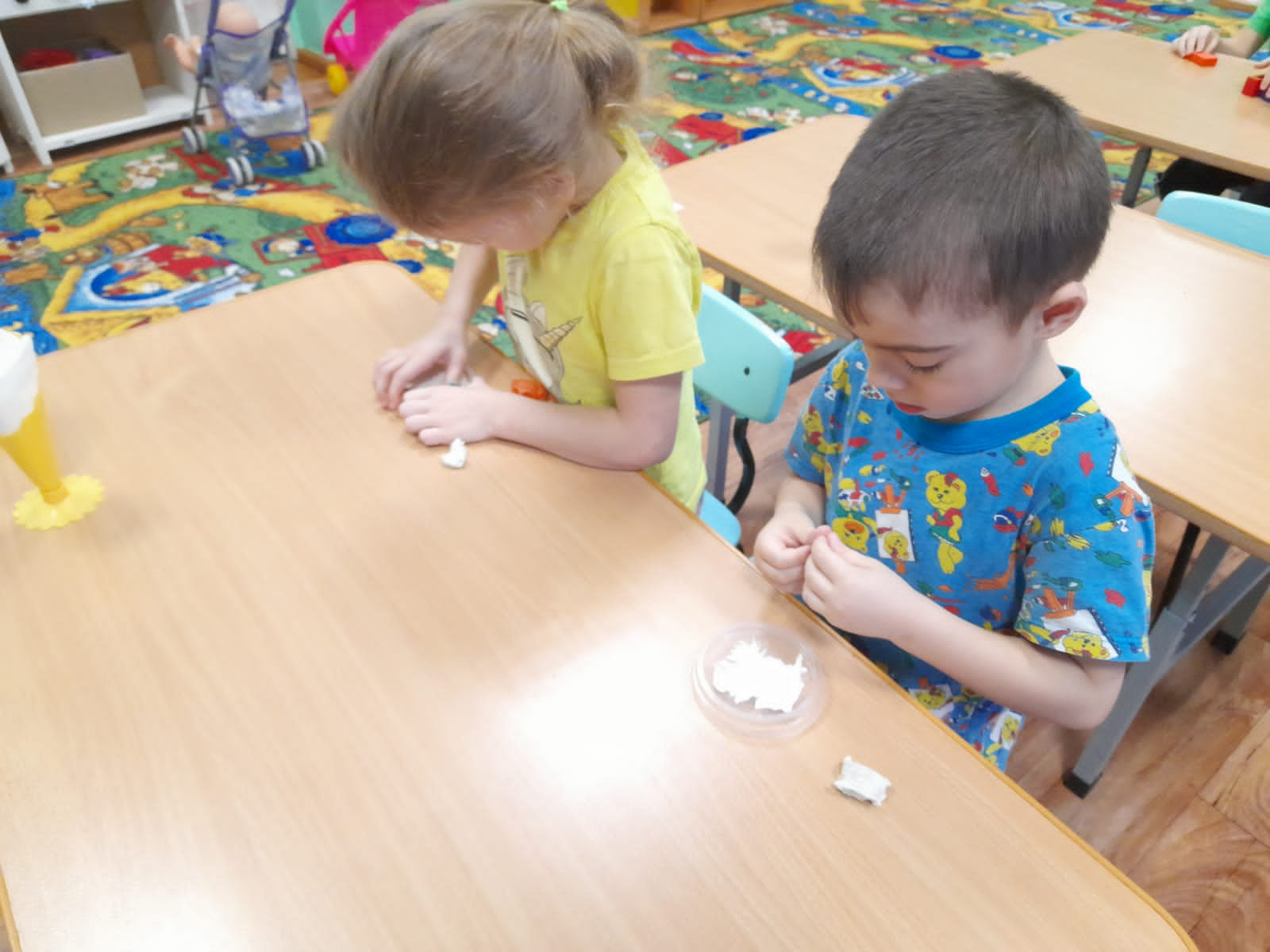 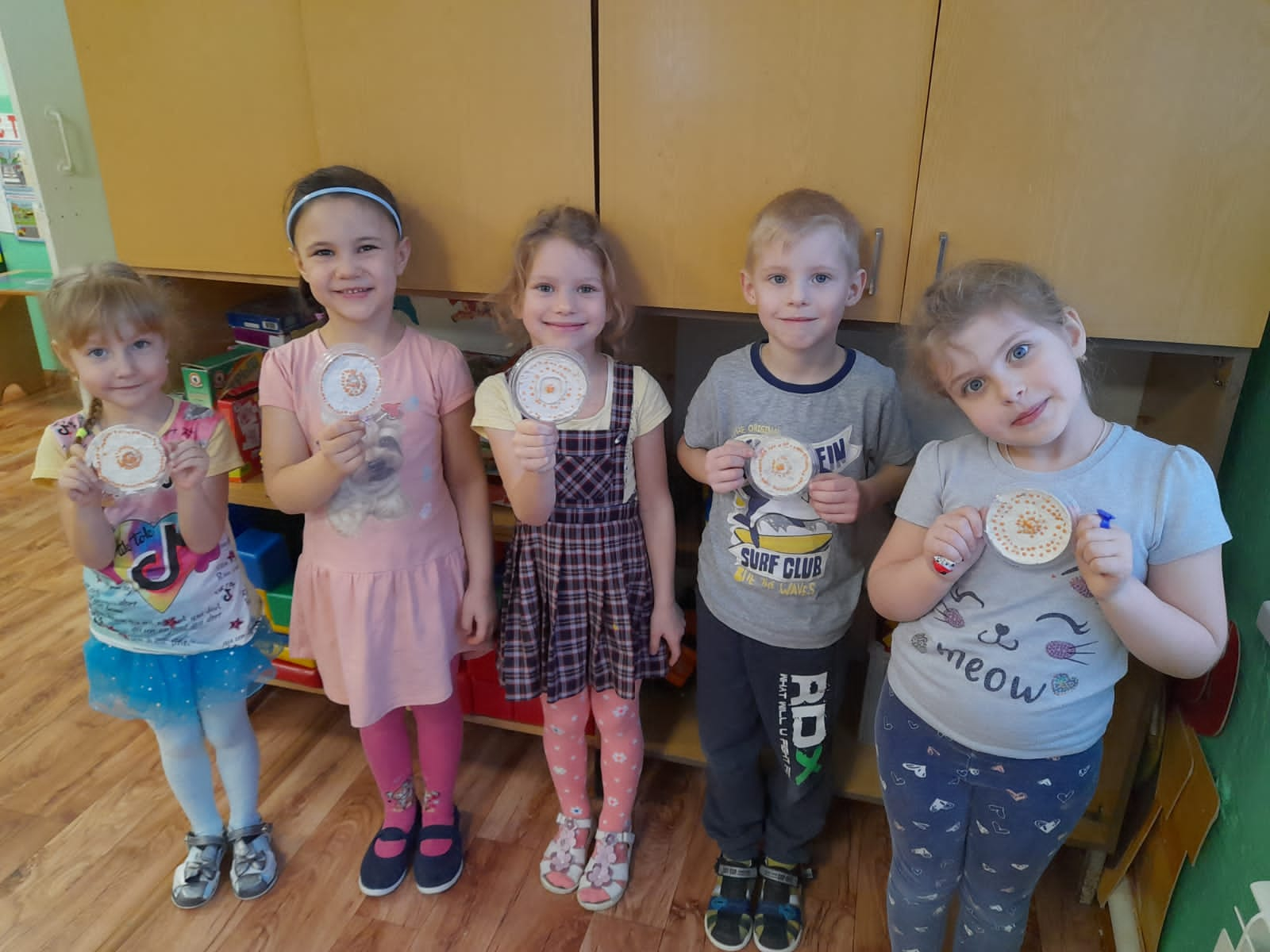 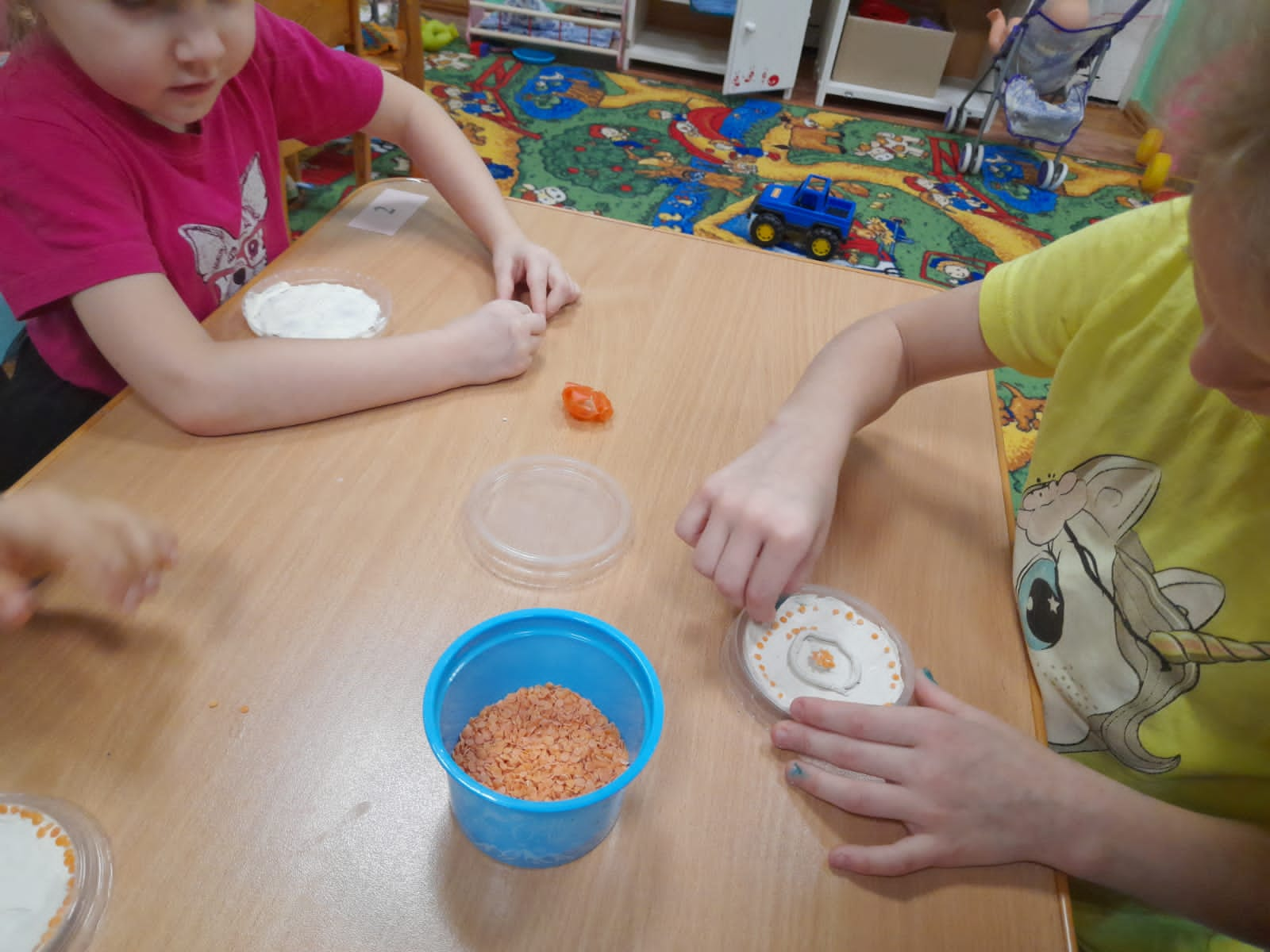 [Speaker Notes: Задание: «Узор в круге»]
Творческая работа
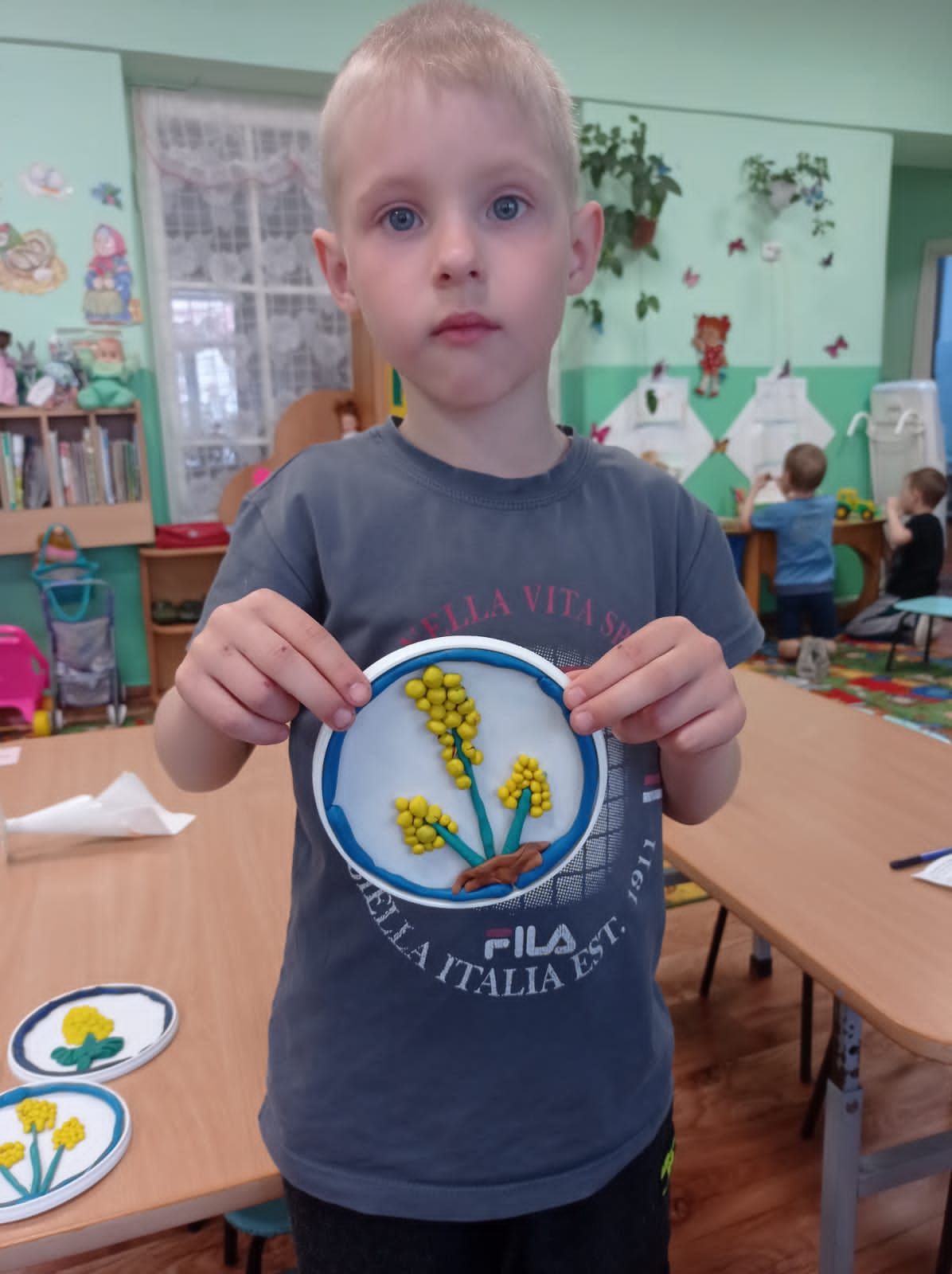 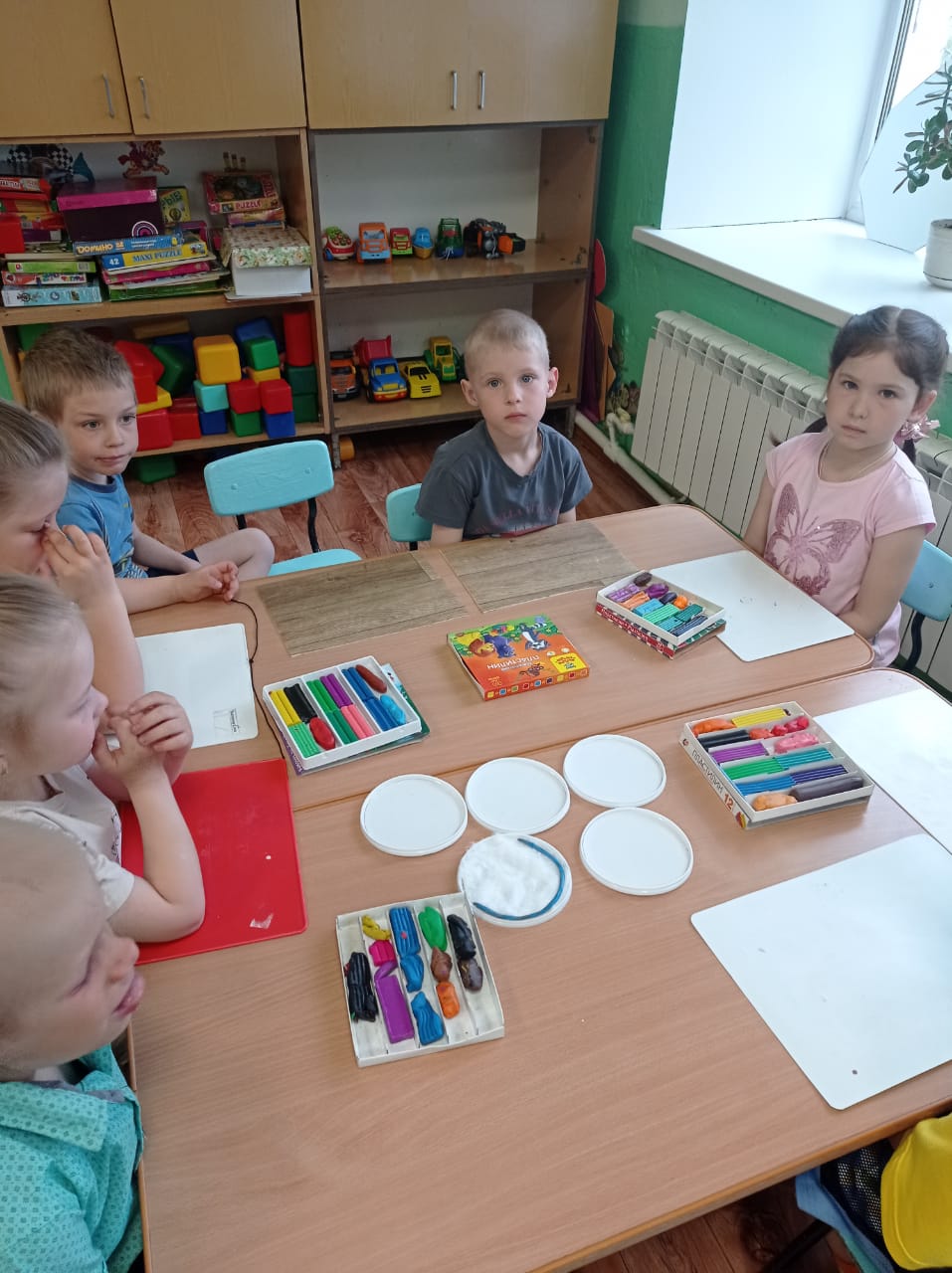 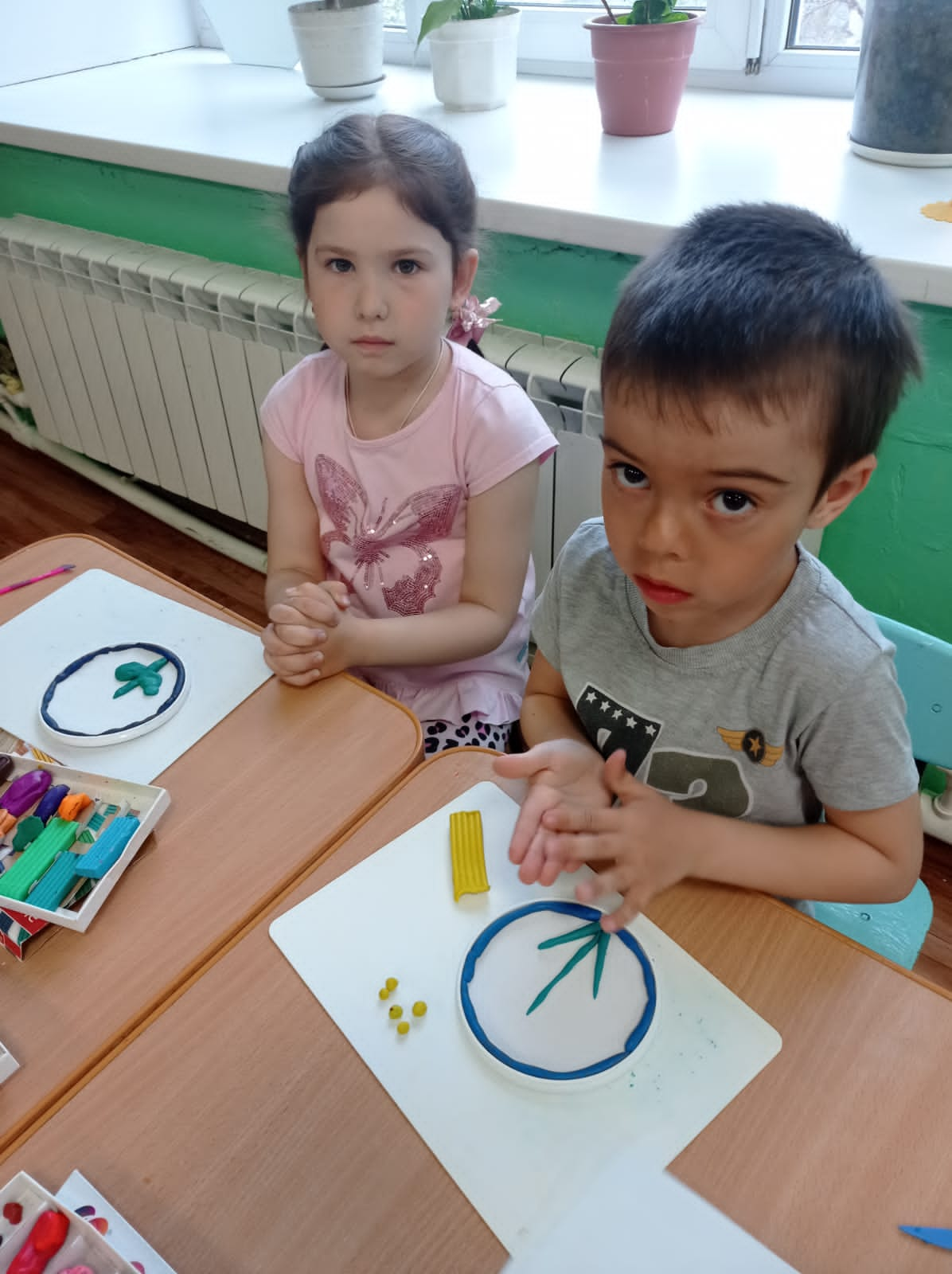 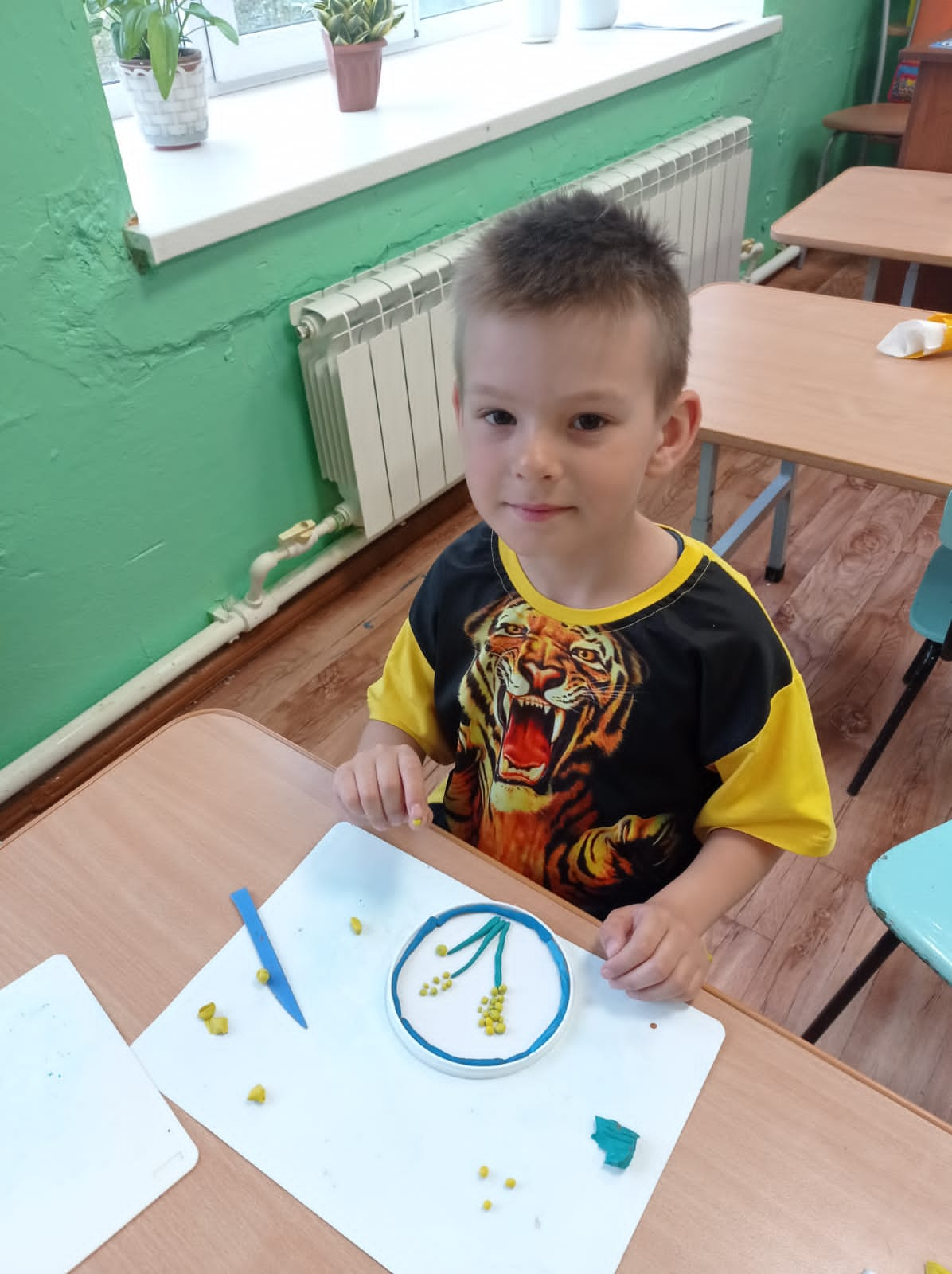 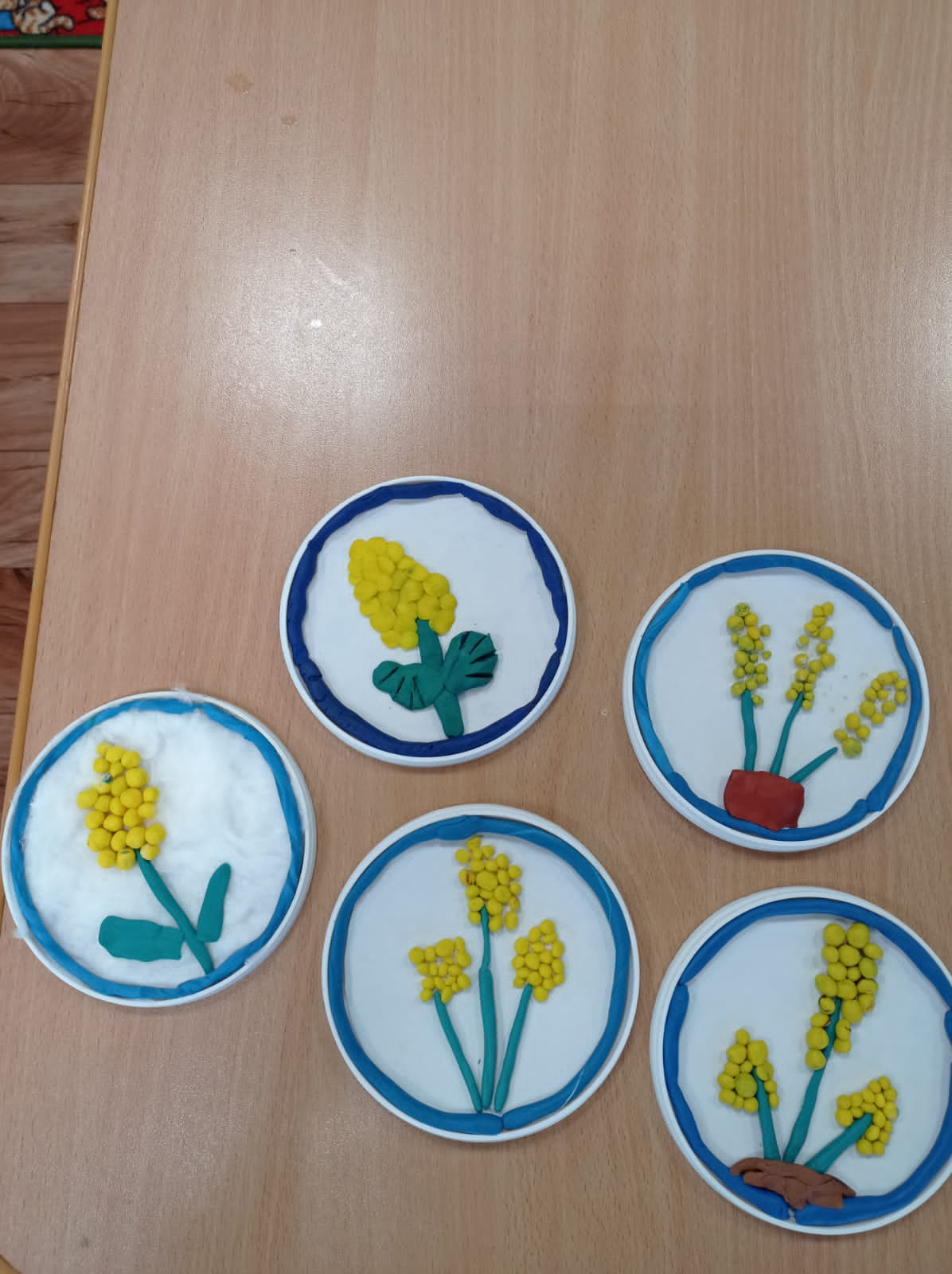 [Speaker Notes: Задание: «Мимоза»]
Наши успехи.
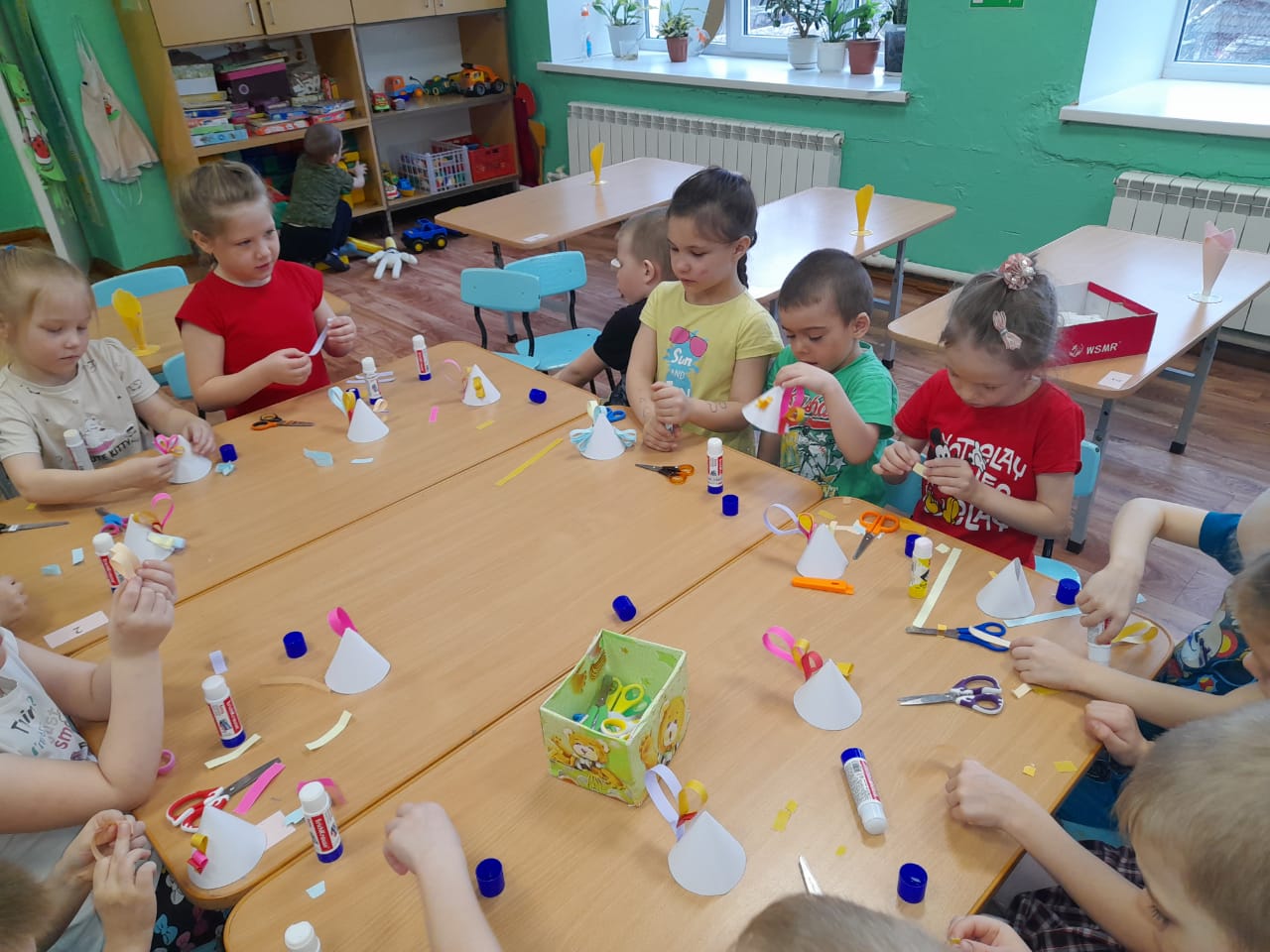 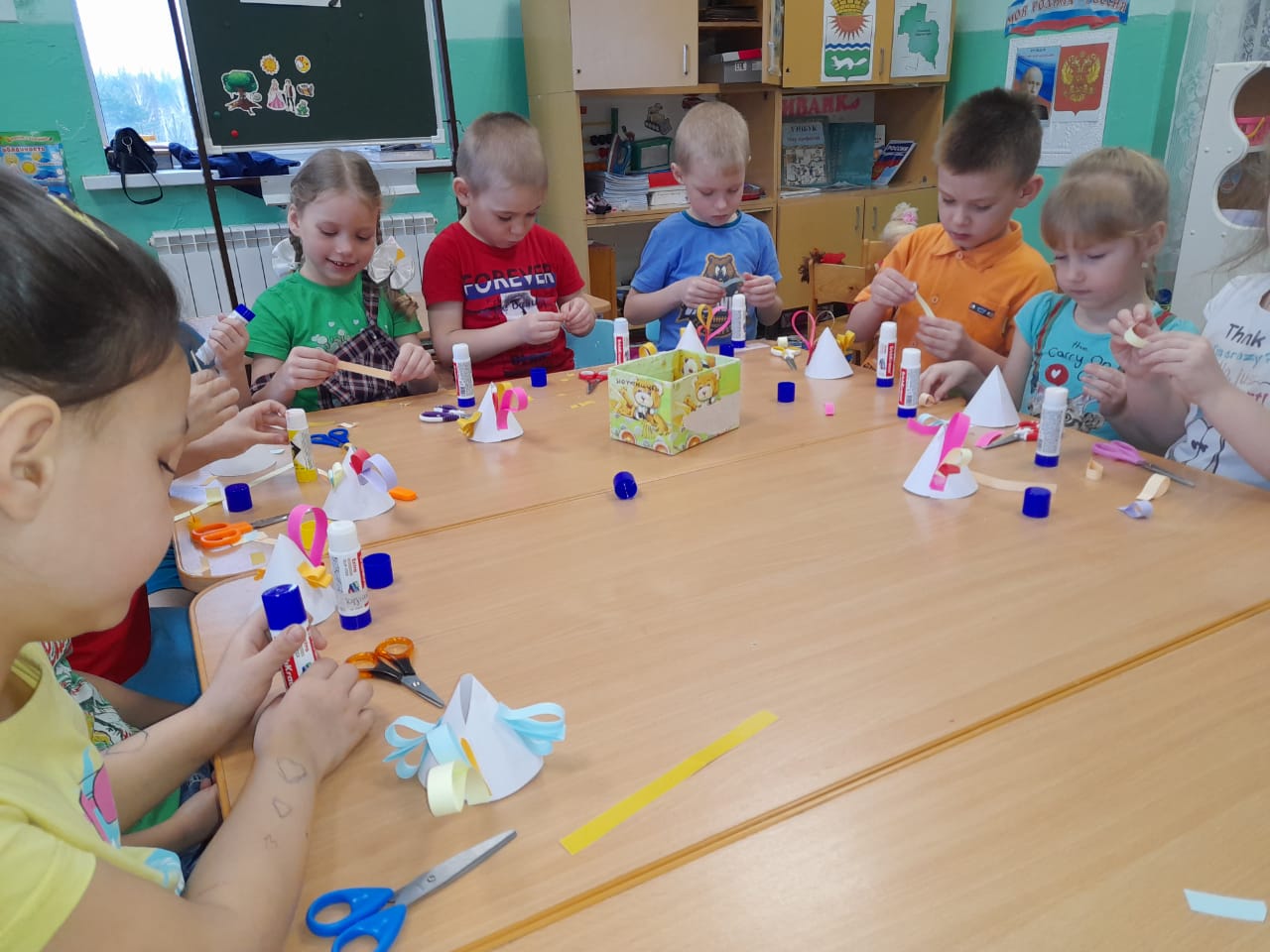 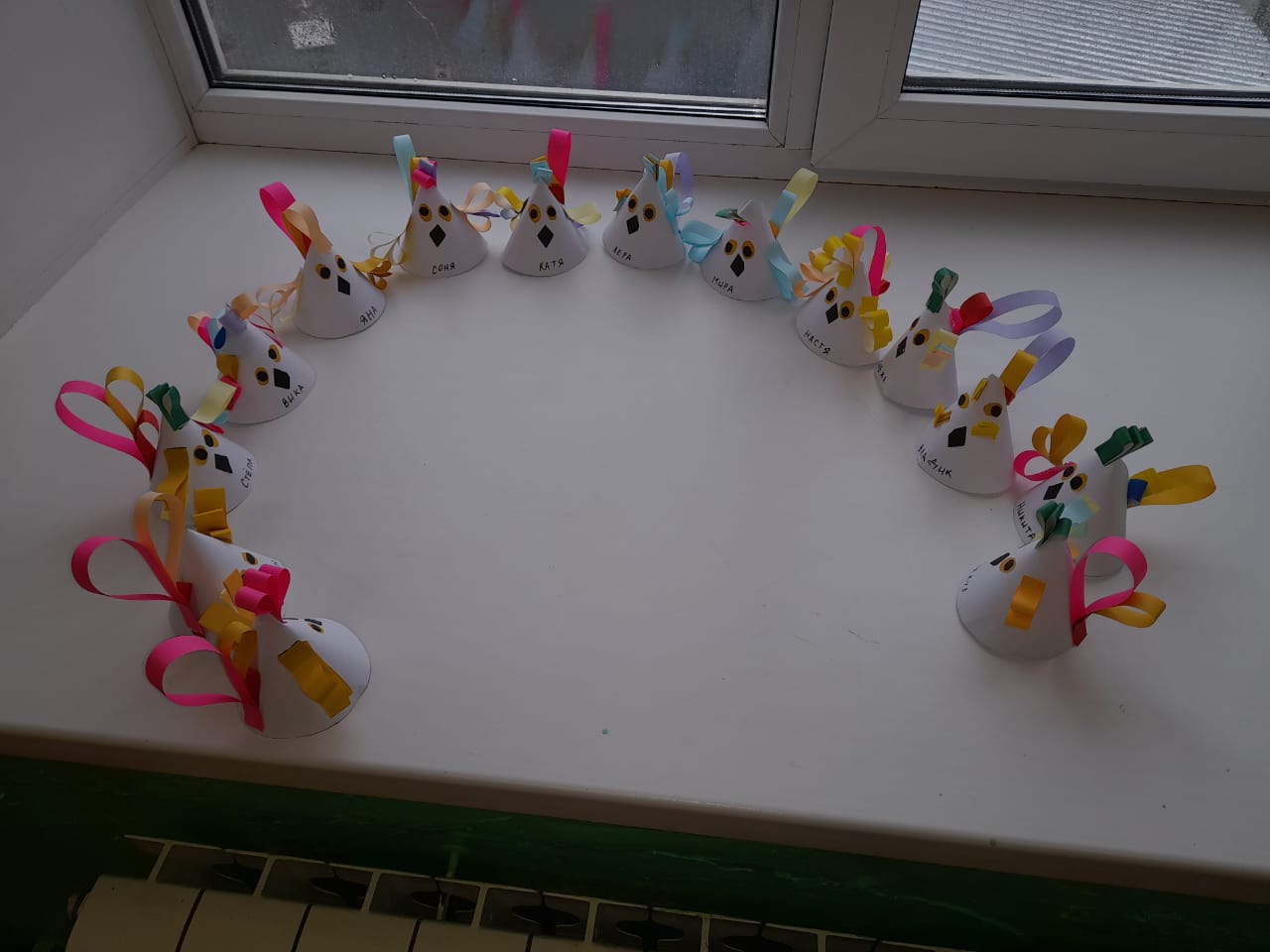 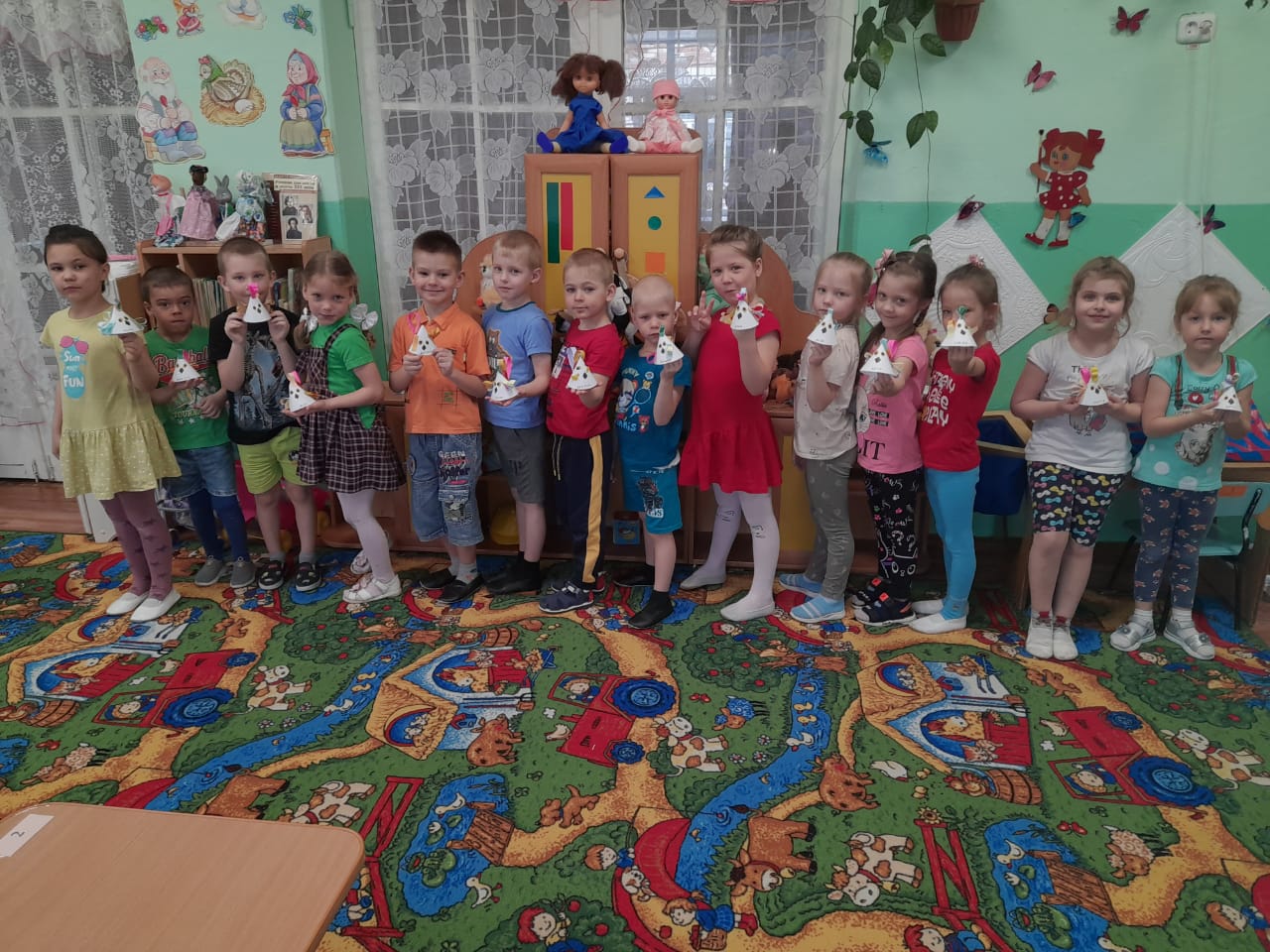 [Speaker Notes: Задание: «Петушок»]
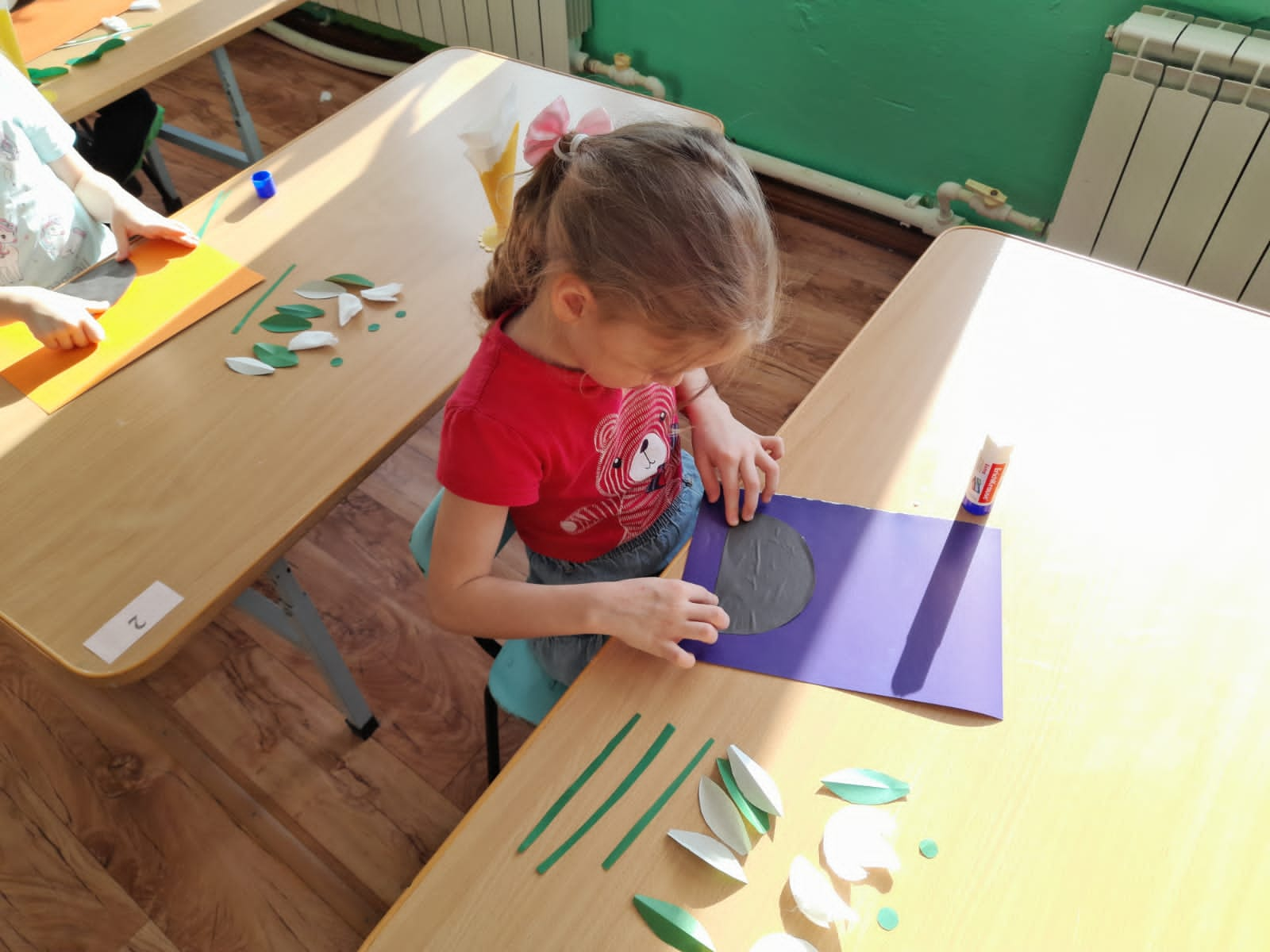 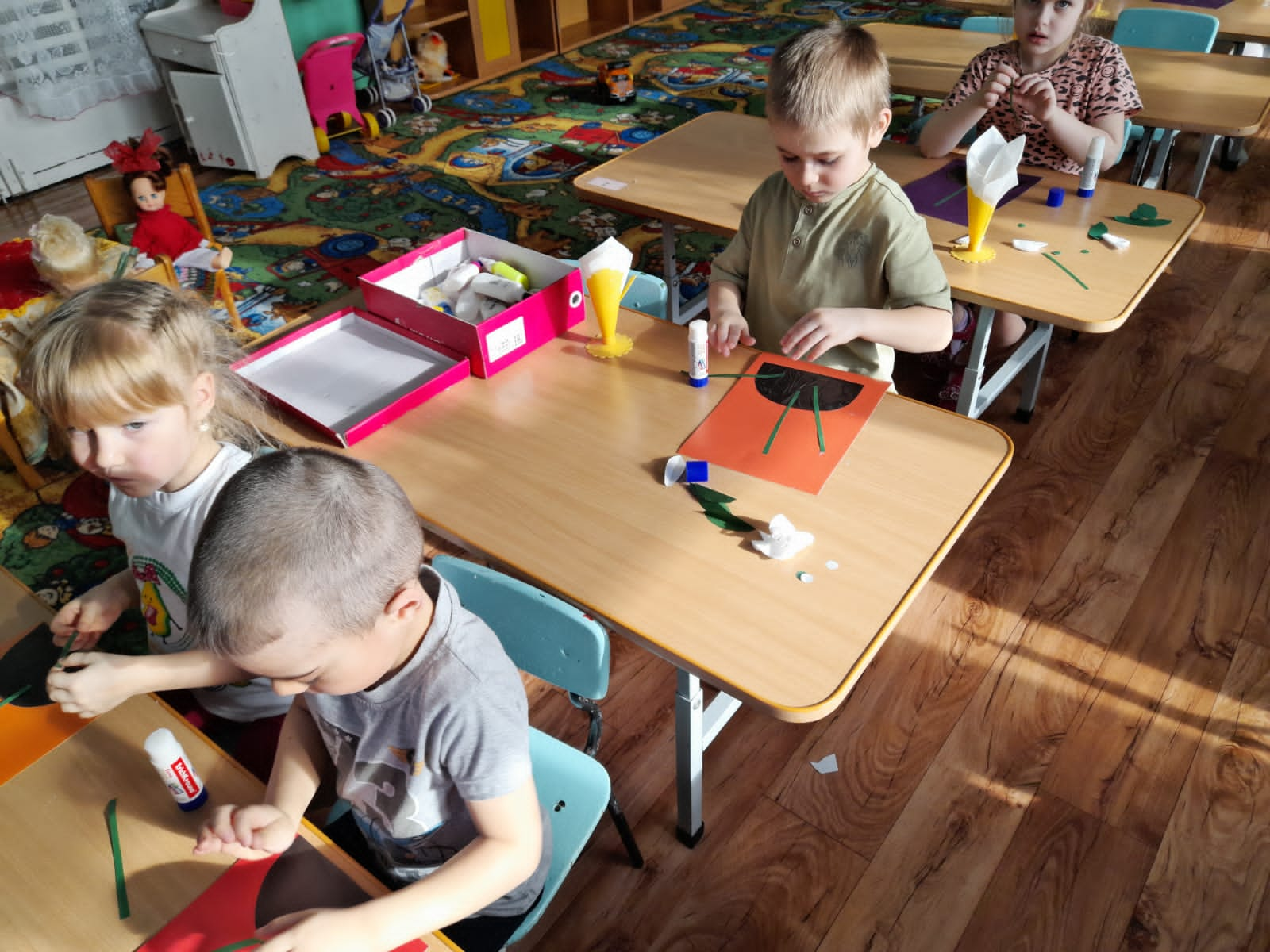 Классные моменты
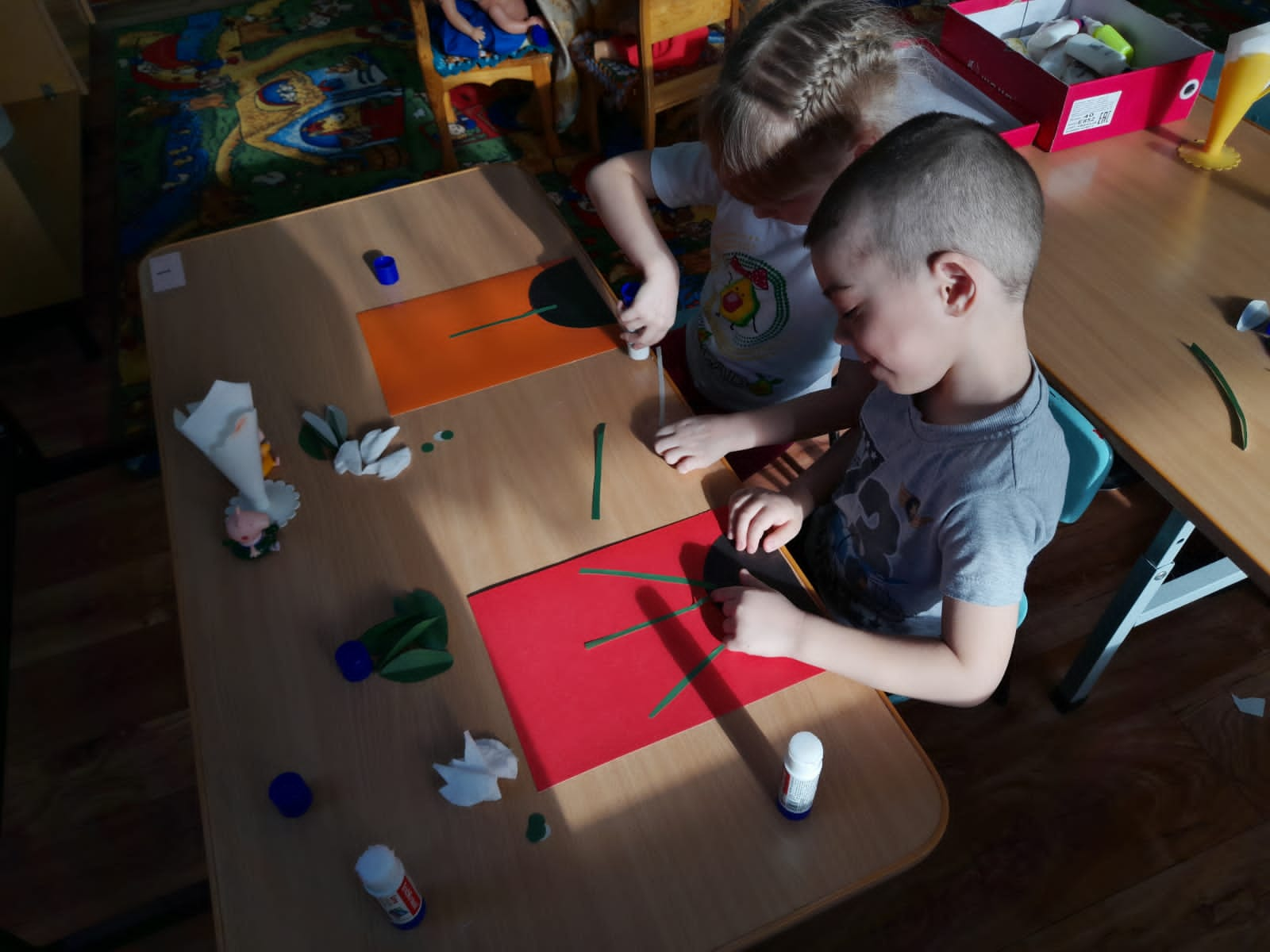 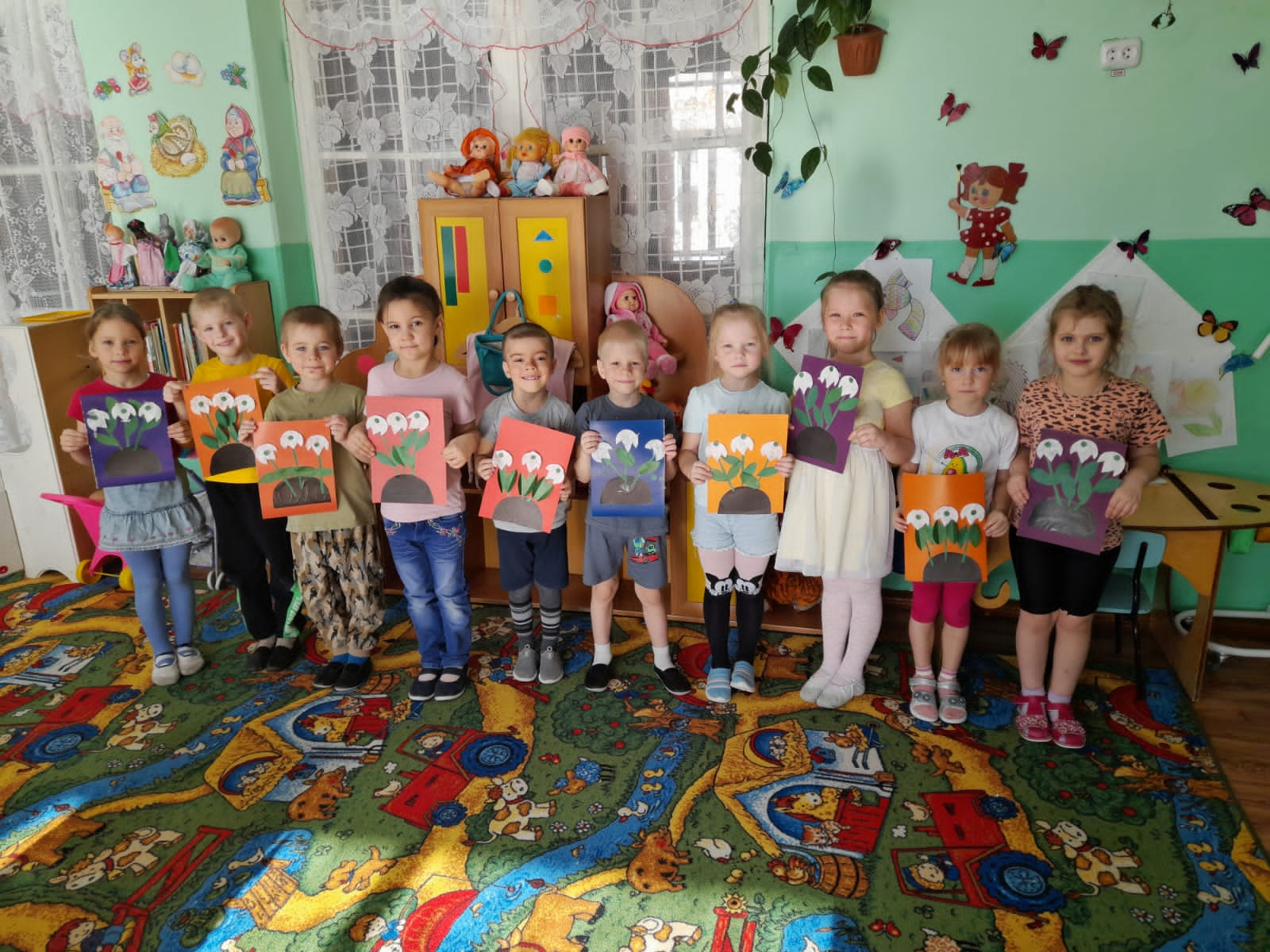 [Speaker Notes: Задание: «Подснежники»]
Лучшие в творчестве
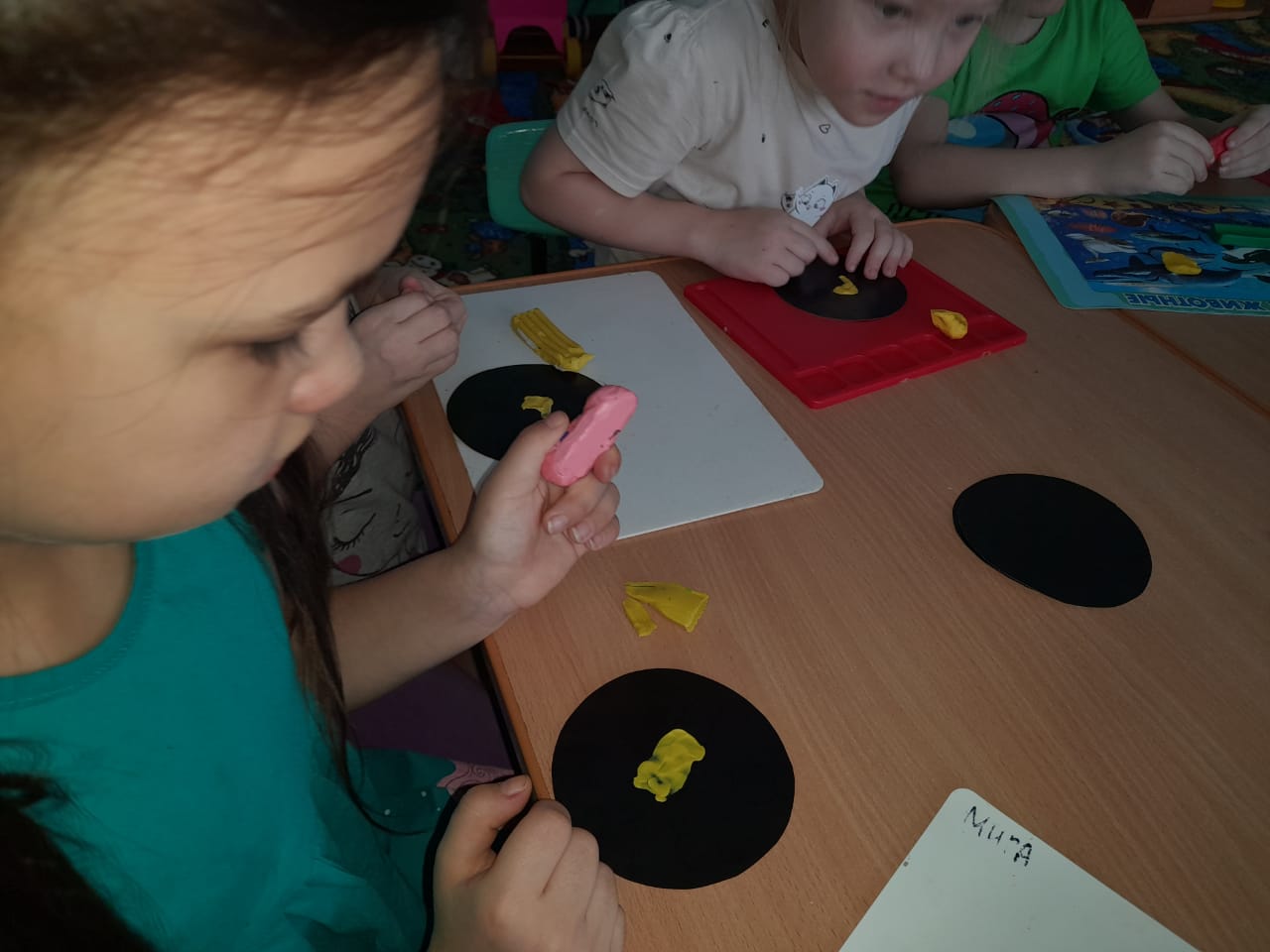 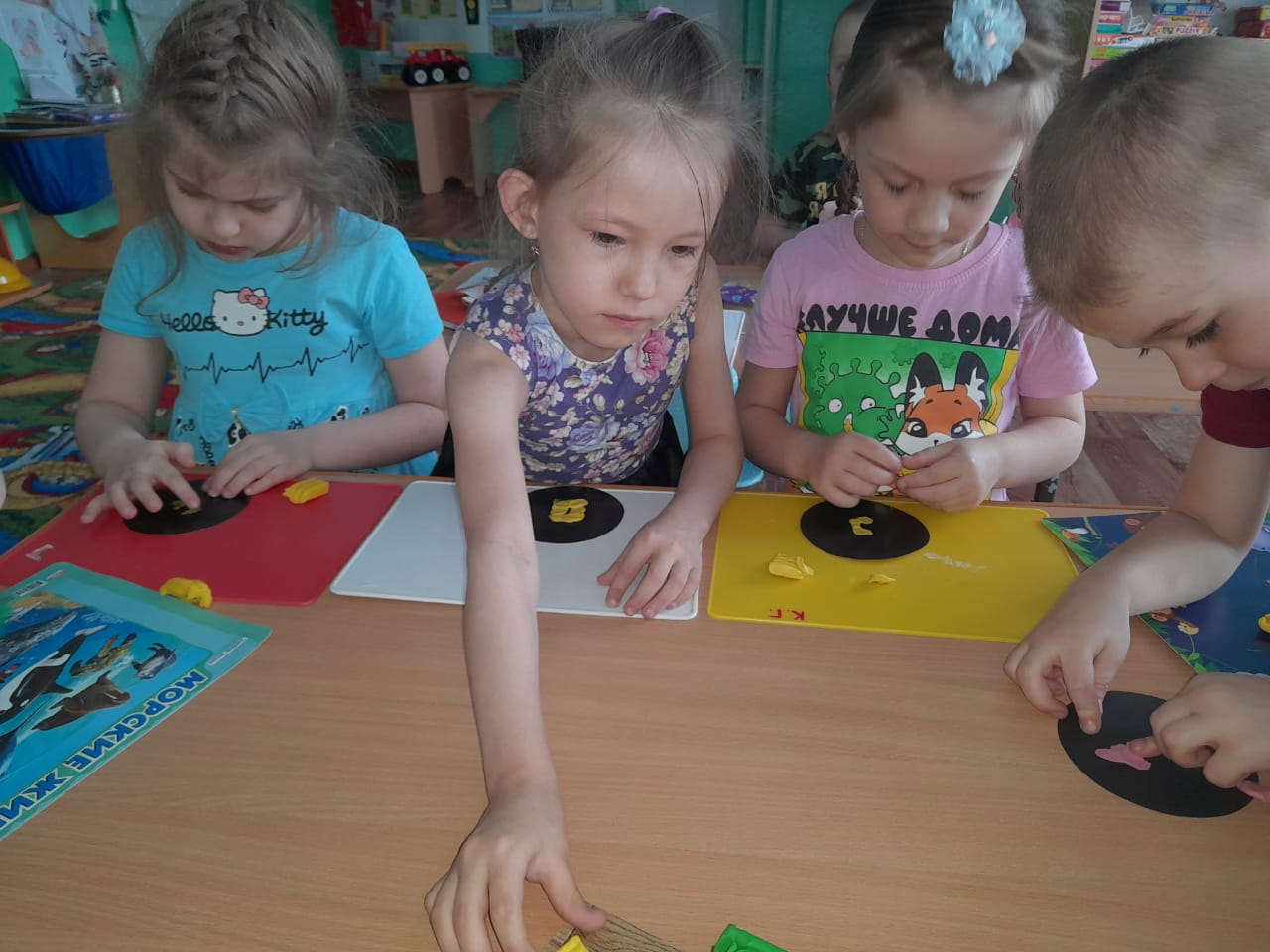 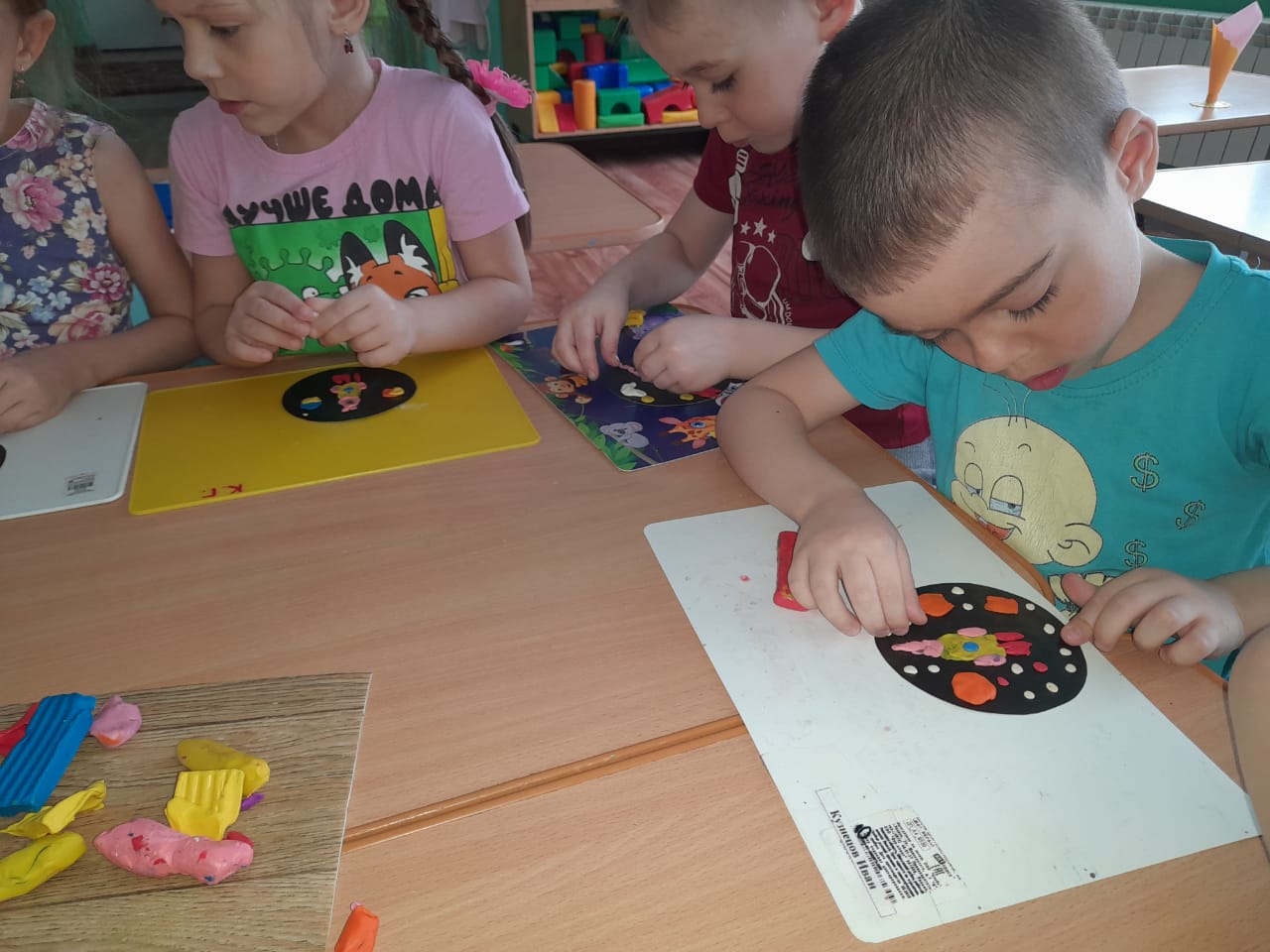 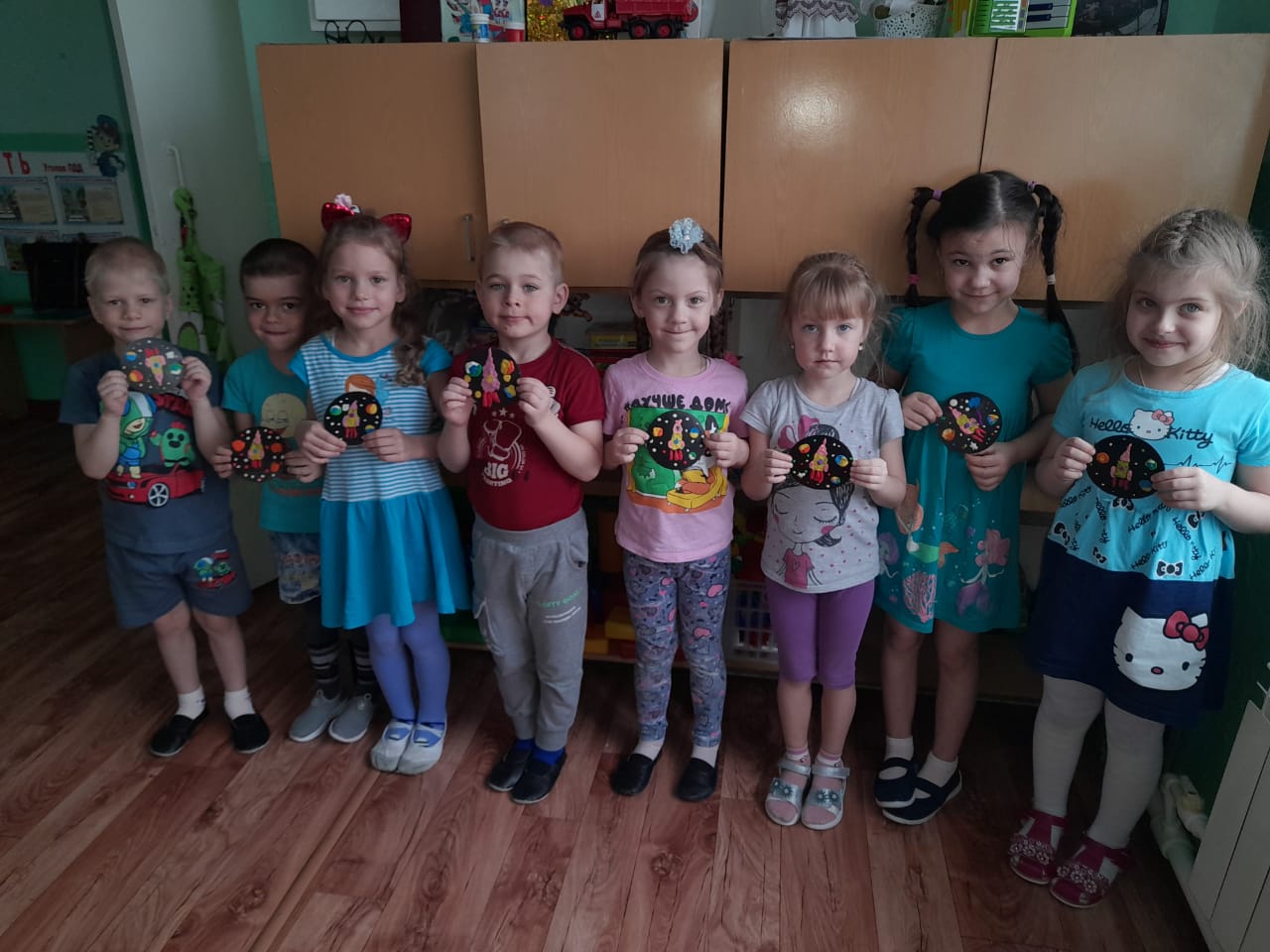 [Speaker Notes: Задание: «Космические фантазии»]
Наши достижения – участие в конкурсах
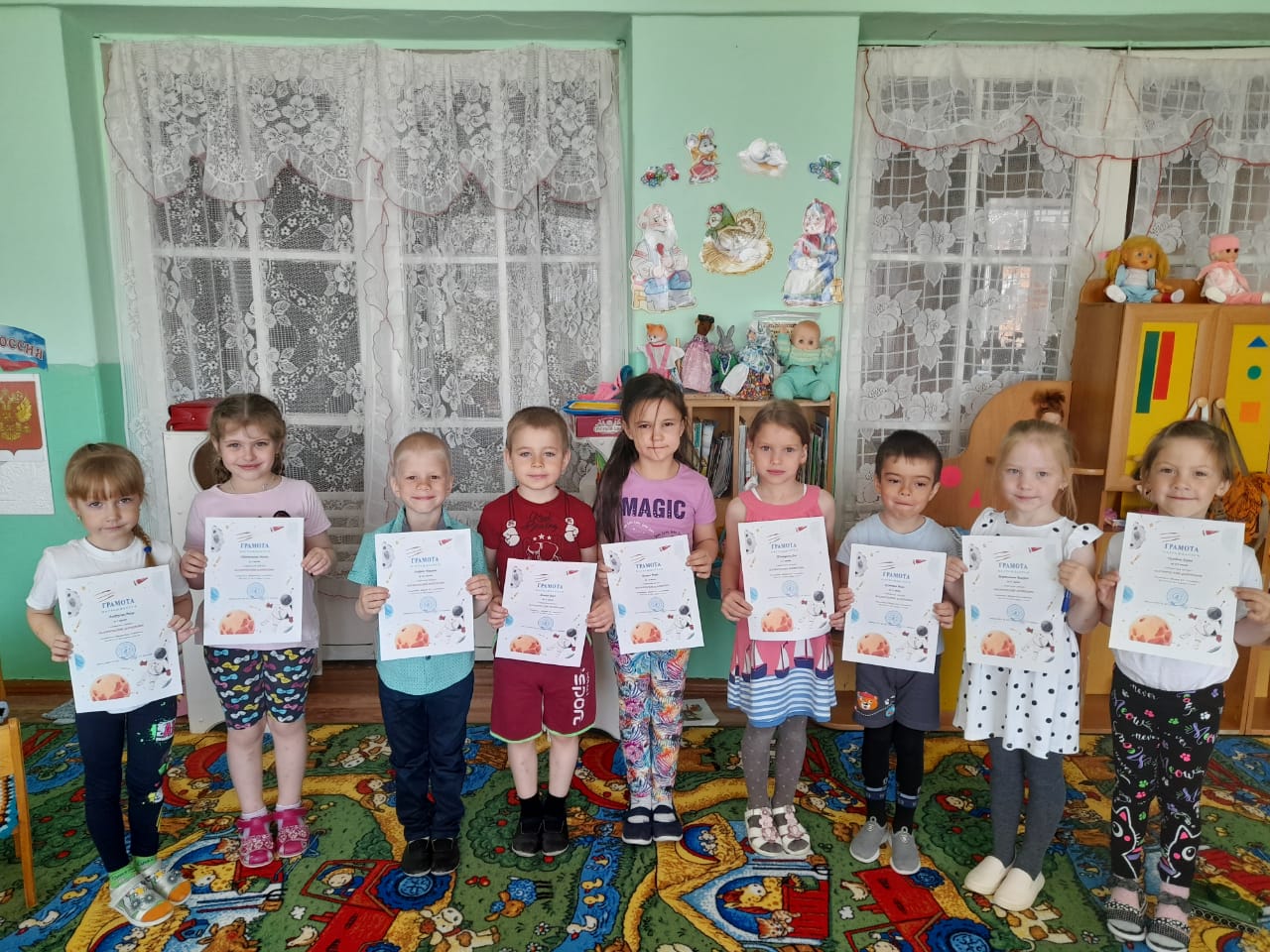 Вывод:
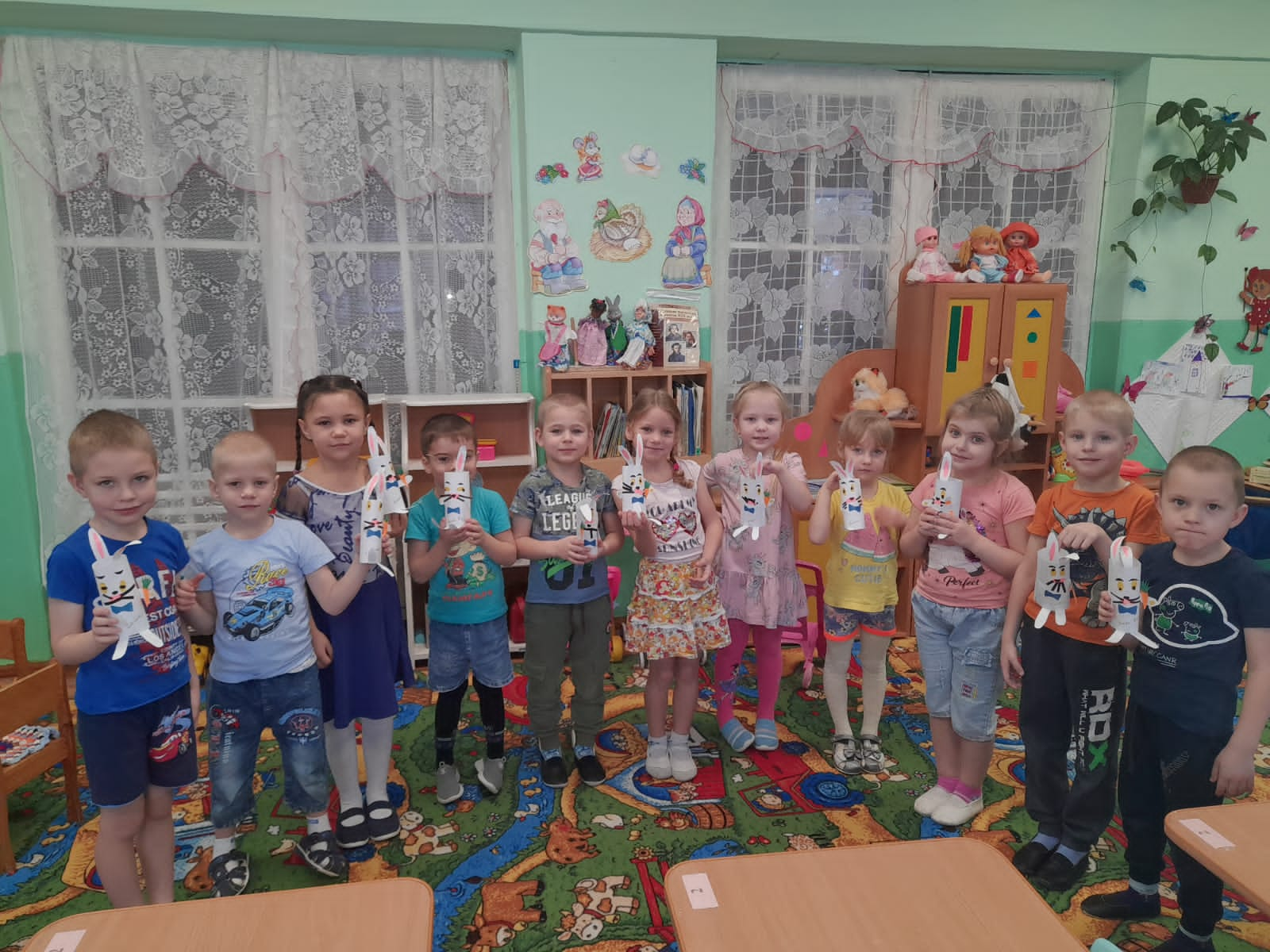 Считаю, что дистанционное обучение возможно в том случае, когда  есть обратная связь -  результат выполненных работ.
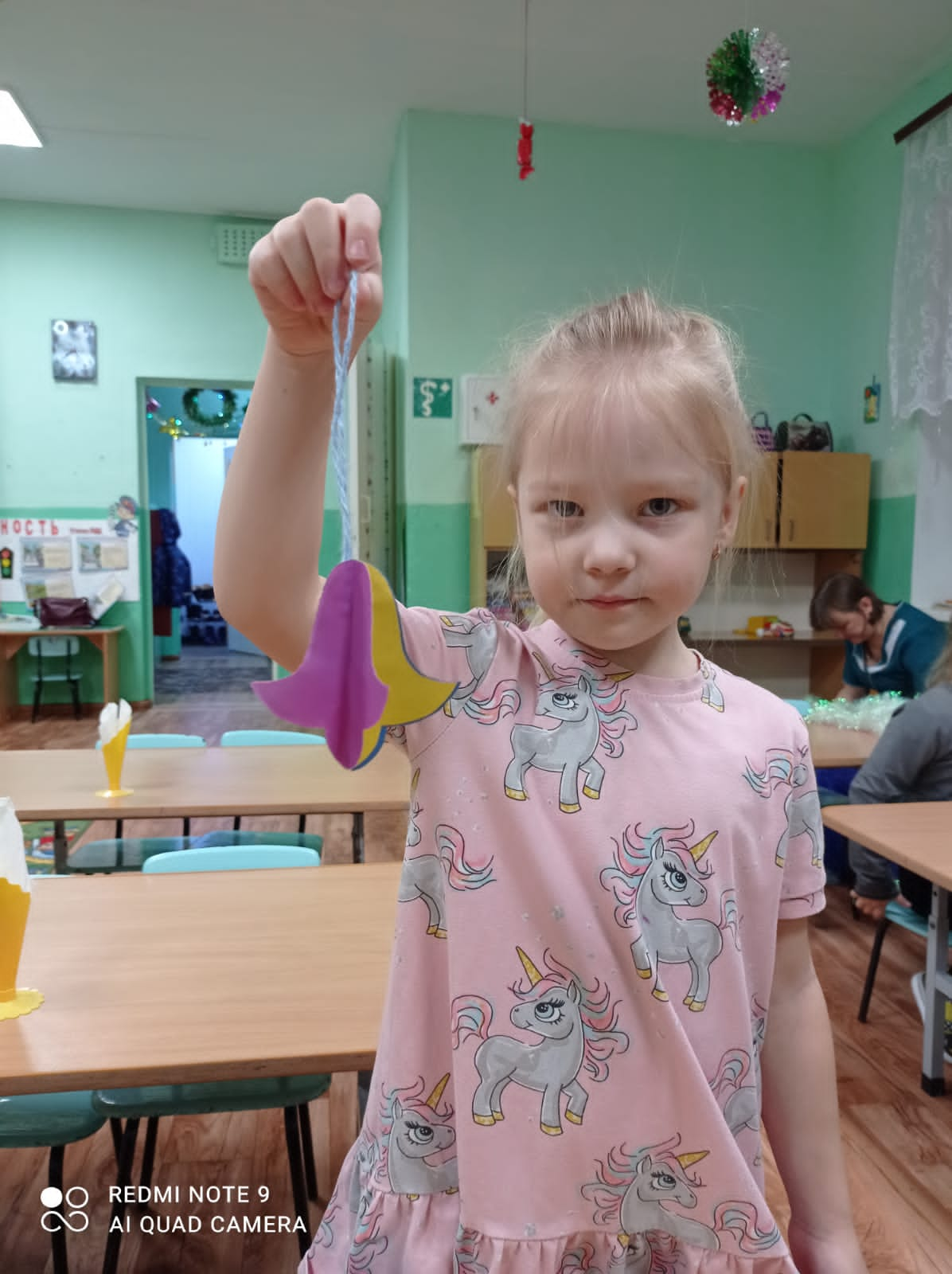 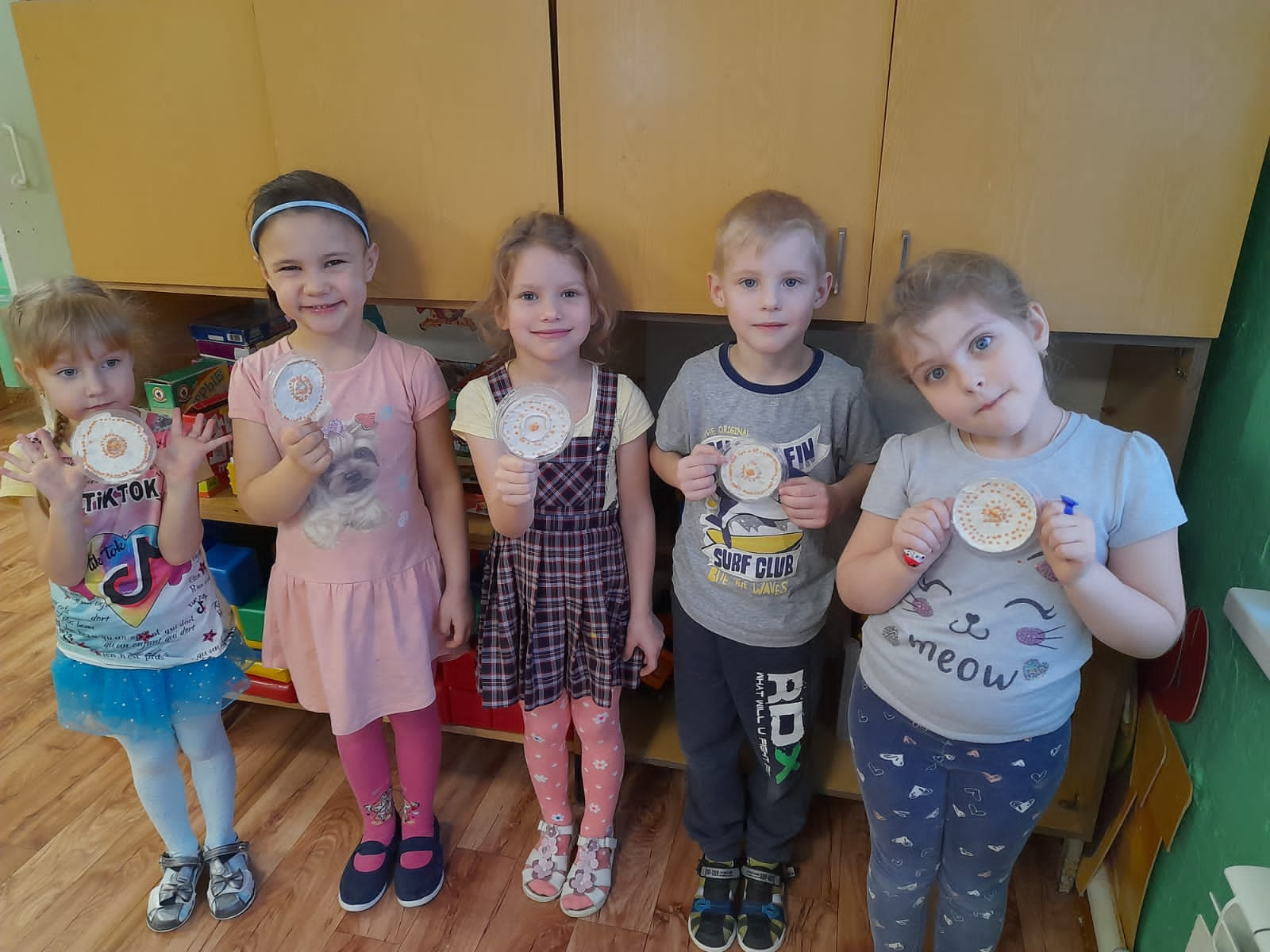 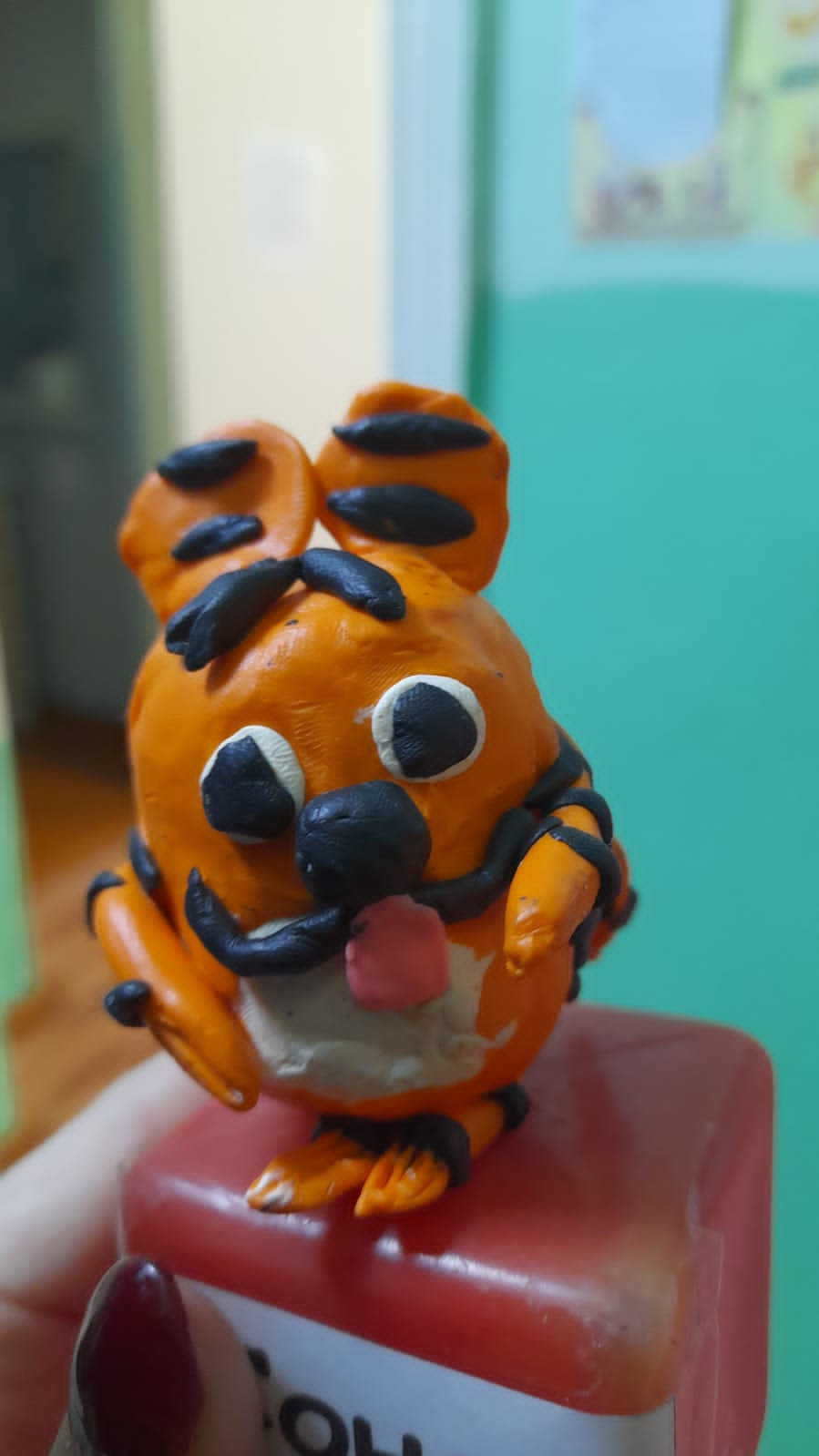 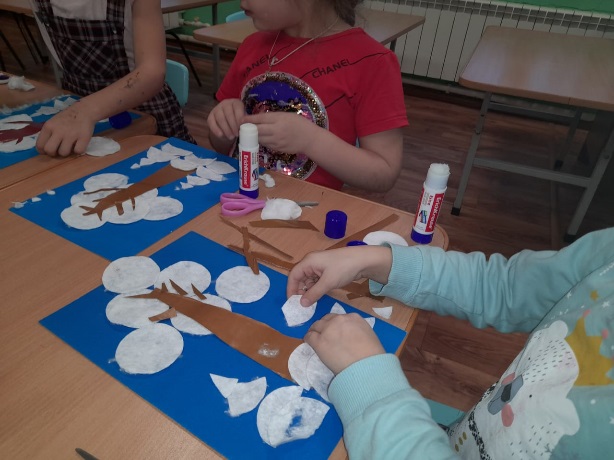 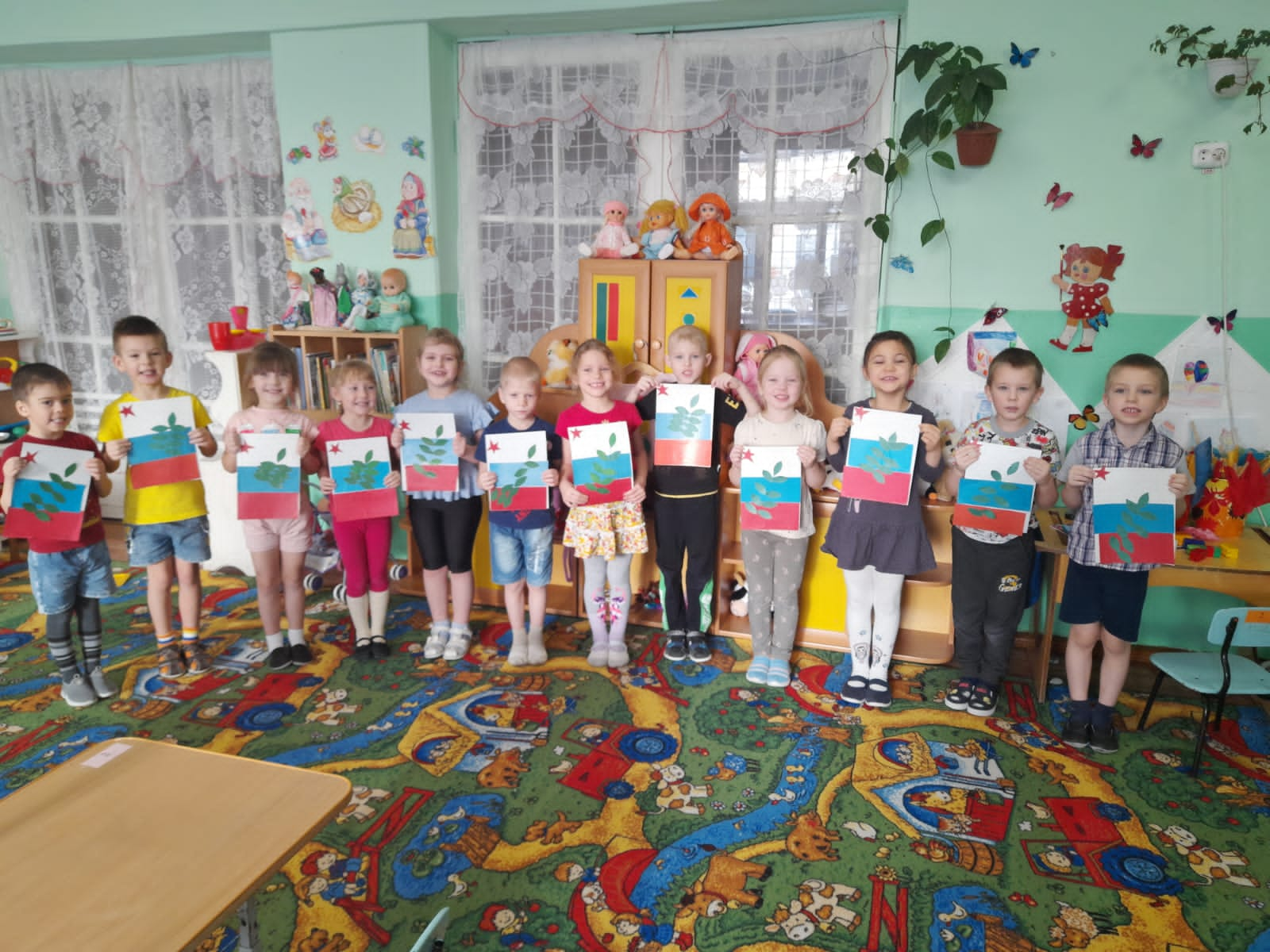 [Speaker Notes: Вывод.]
Спасибо за внимание!
       
        Всем творческих успехов!
[Speaker Notes: Спасибо за внимание.]